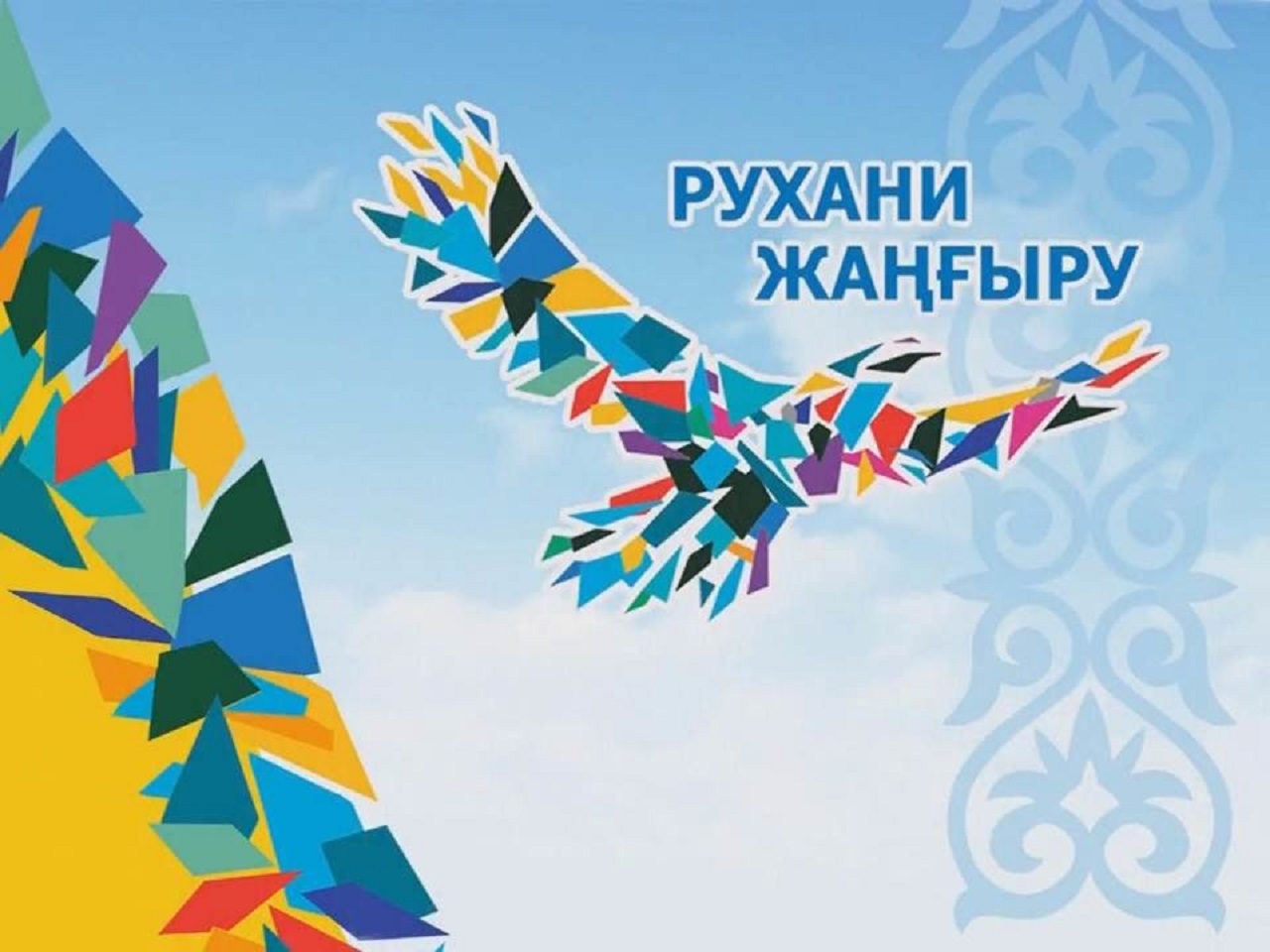 «Бурабай ауданының
 мемлекеттік архиві» КММ
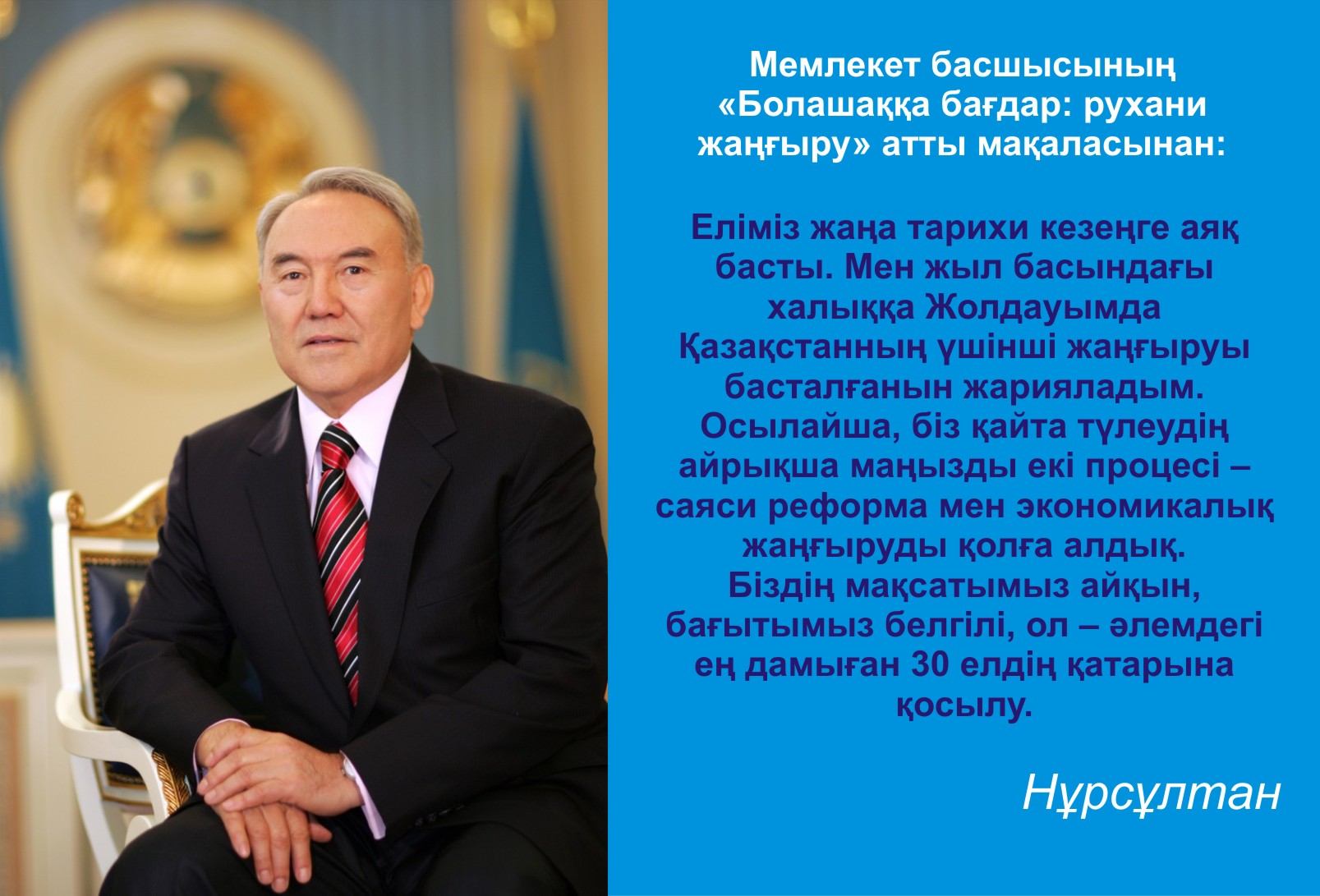 Назарбаев
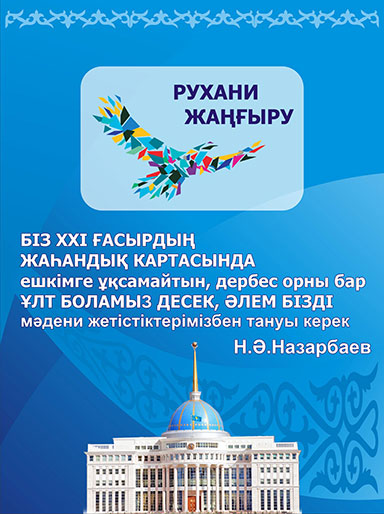 «Рухани жаңғыру» Бағдарламасы бойынша атқарылған іс-шаралар
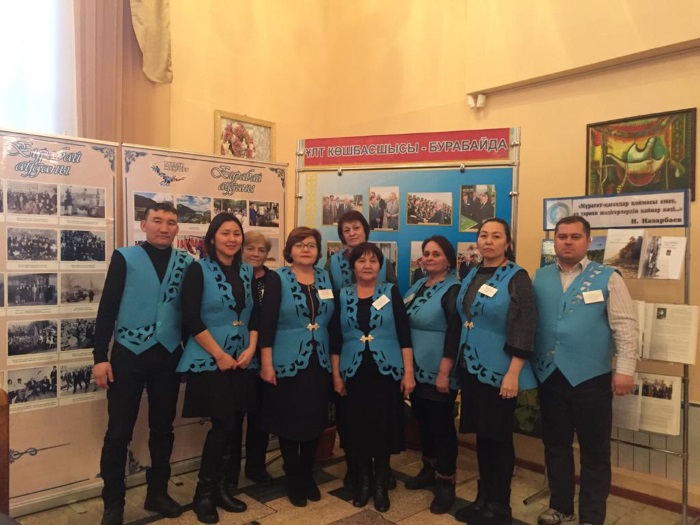 «Бурабай ауданының мемлекеттік архиві» КММ
«Өлке тарихы – Ел тарихы»
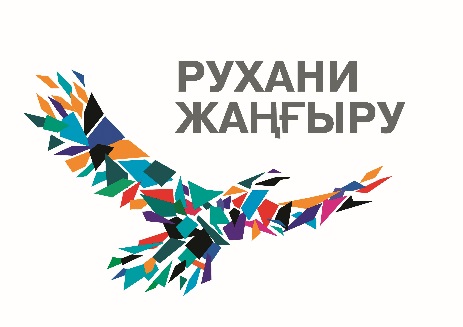 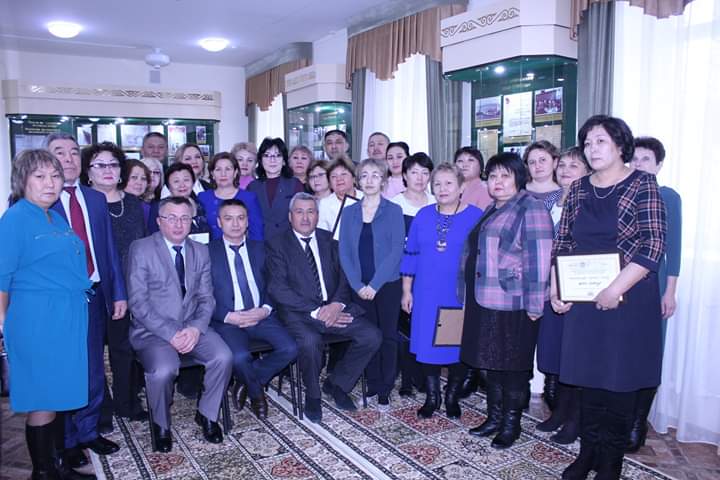 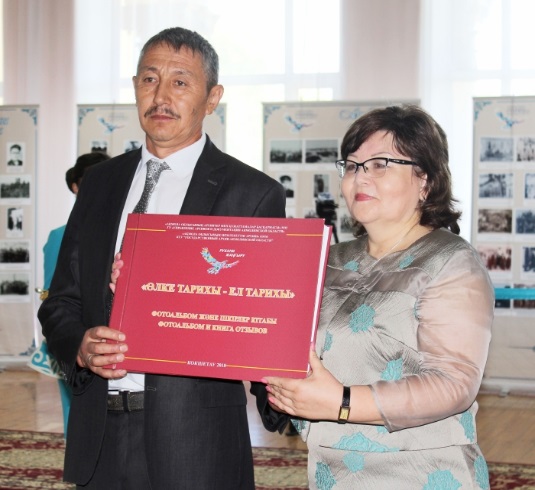 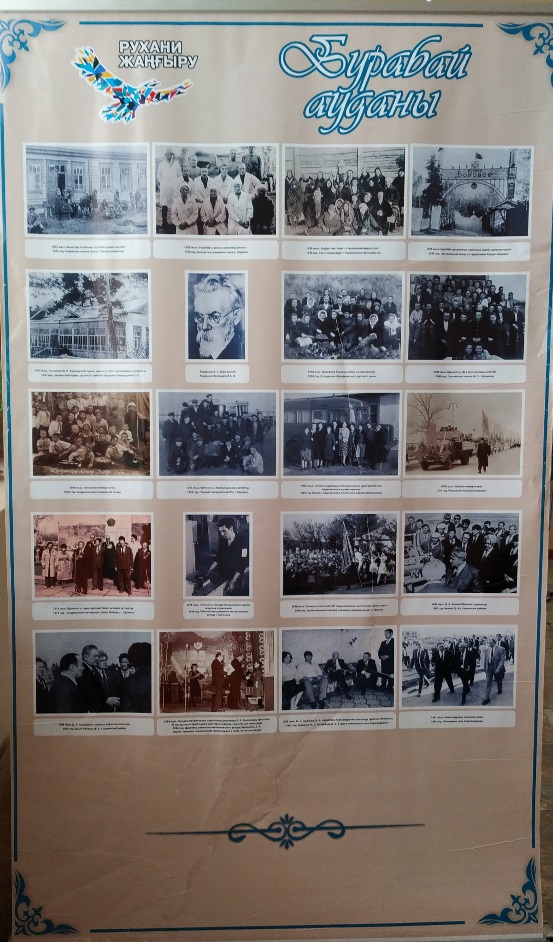 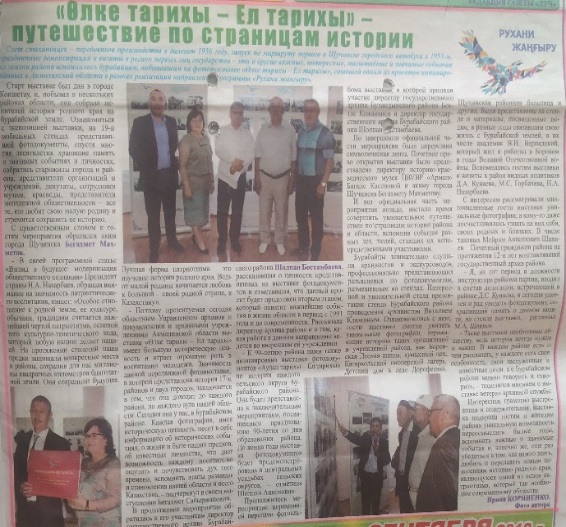 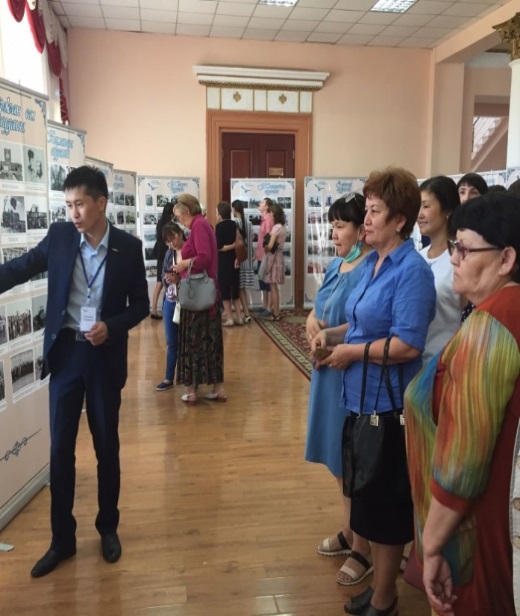 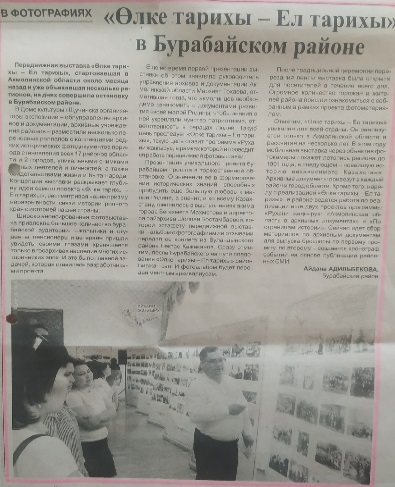 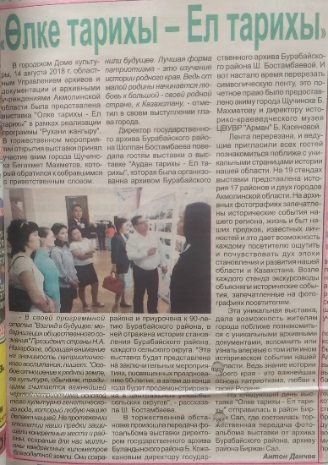 Фотоқұжаттар көрмесі, 2018 жыл
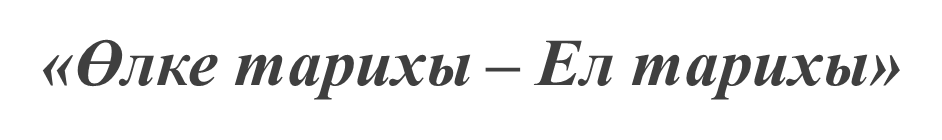 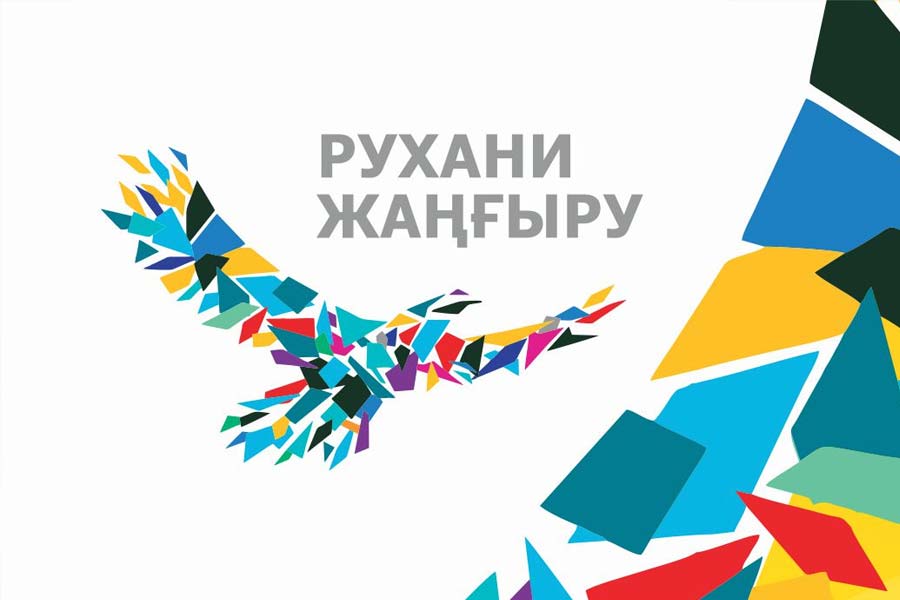 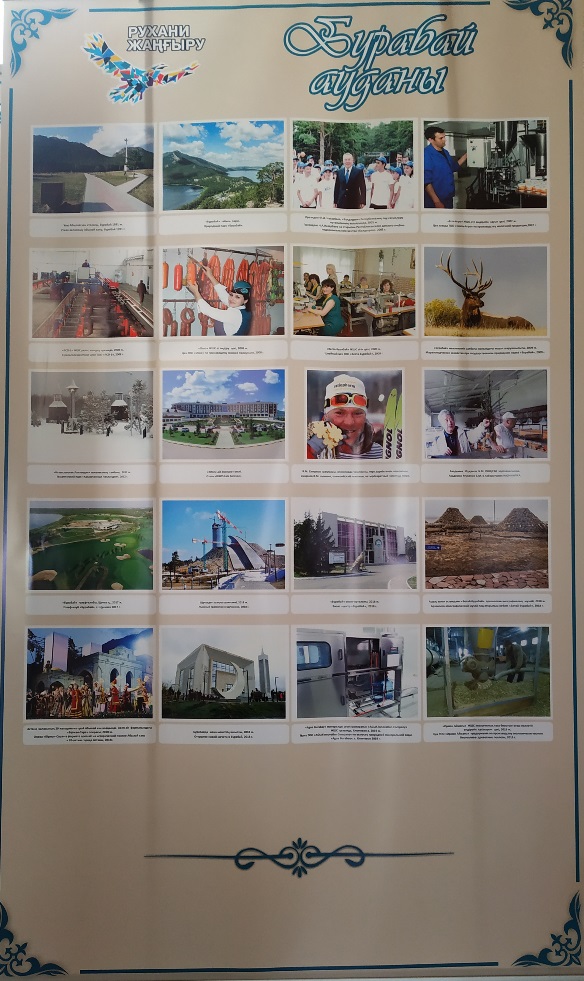 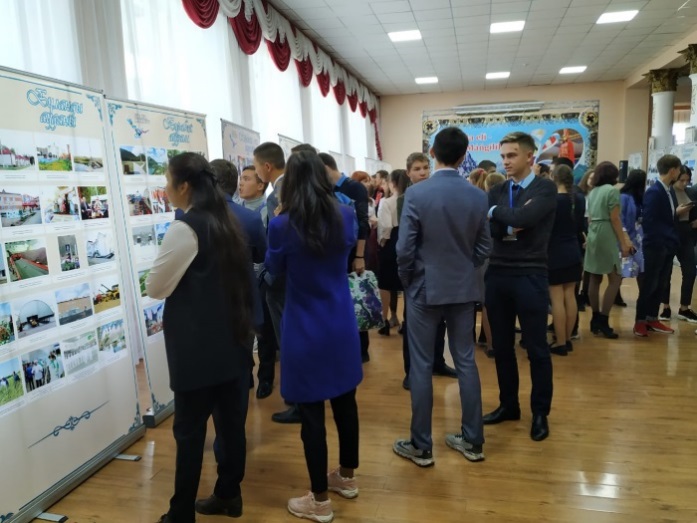 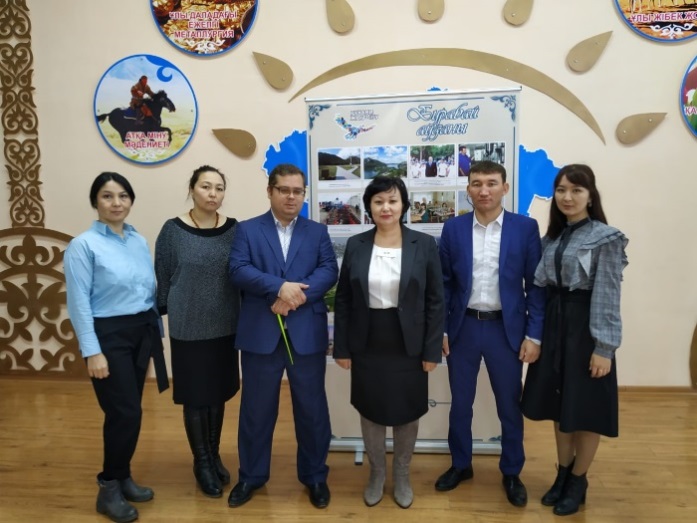 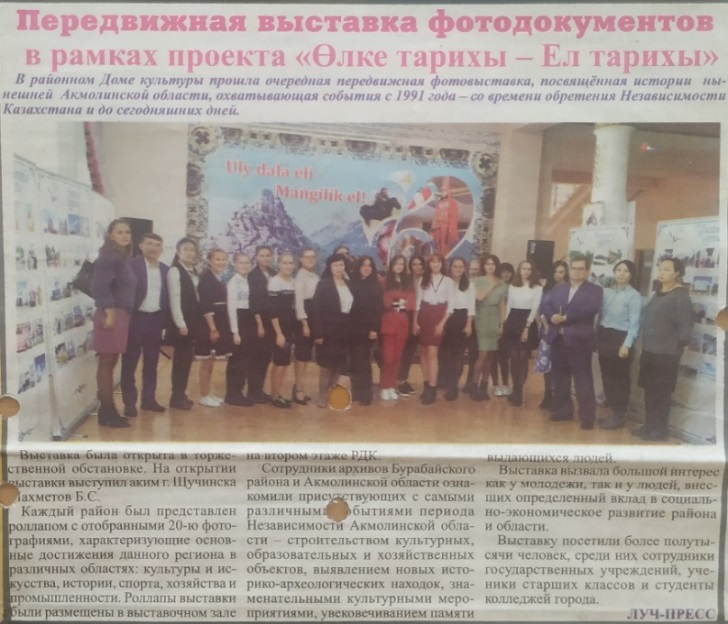 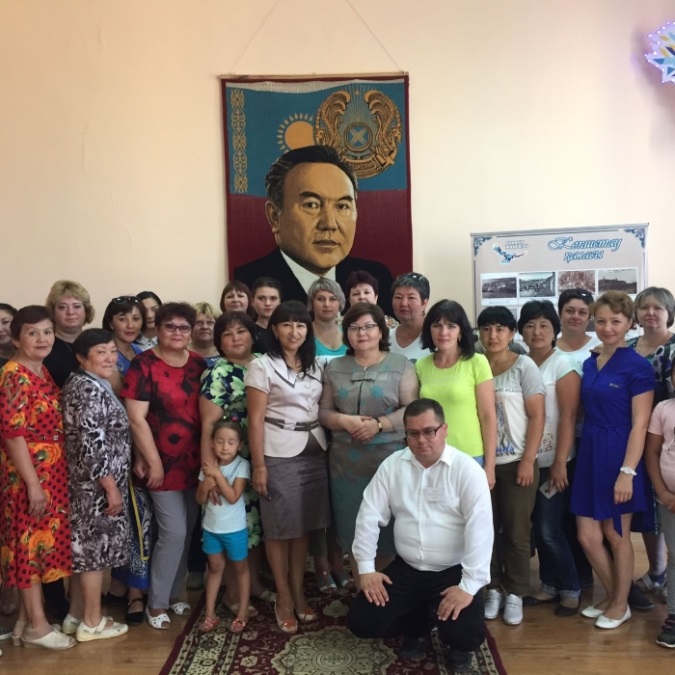 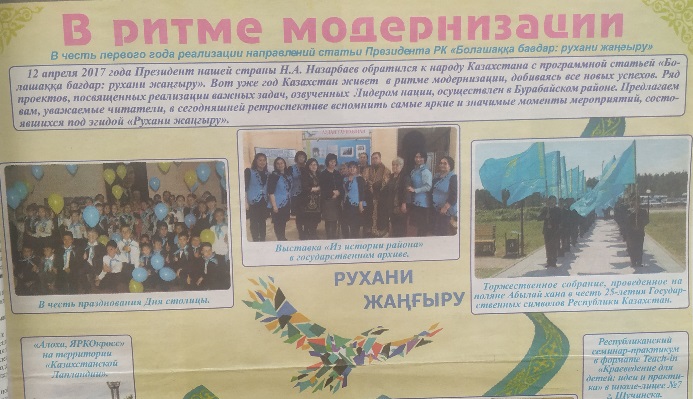 В рамках проекта выставка фотодокументов, 2019 год
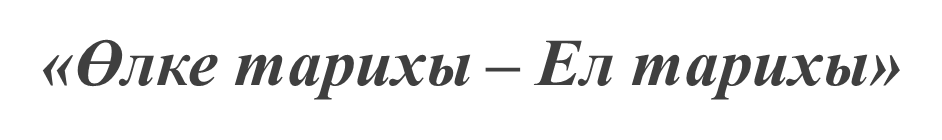 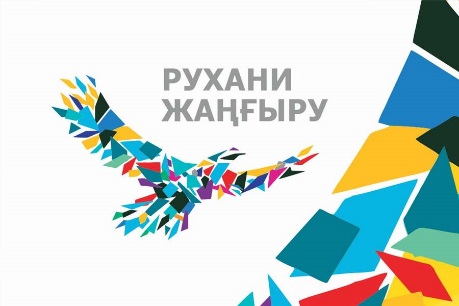 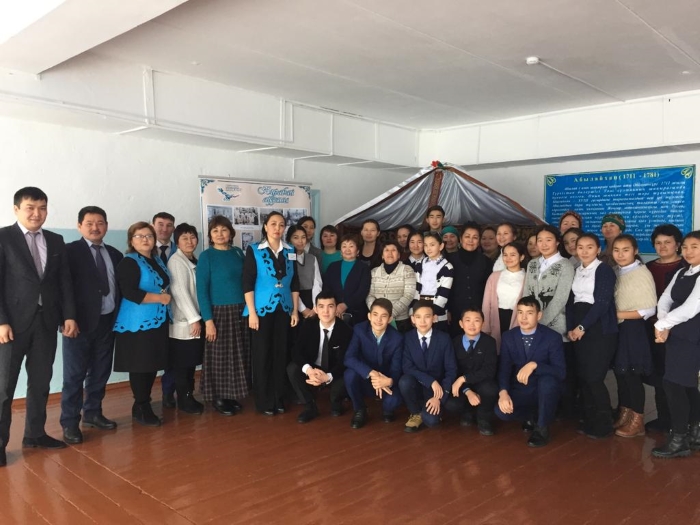 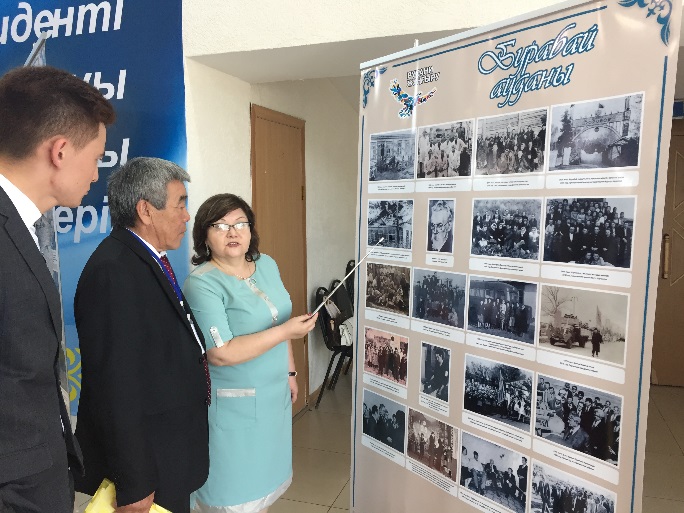 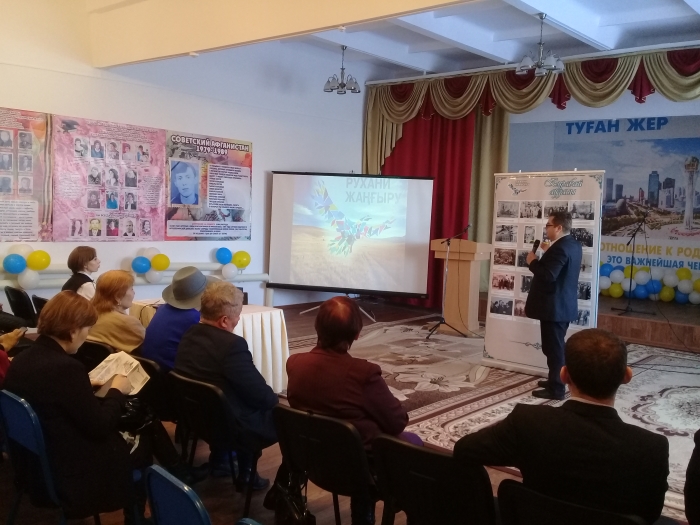 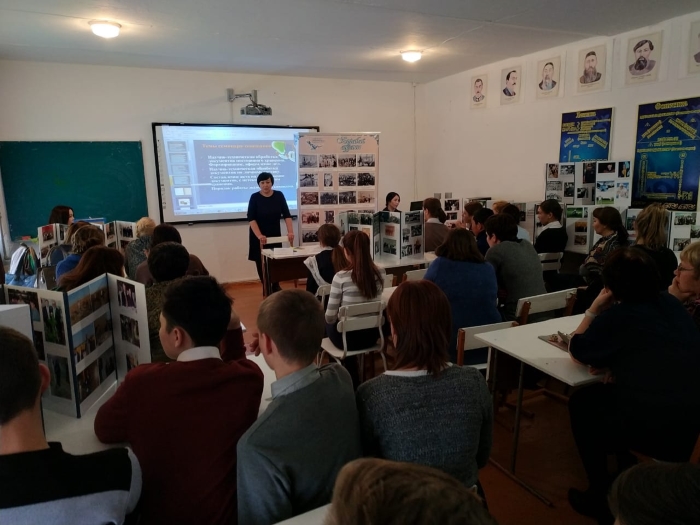 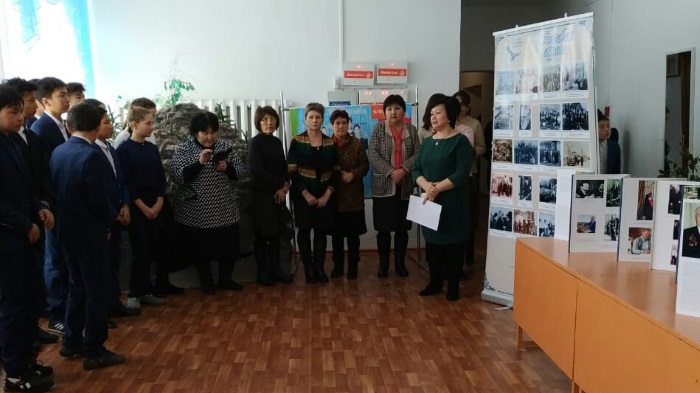 селолық округтерде
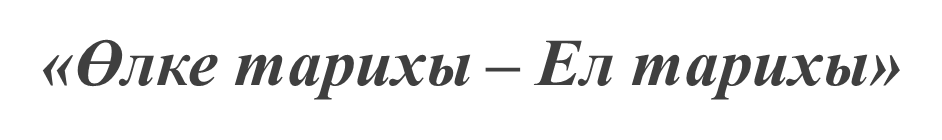 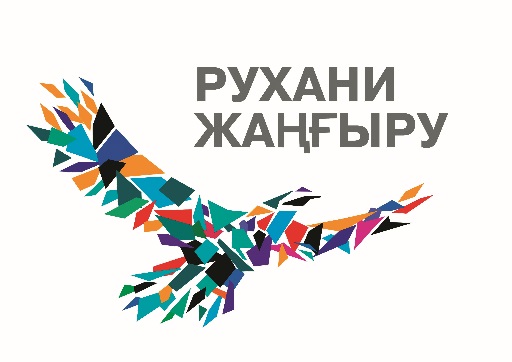 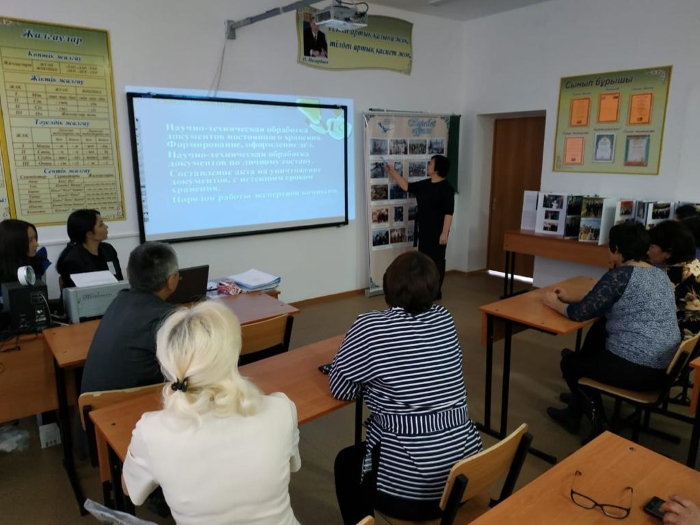 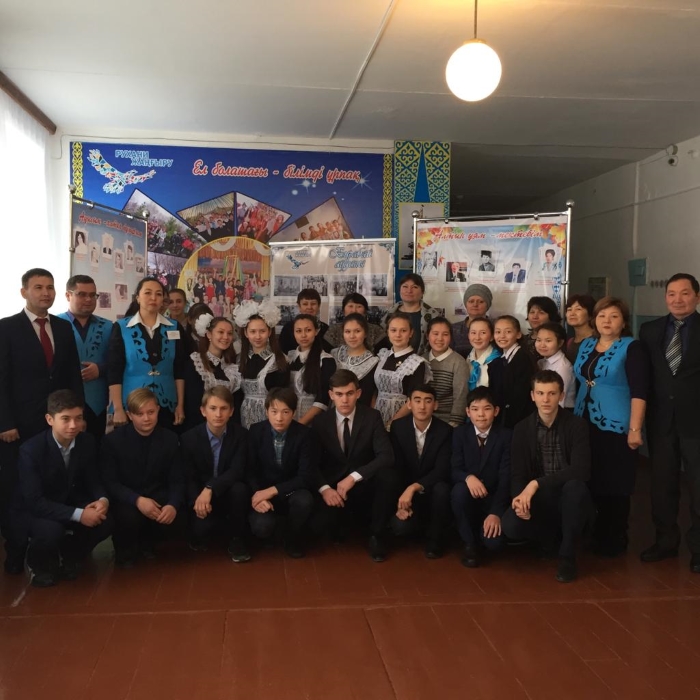 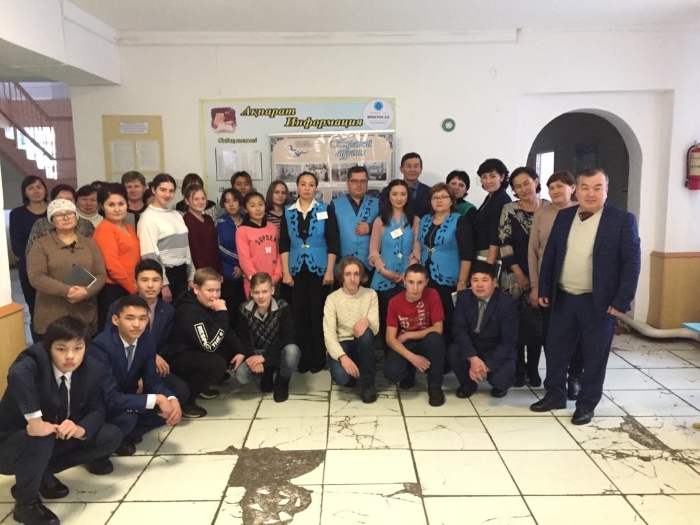 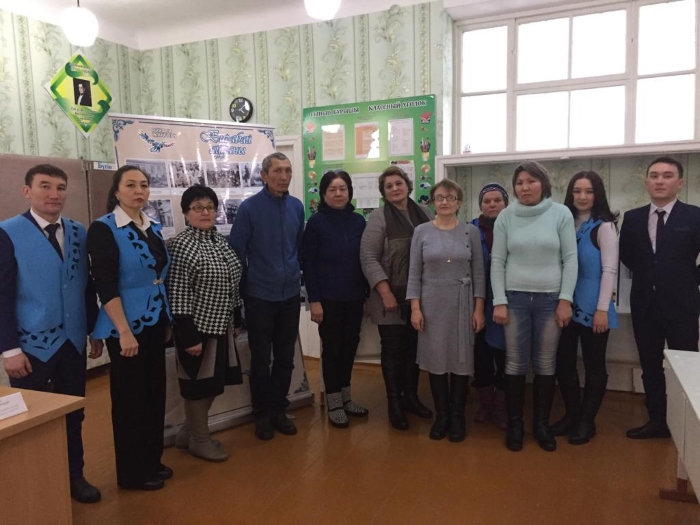 в сельских округах
Тәуелсіздік – Ел тұғыры
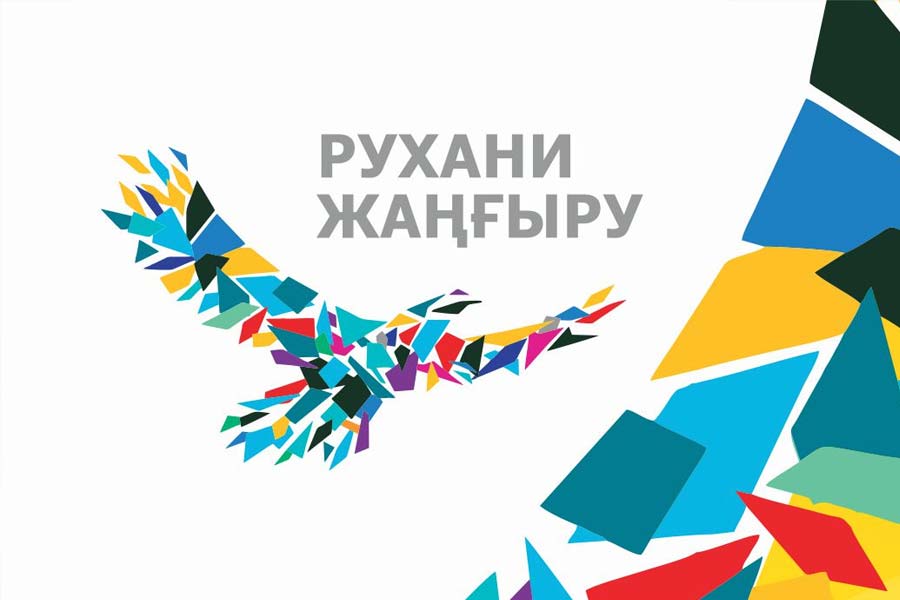 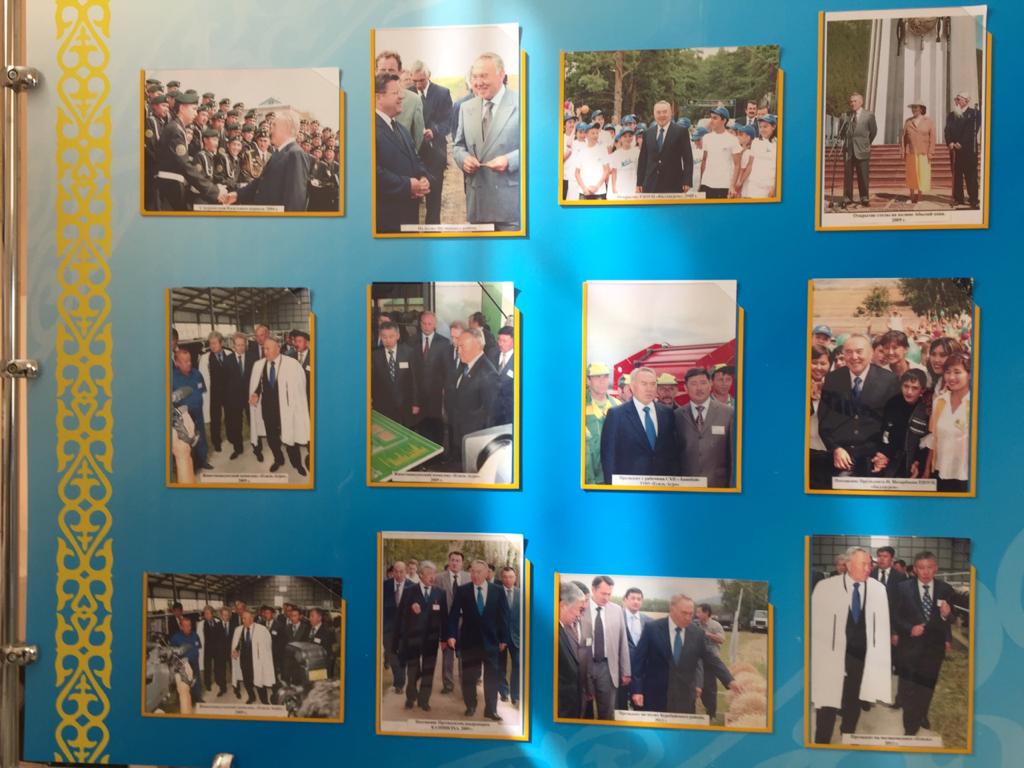 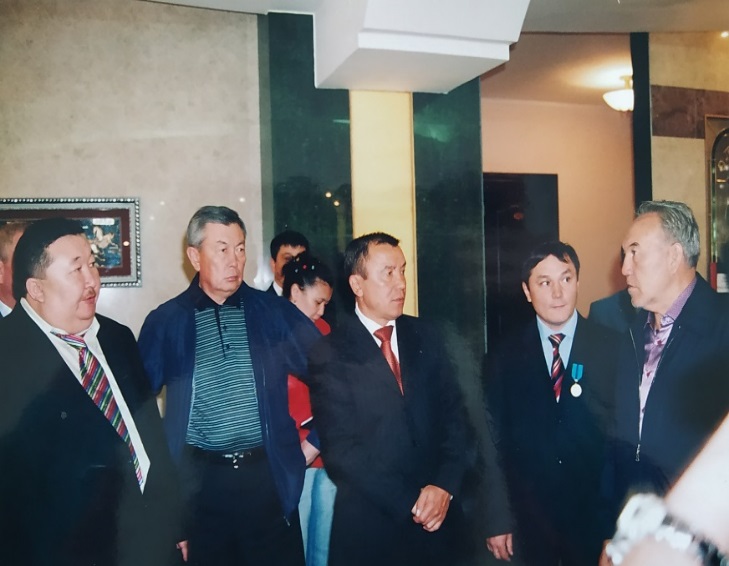 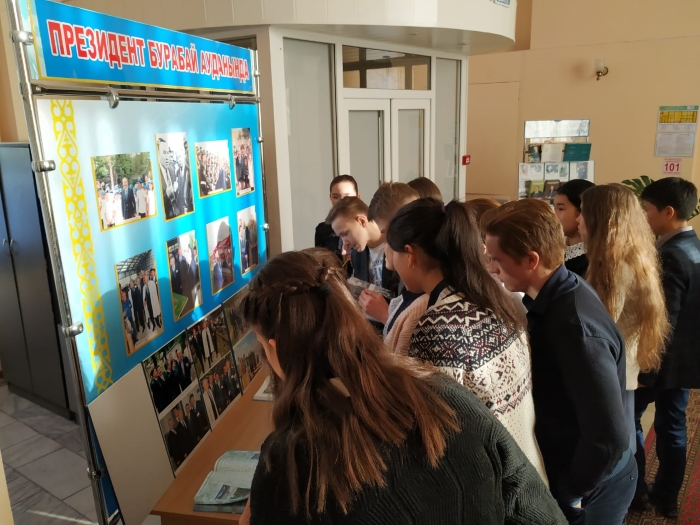 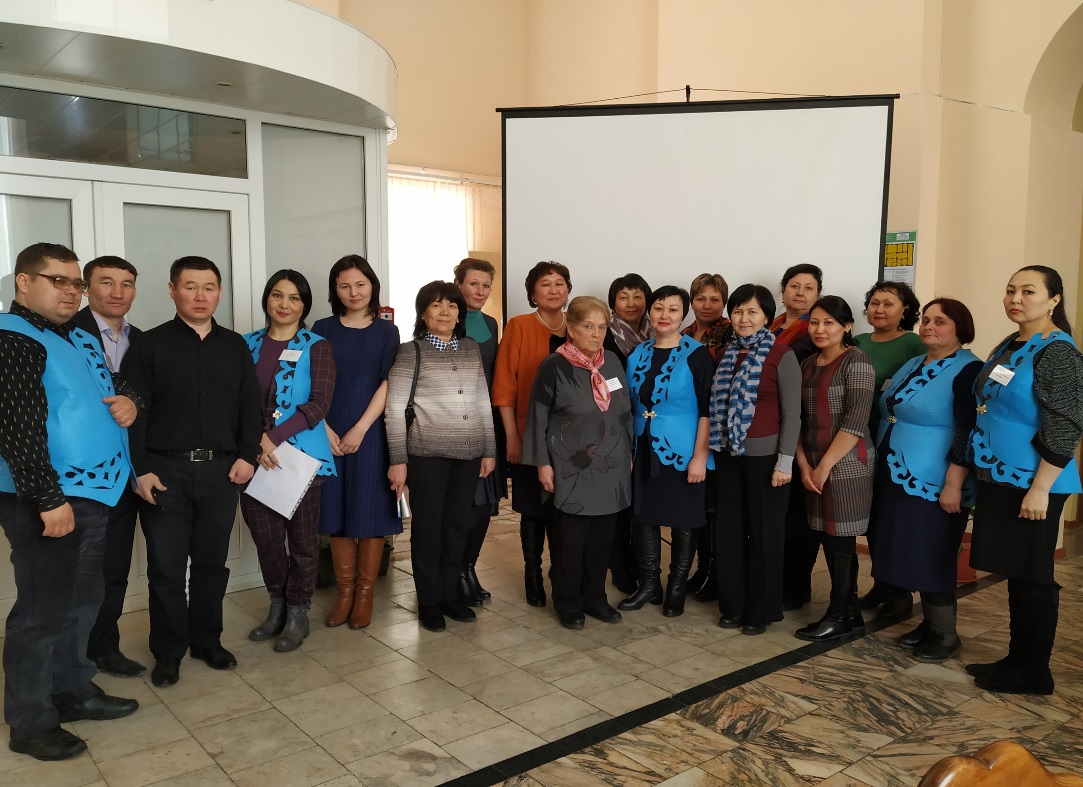 «Елбасы – Бурабайда» фотоқұжаттар көрмесі
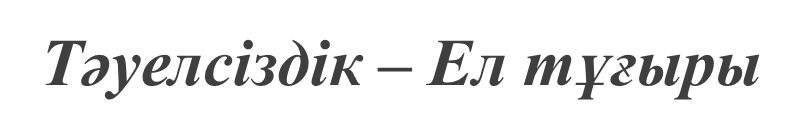 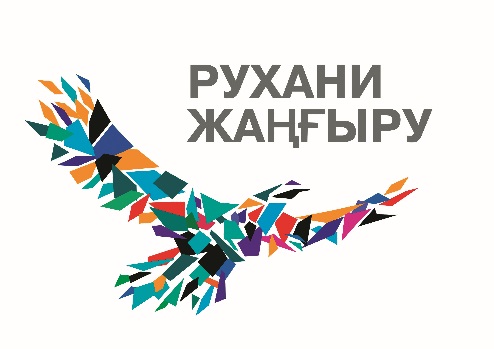 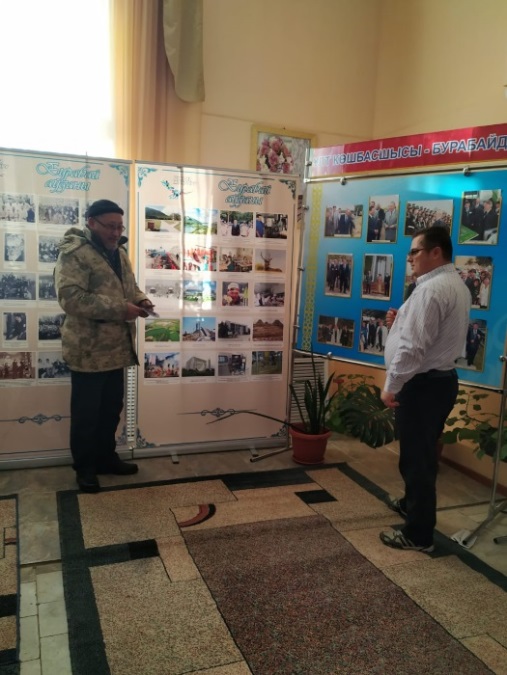 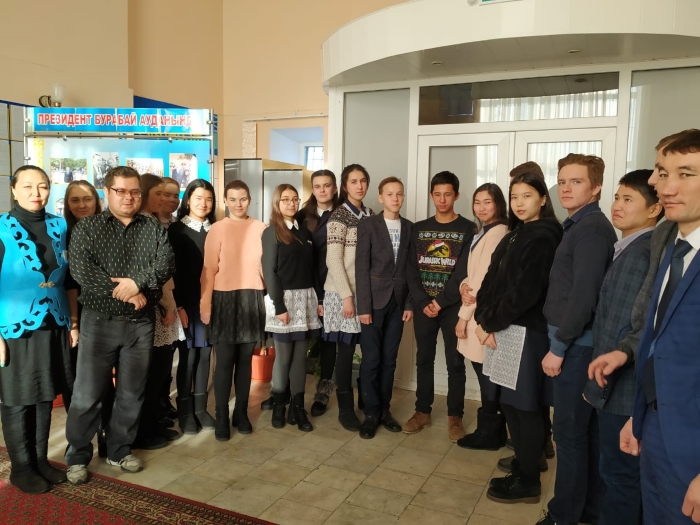 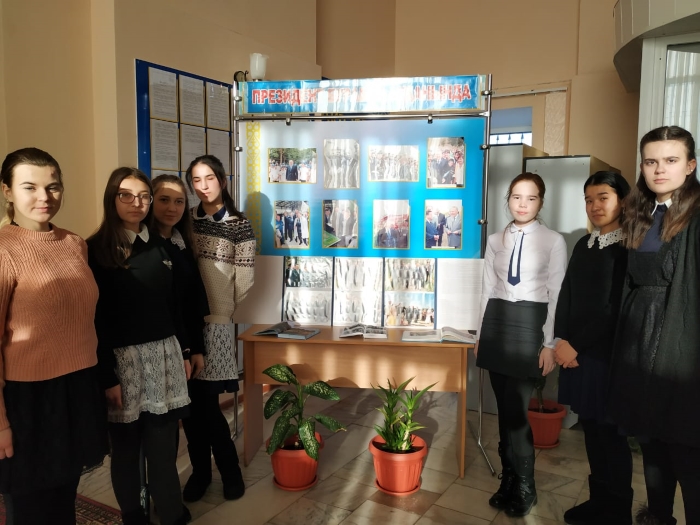 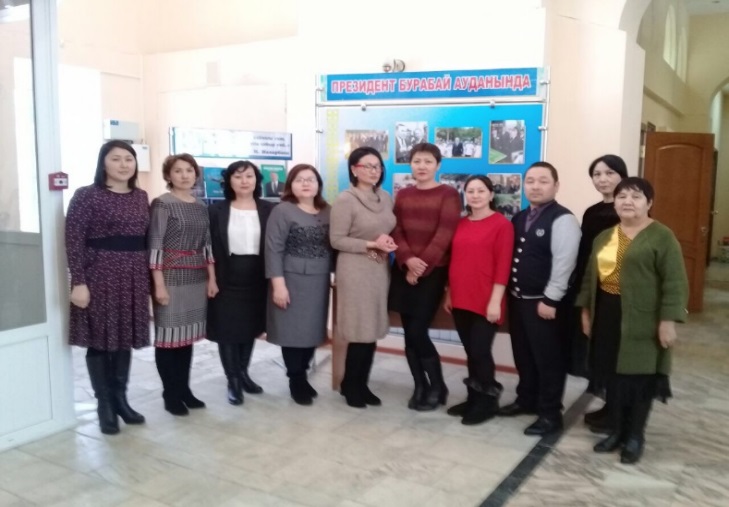 Выставка фотодокументов «Елбасы на земле Бурабай»
Тарих іздерімен
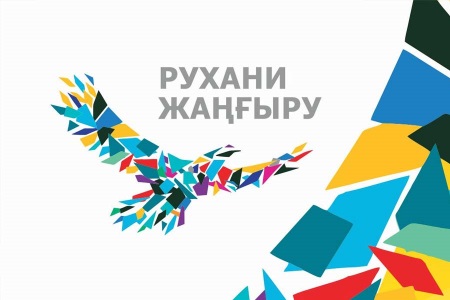 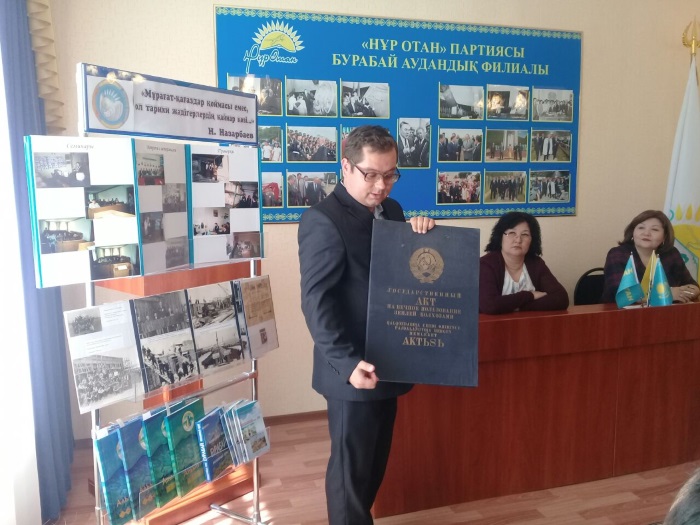 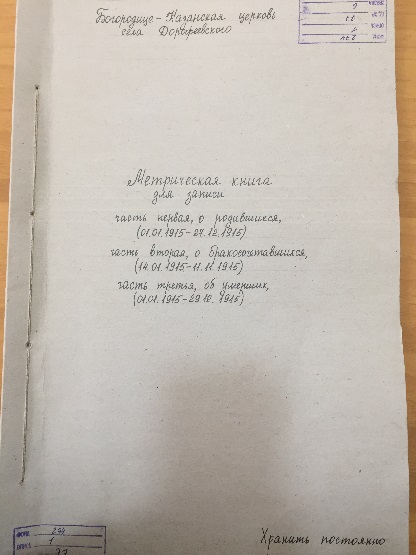 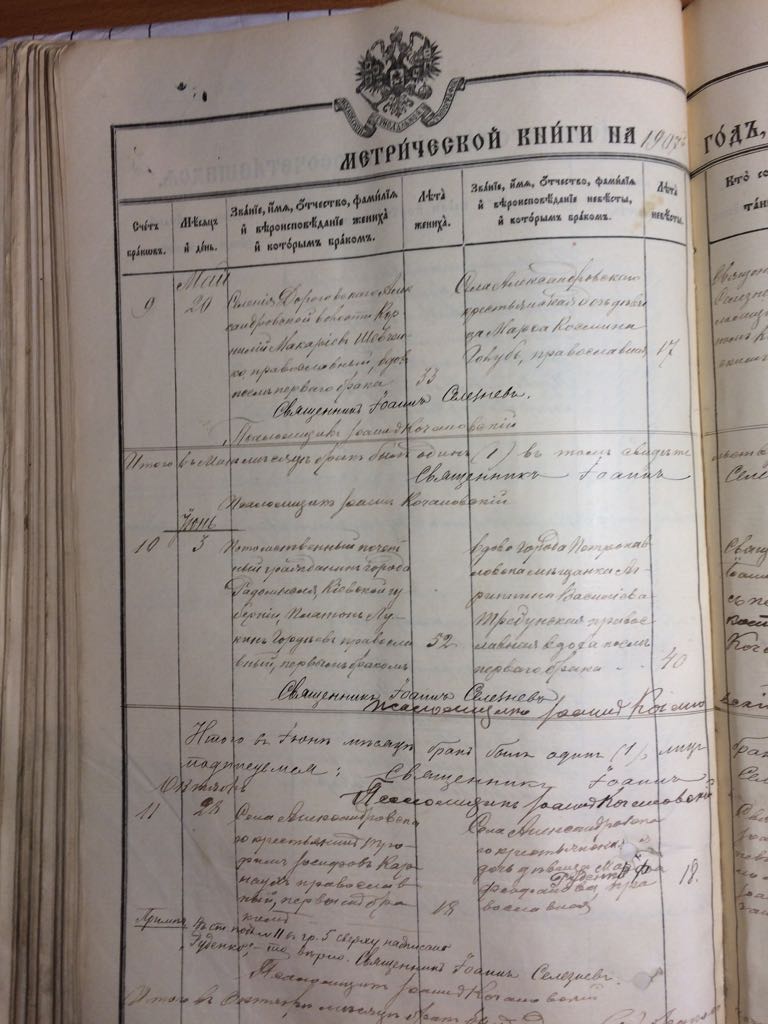 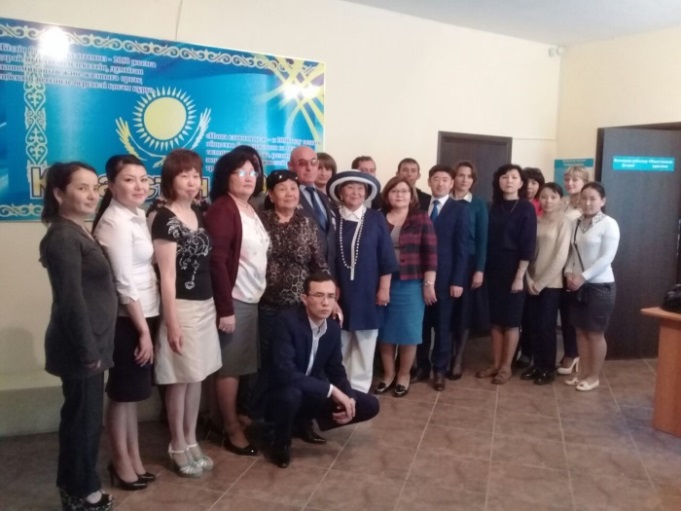 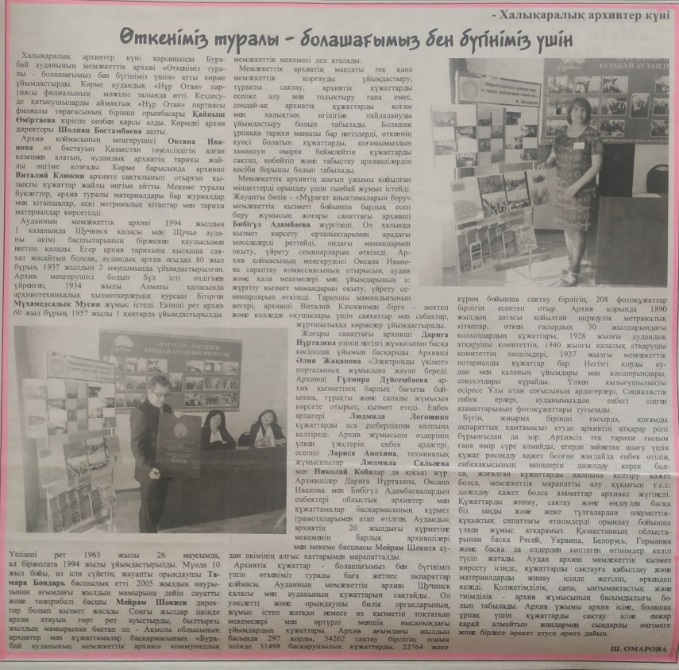 Көне архивтік құжаттар бойынша көрмелер
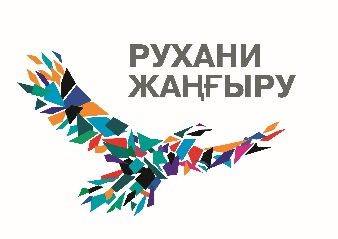 По следам истории
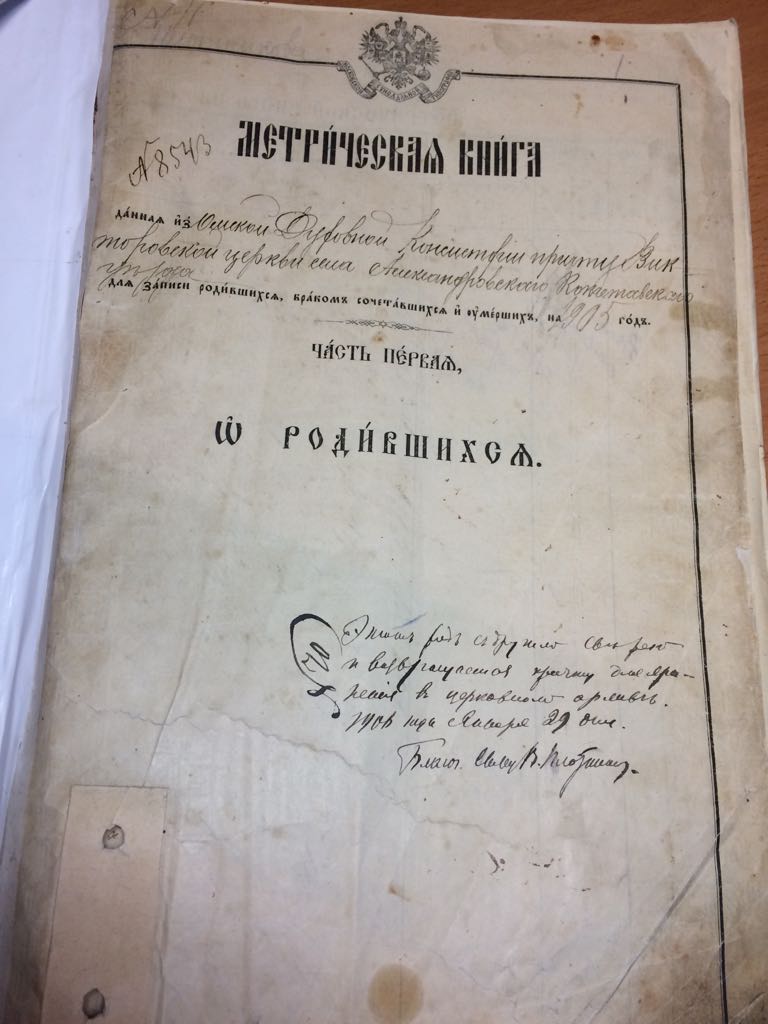 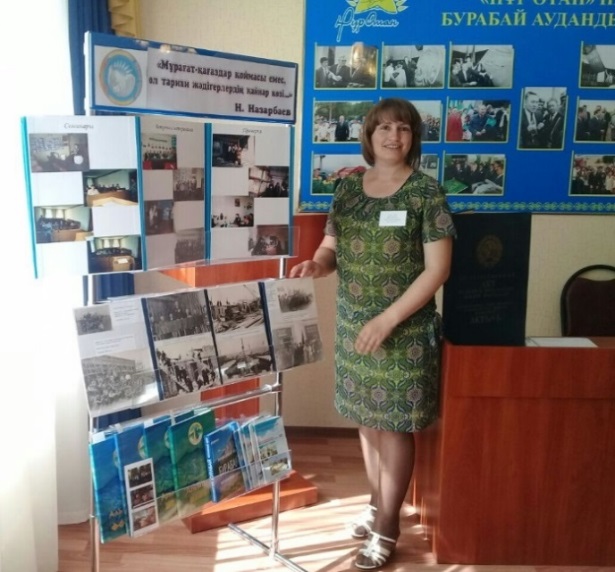 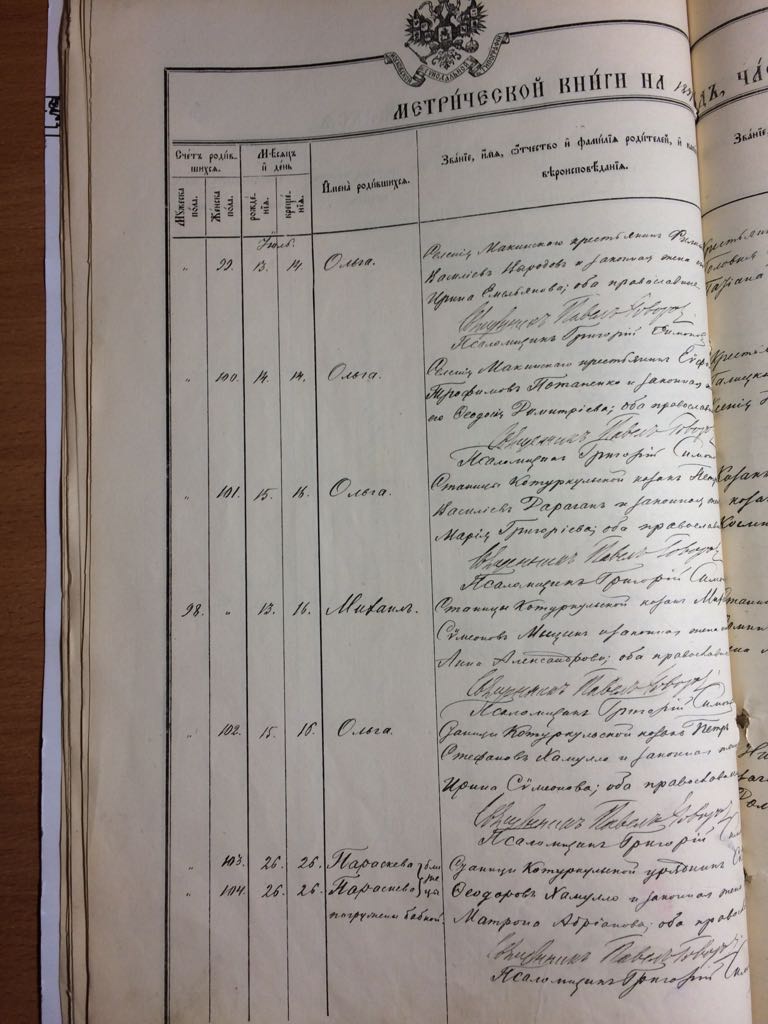 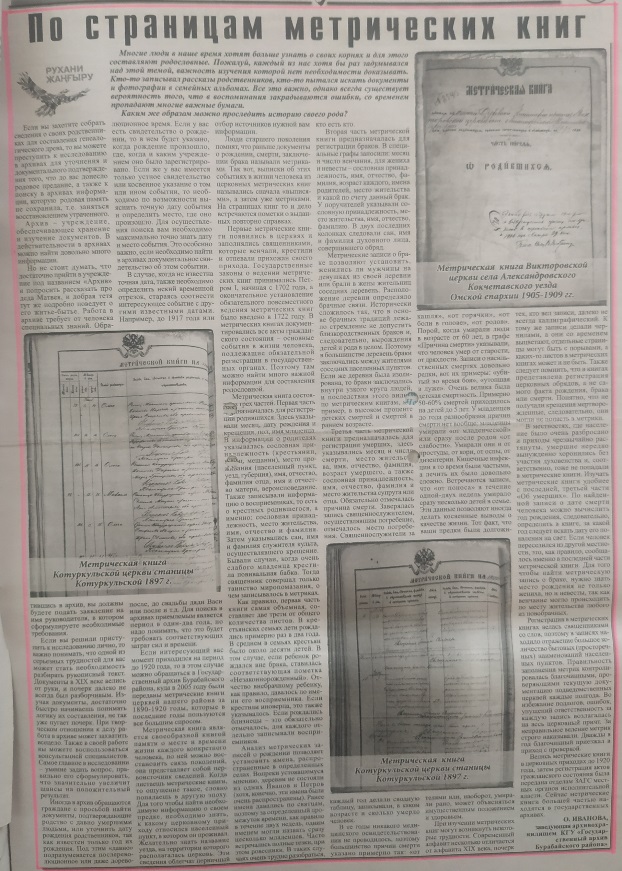 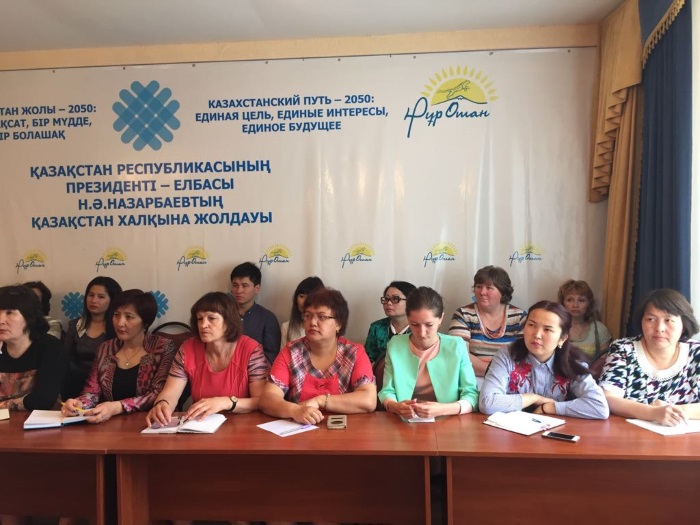 Выставки по старым архивным документам
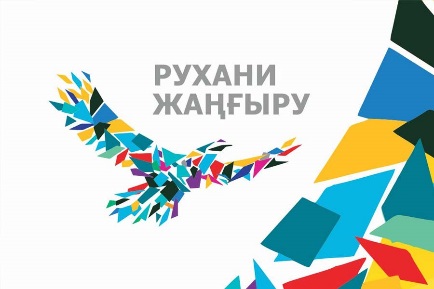 Мәңгілік есте
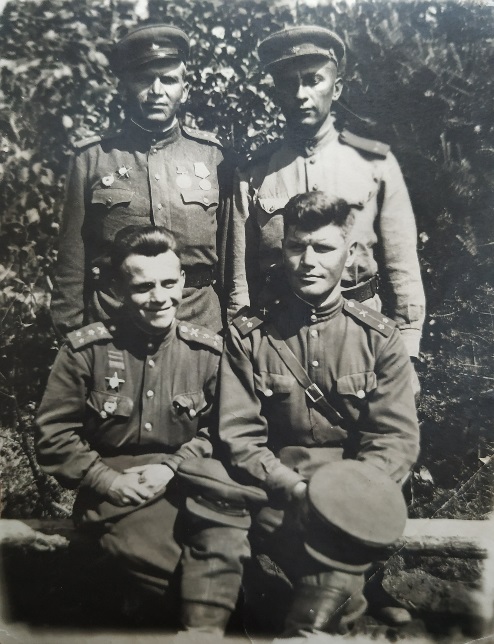 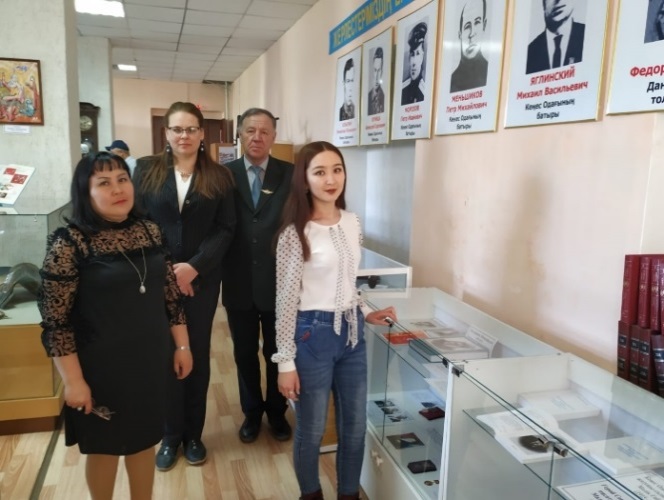 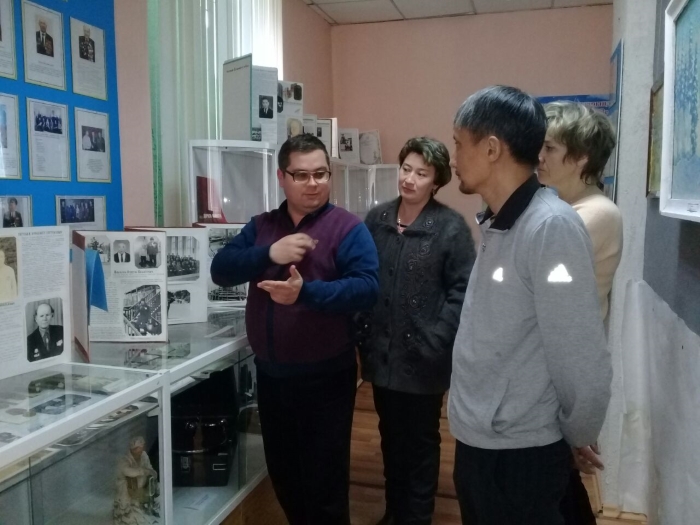 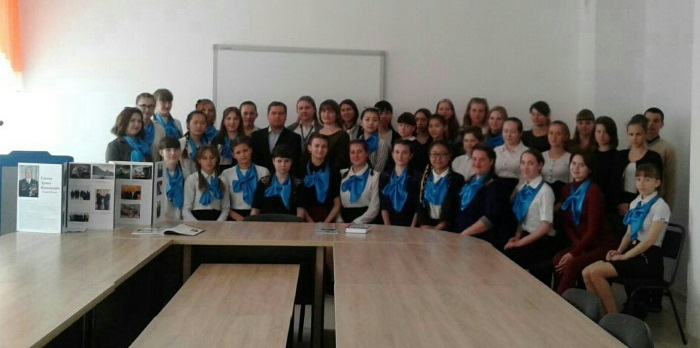 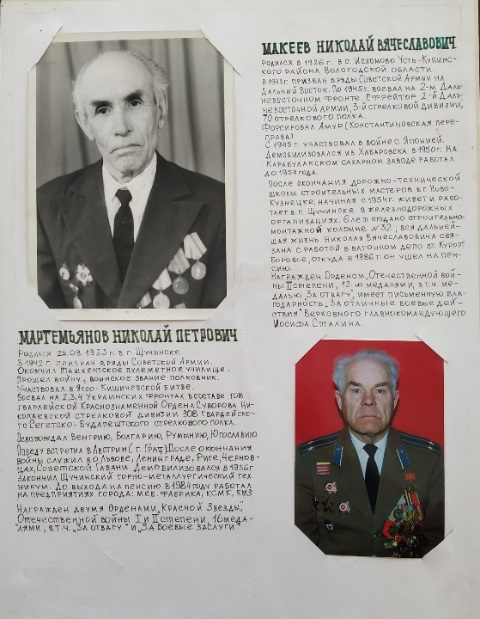 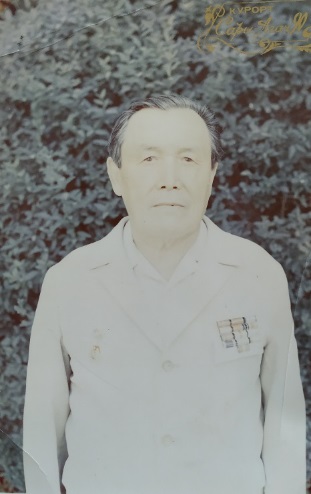 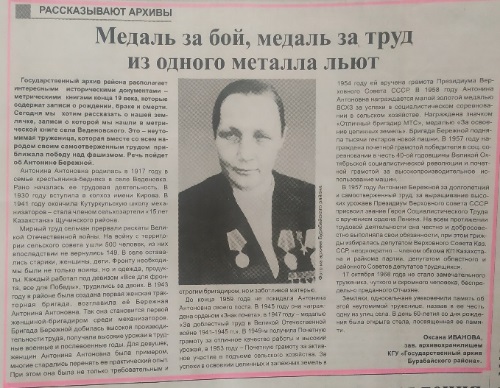 Ұлы Отан соғысы ардагерлері туралы көрмелер, 
сабақ-лекциялар, дөңгелек үстелдер
В памяти народной
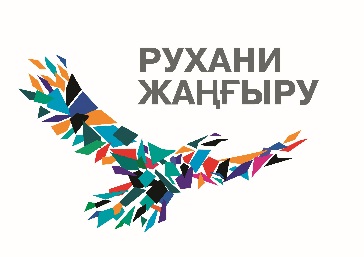 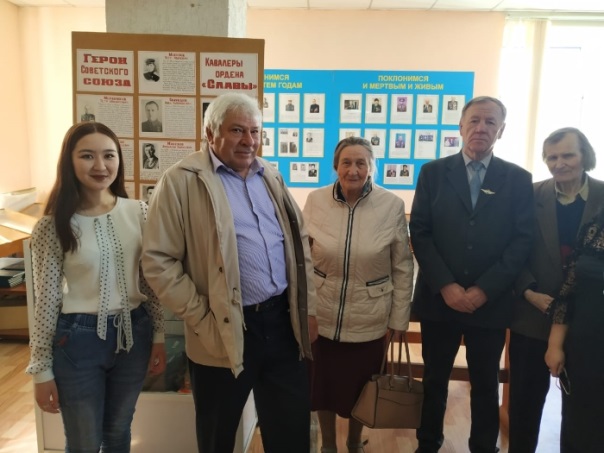 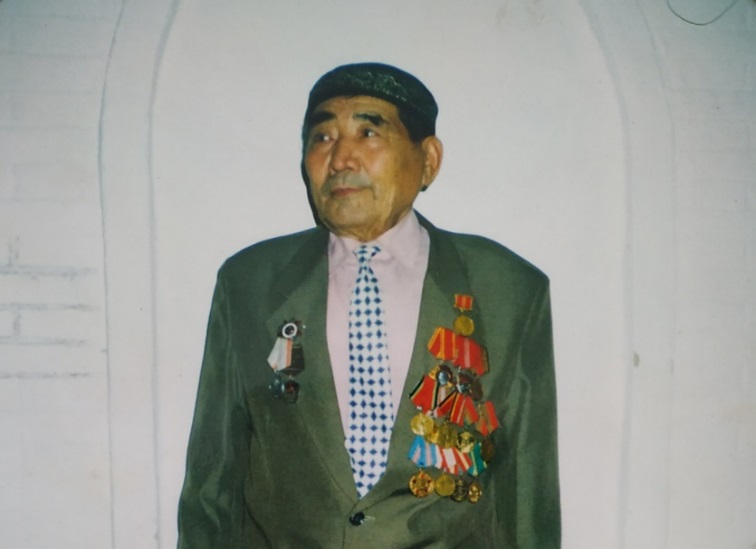 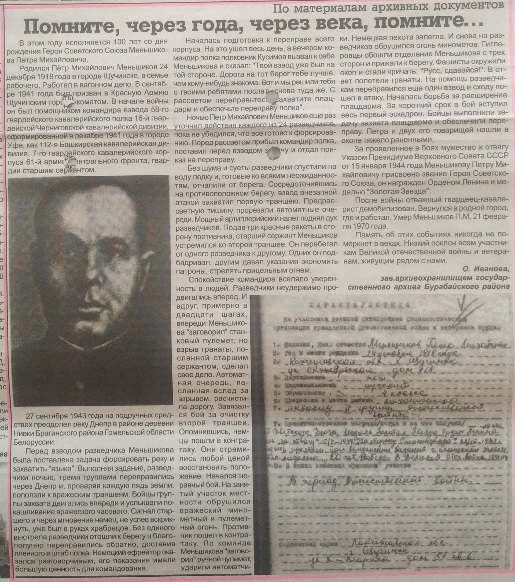 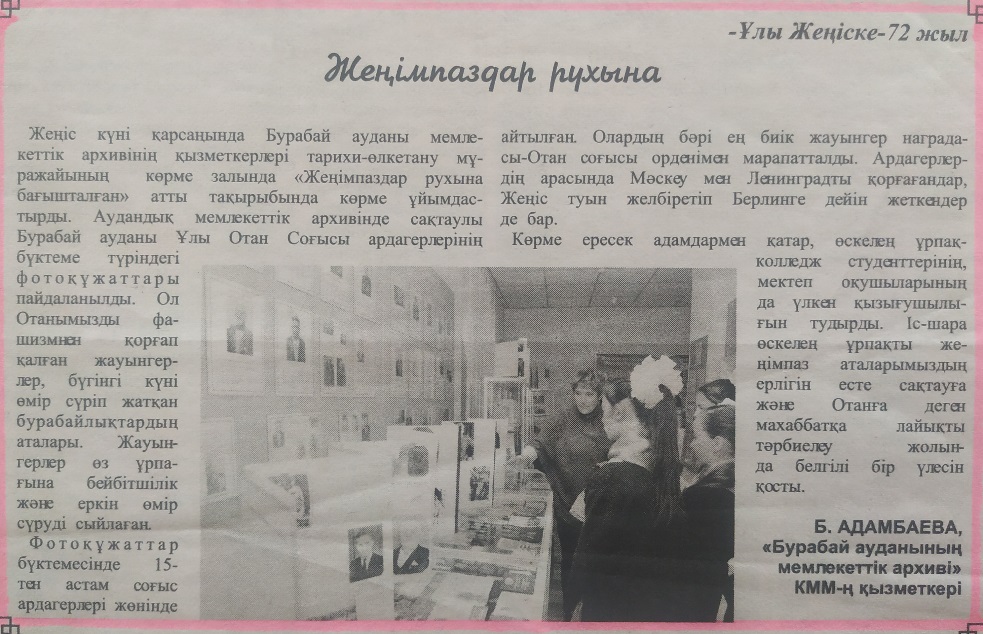 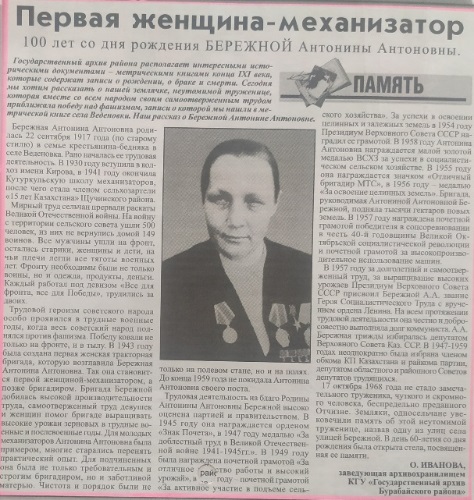 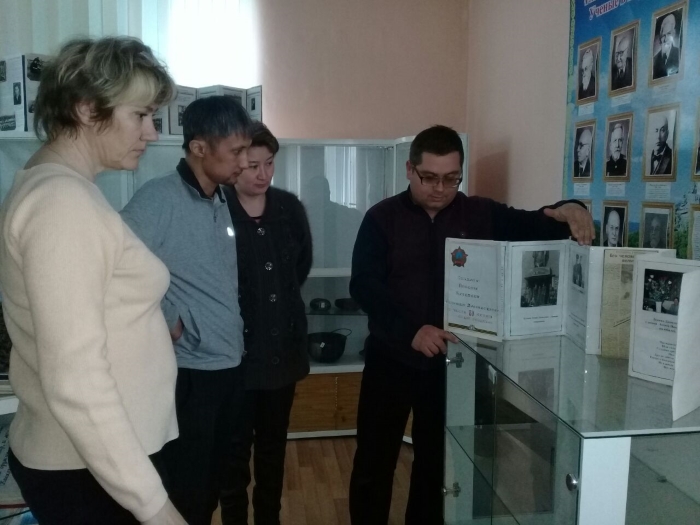 Выставки, уроки-лекции, круглые столы, посвященные участникам ВОВ
Бейбіт еңбек үшін алғыс
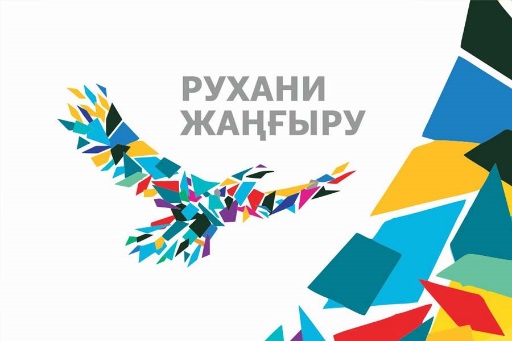 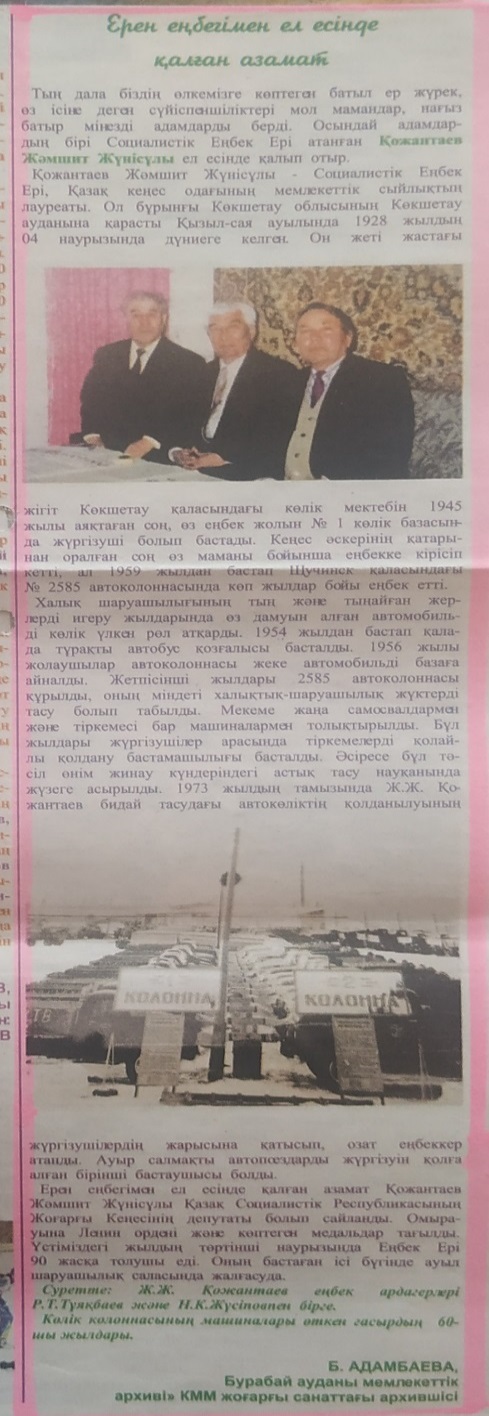 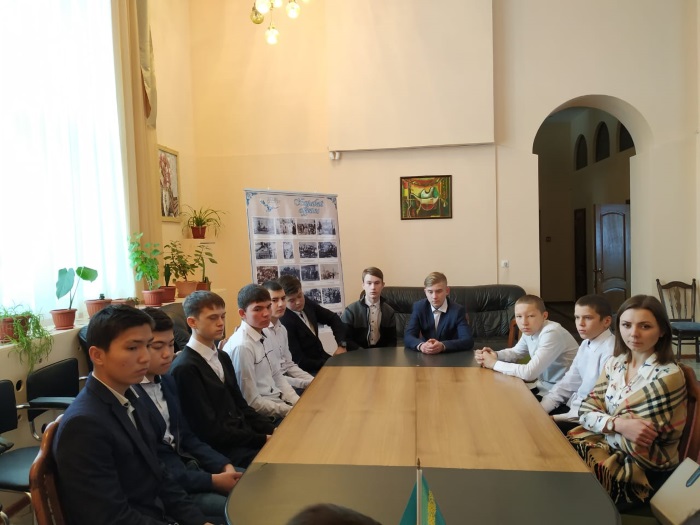 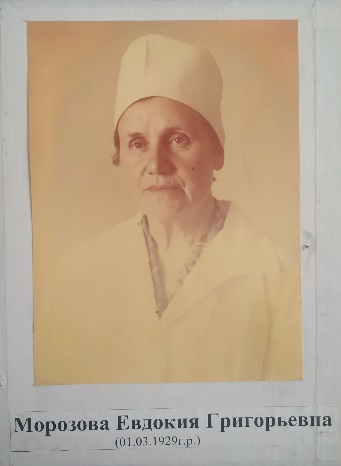 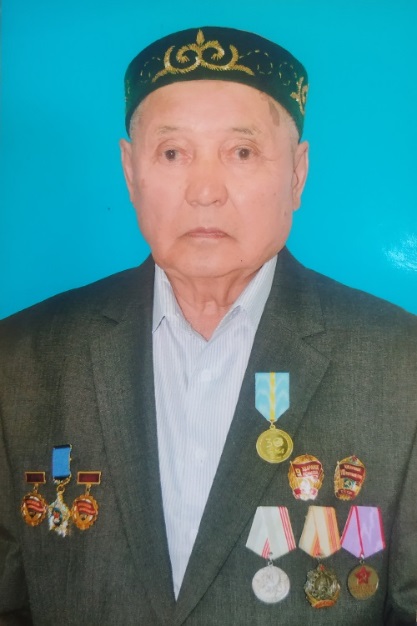 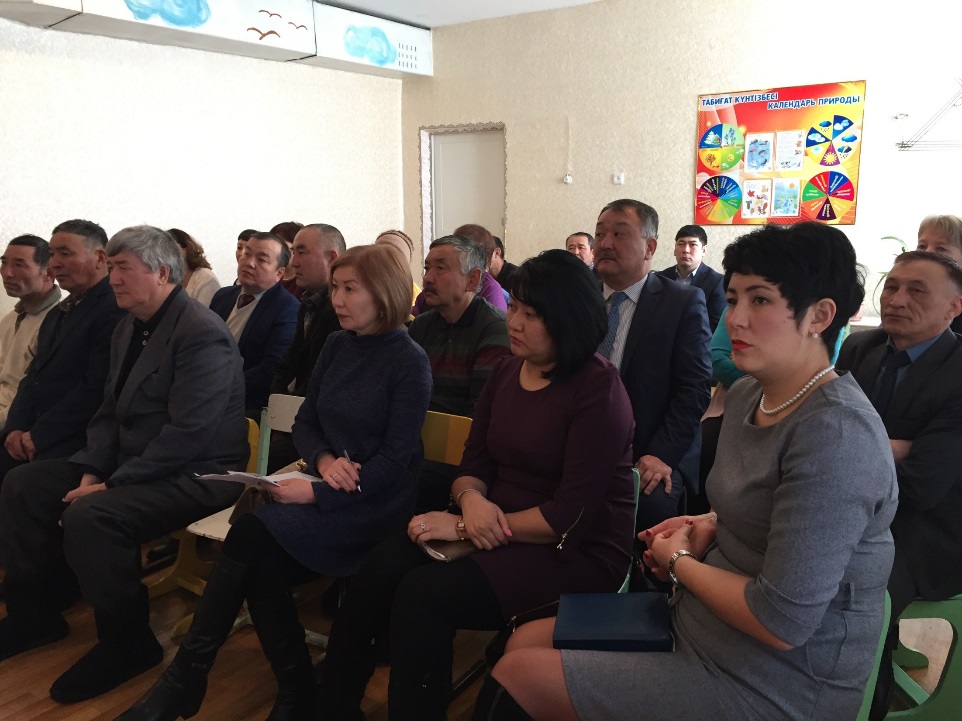 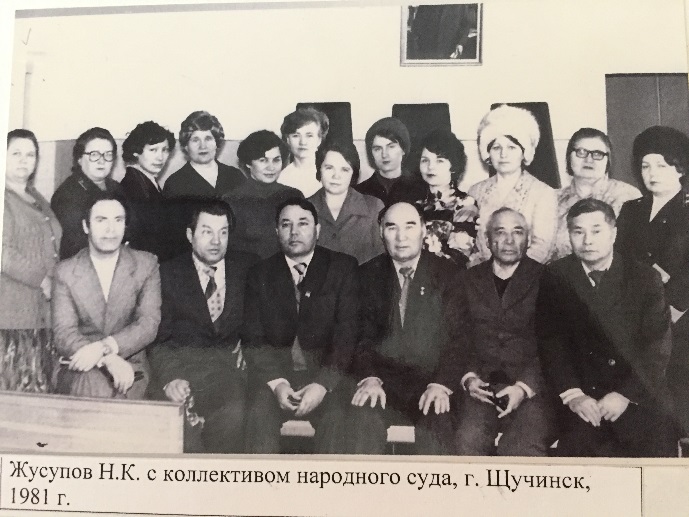 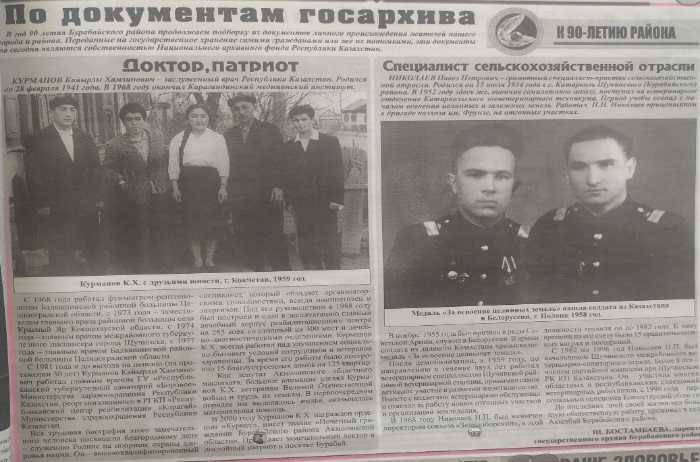 Жеке құжаттар бойынша іс-шаралар
Благодарим за мирный труд
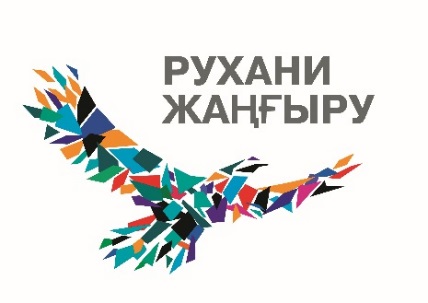 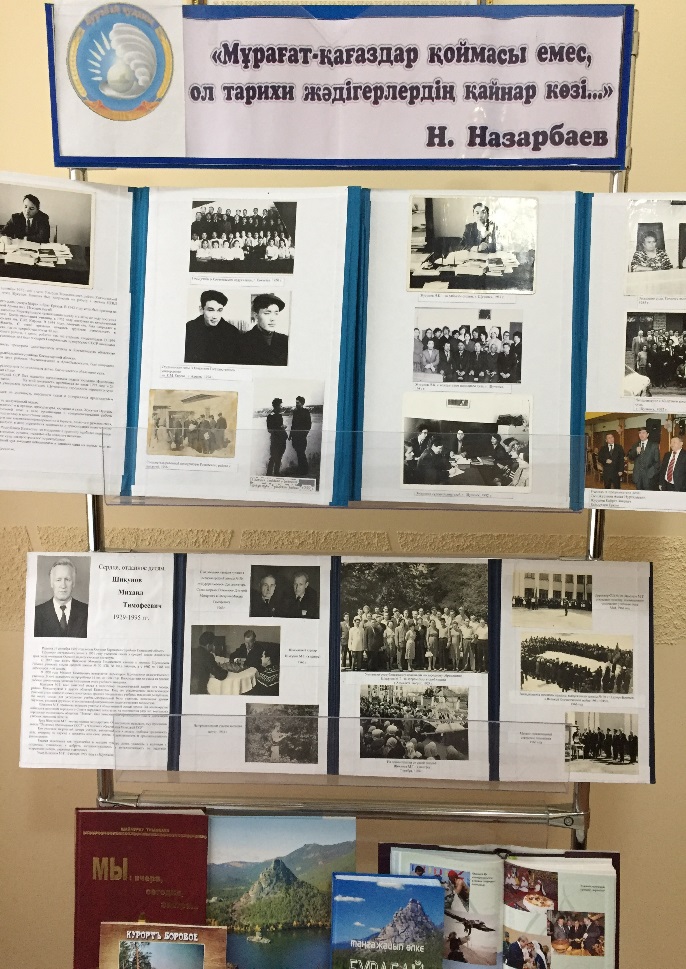 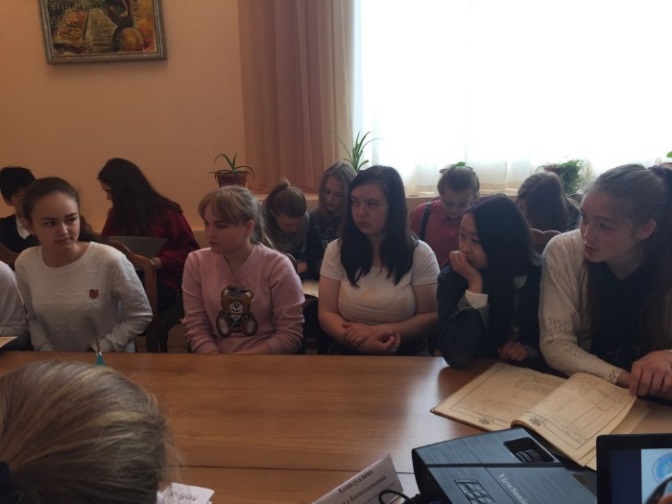 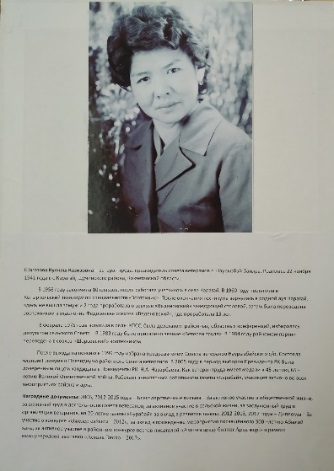 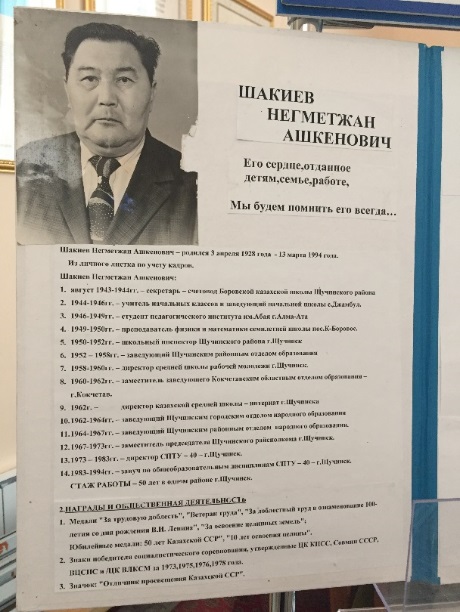 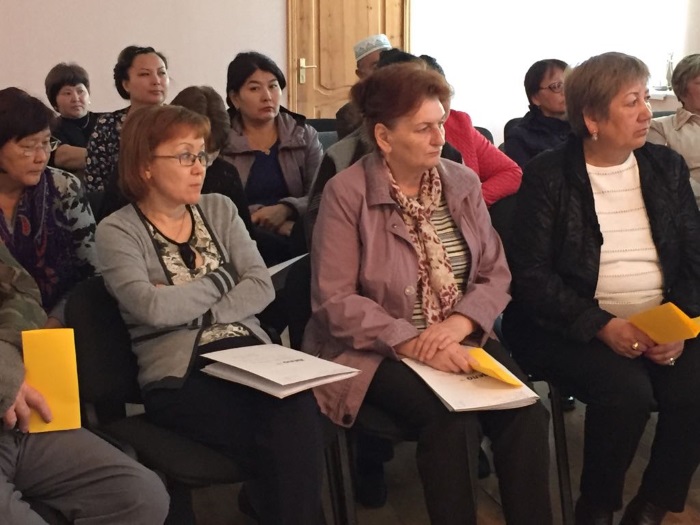 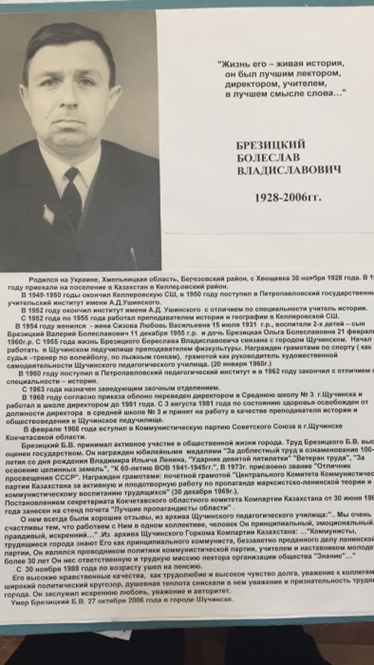 Выставки, круглые столы по документам
 личного происхождения
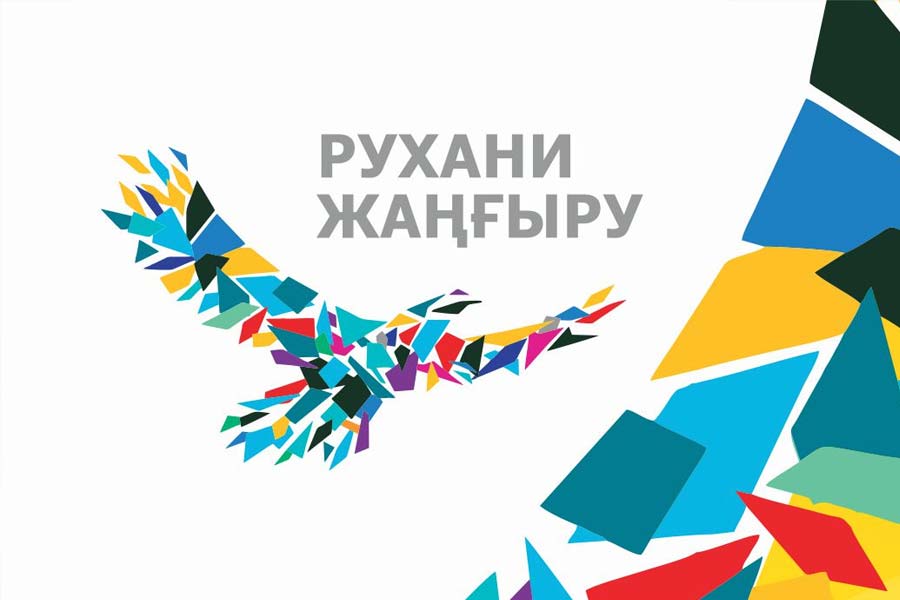 Бурабай ауданының Құрметті 
азаматтары
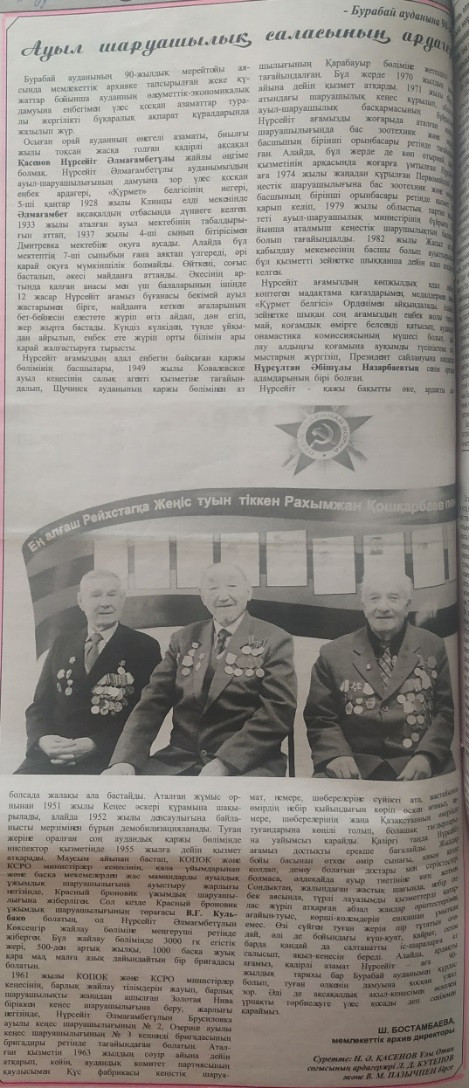 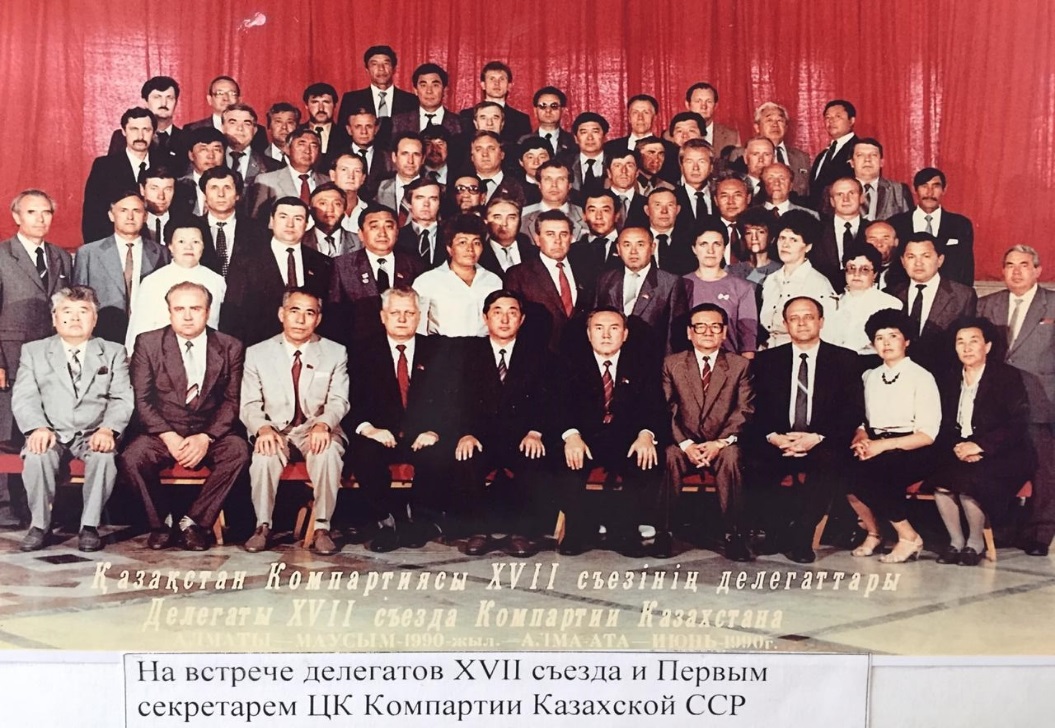 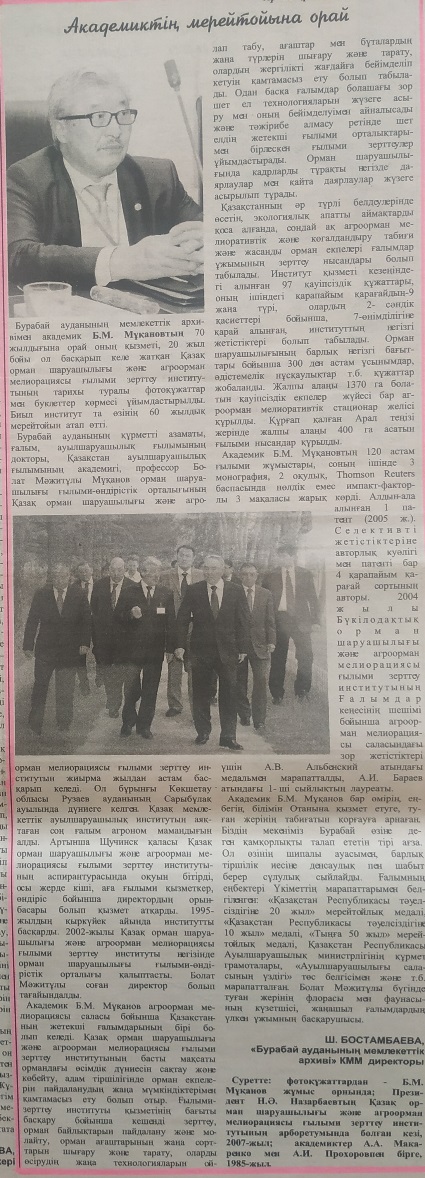 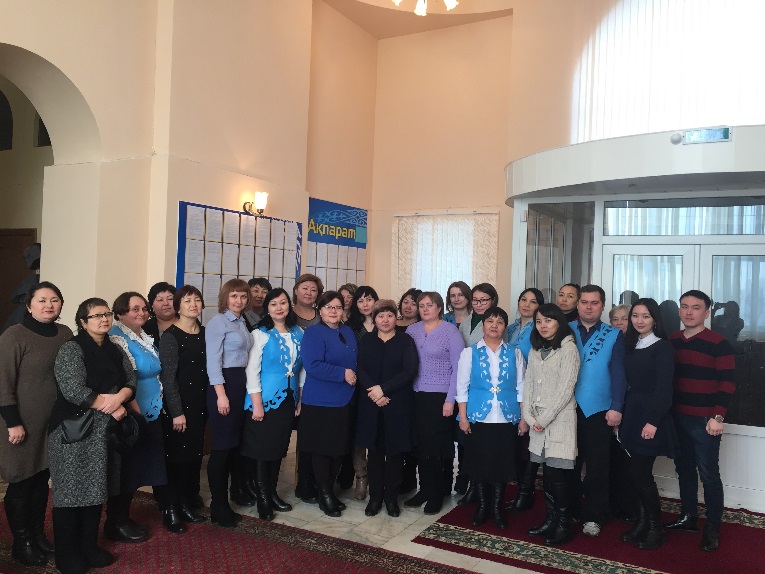 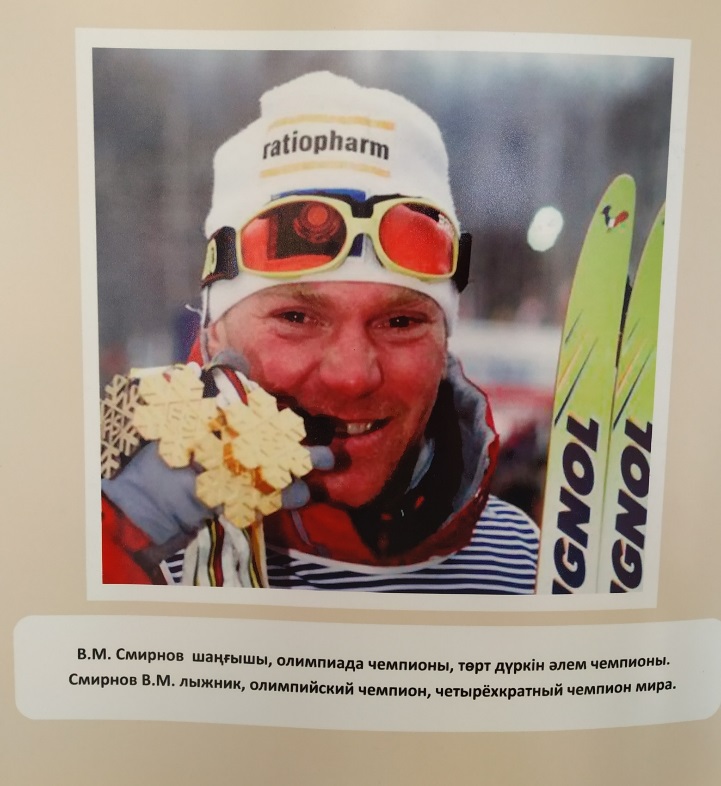 Жеке құжаттар бойынша көрмелер
Почётные граждане Бурабайского района
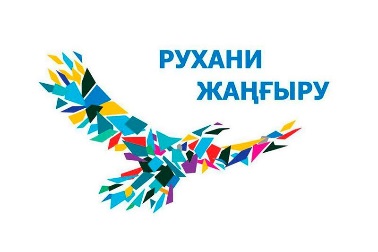 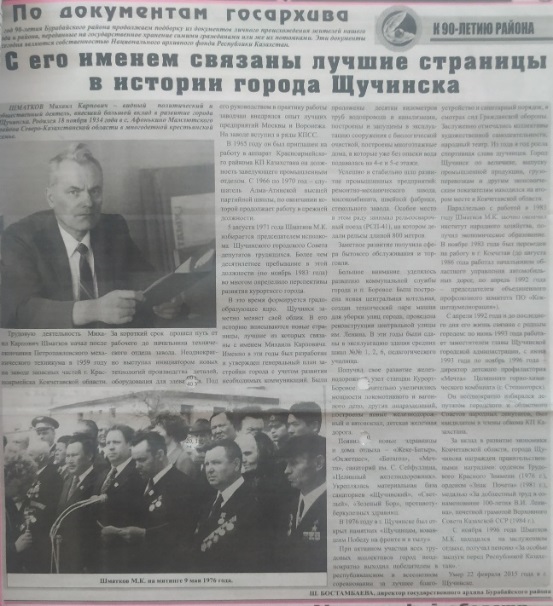 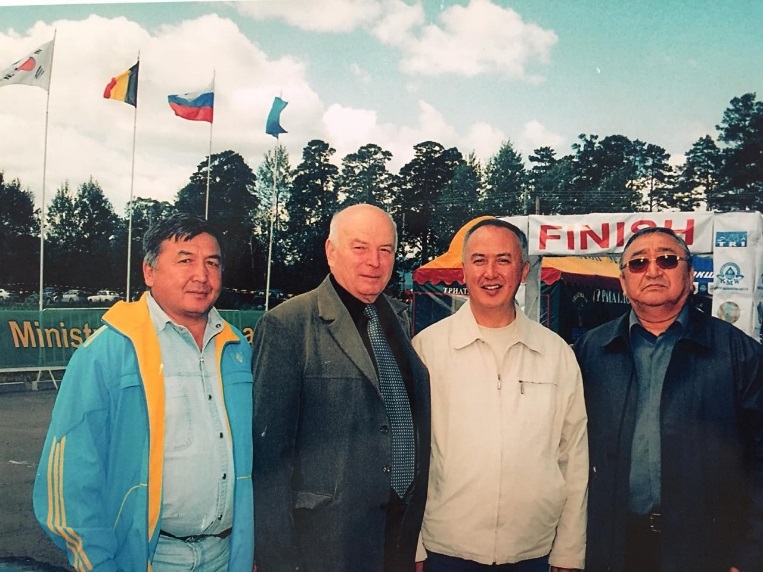 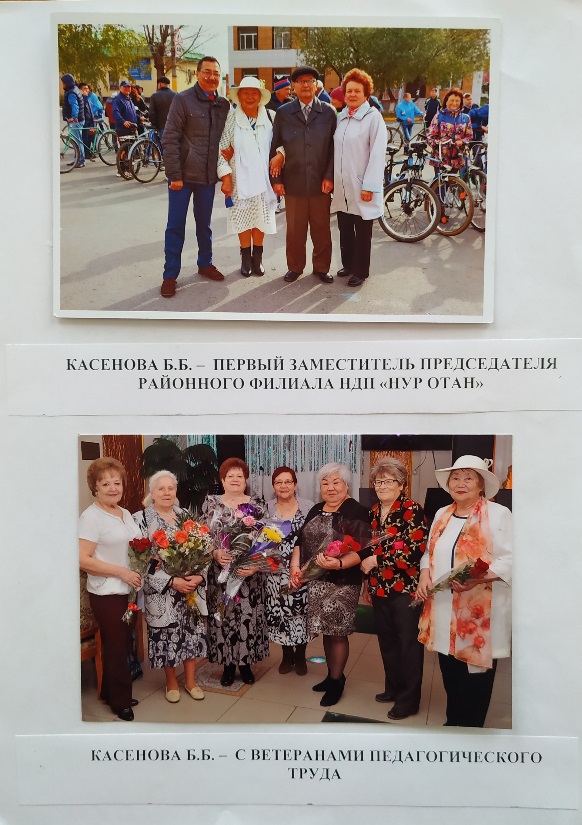 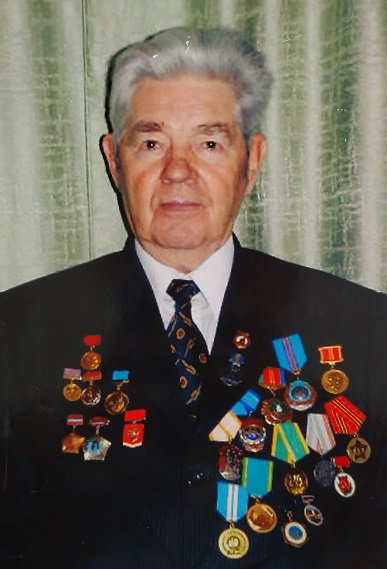 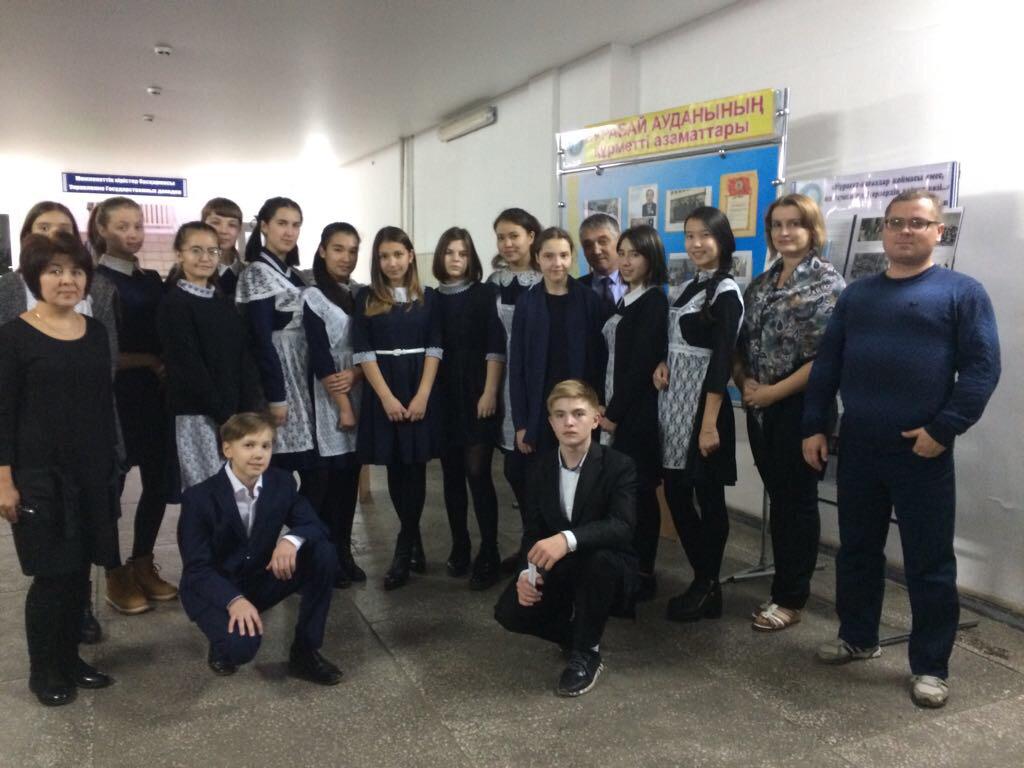 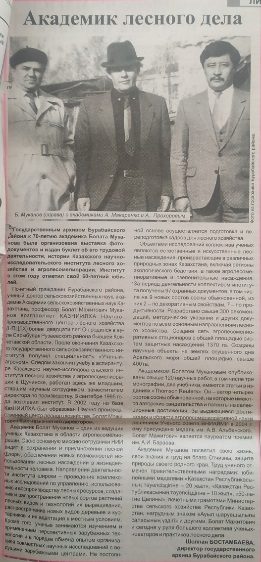 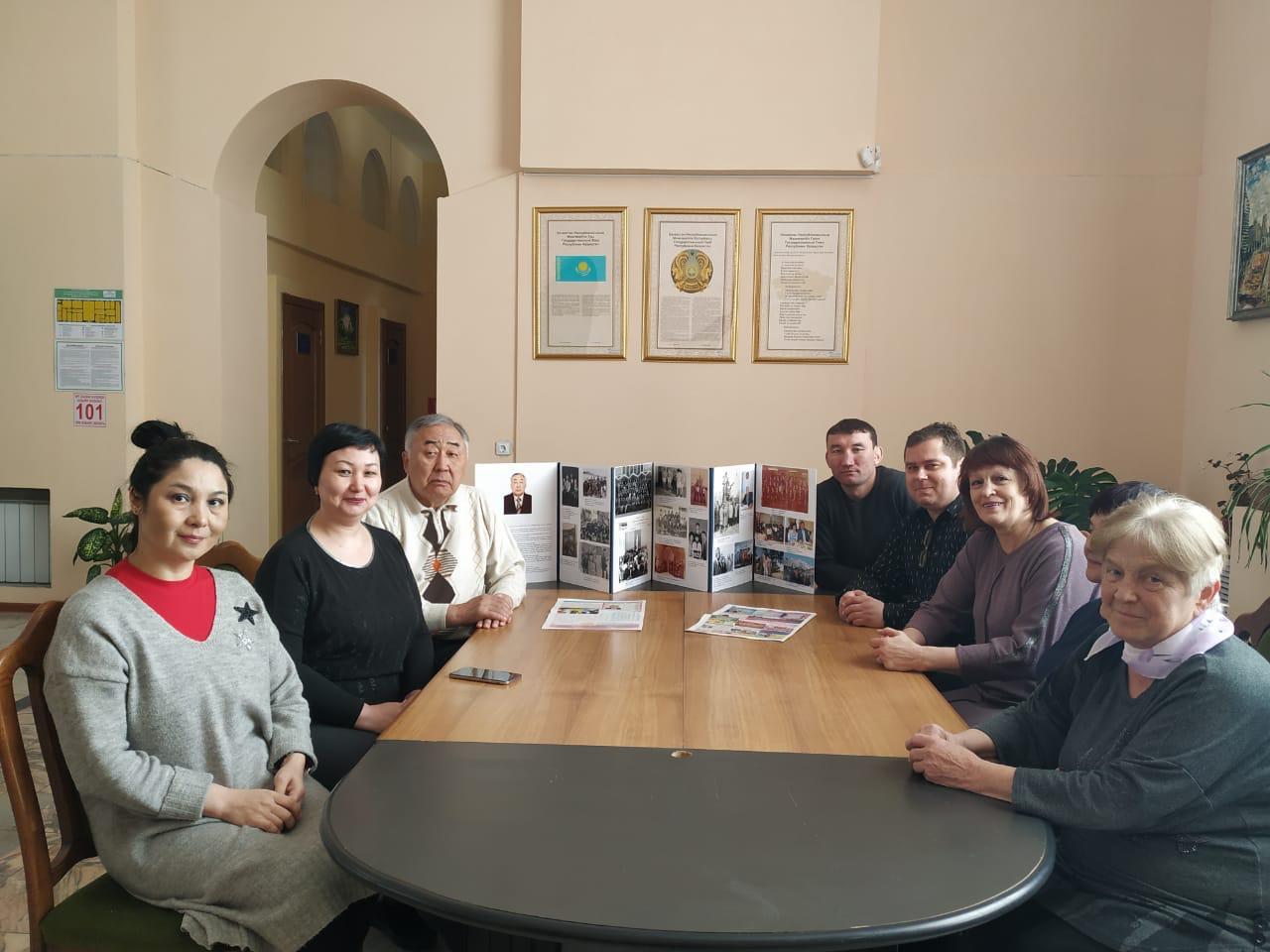 Выставки по документам личного происхождения
Аудан тарихынан
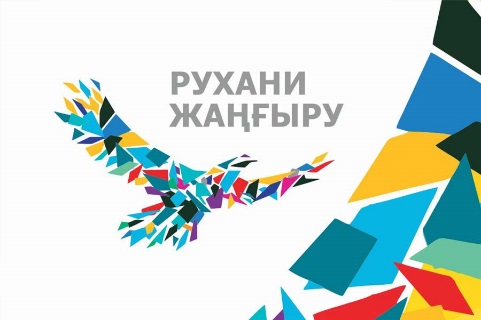 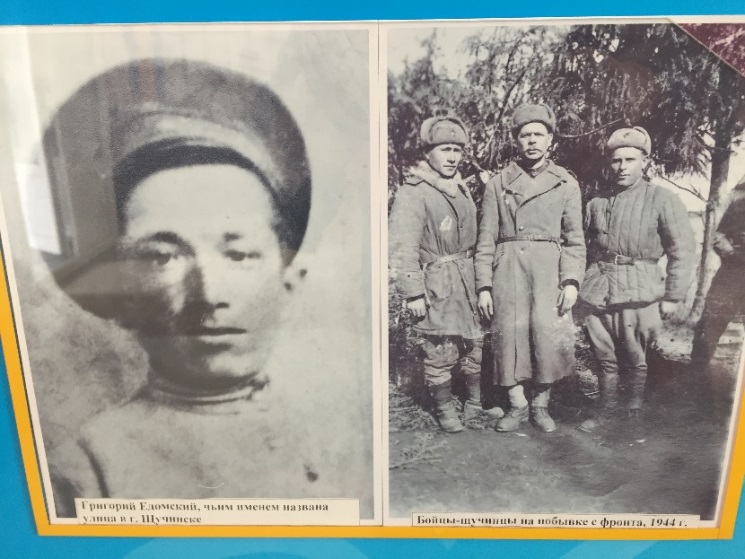 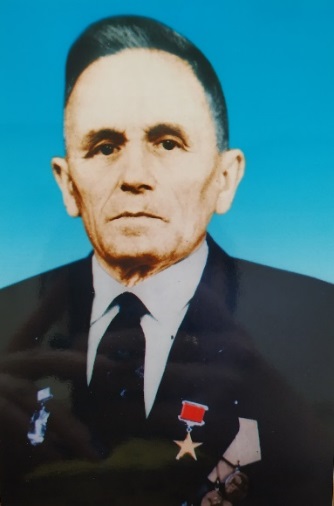 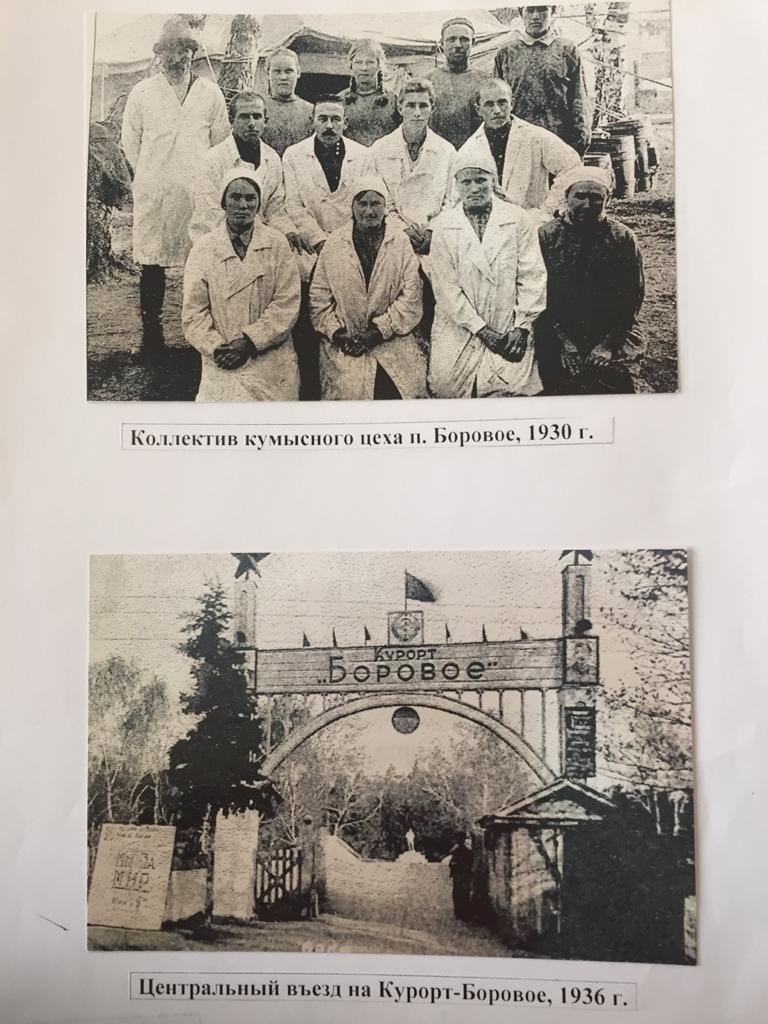 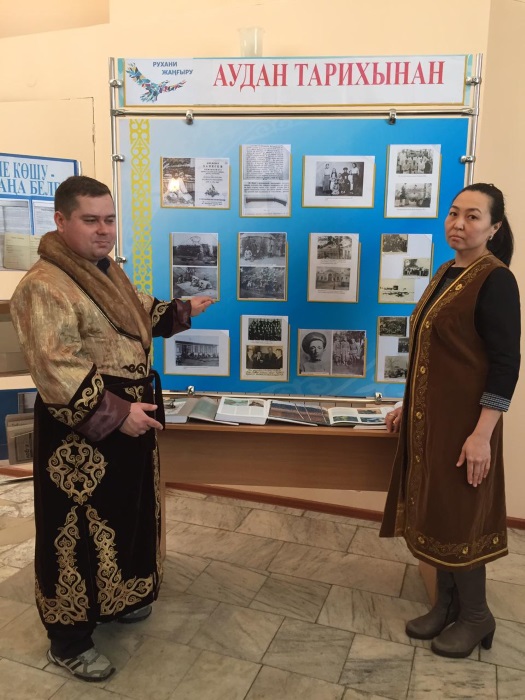 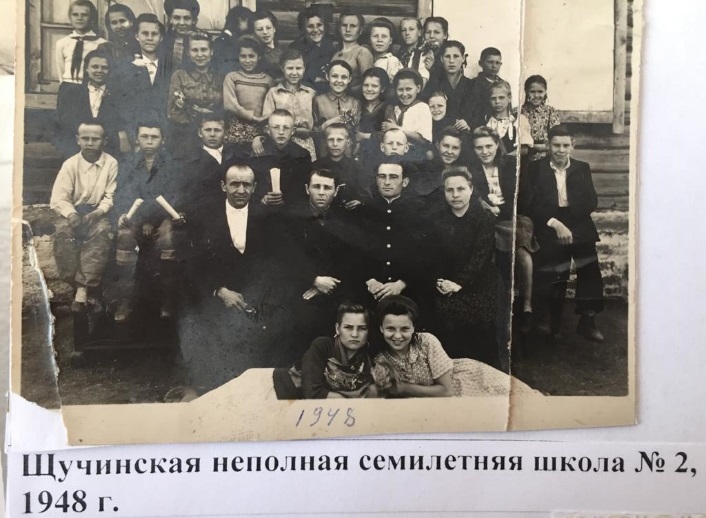 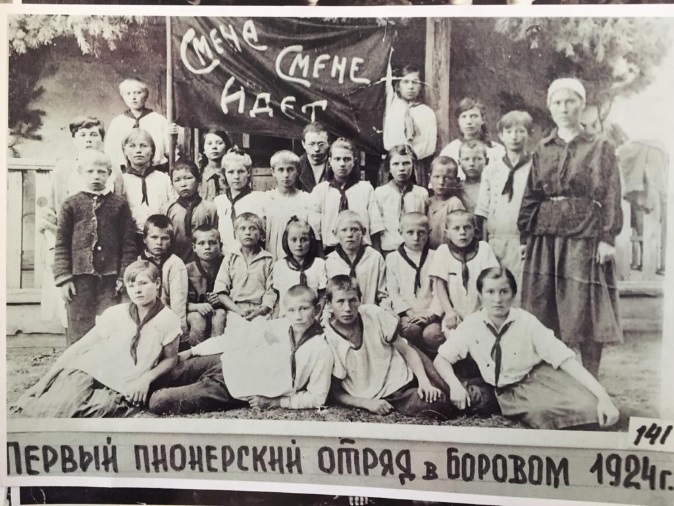 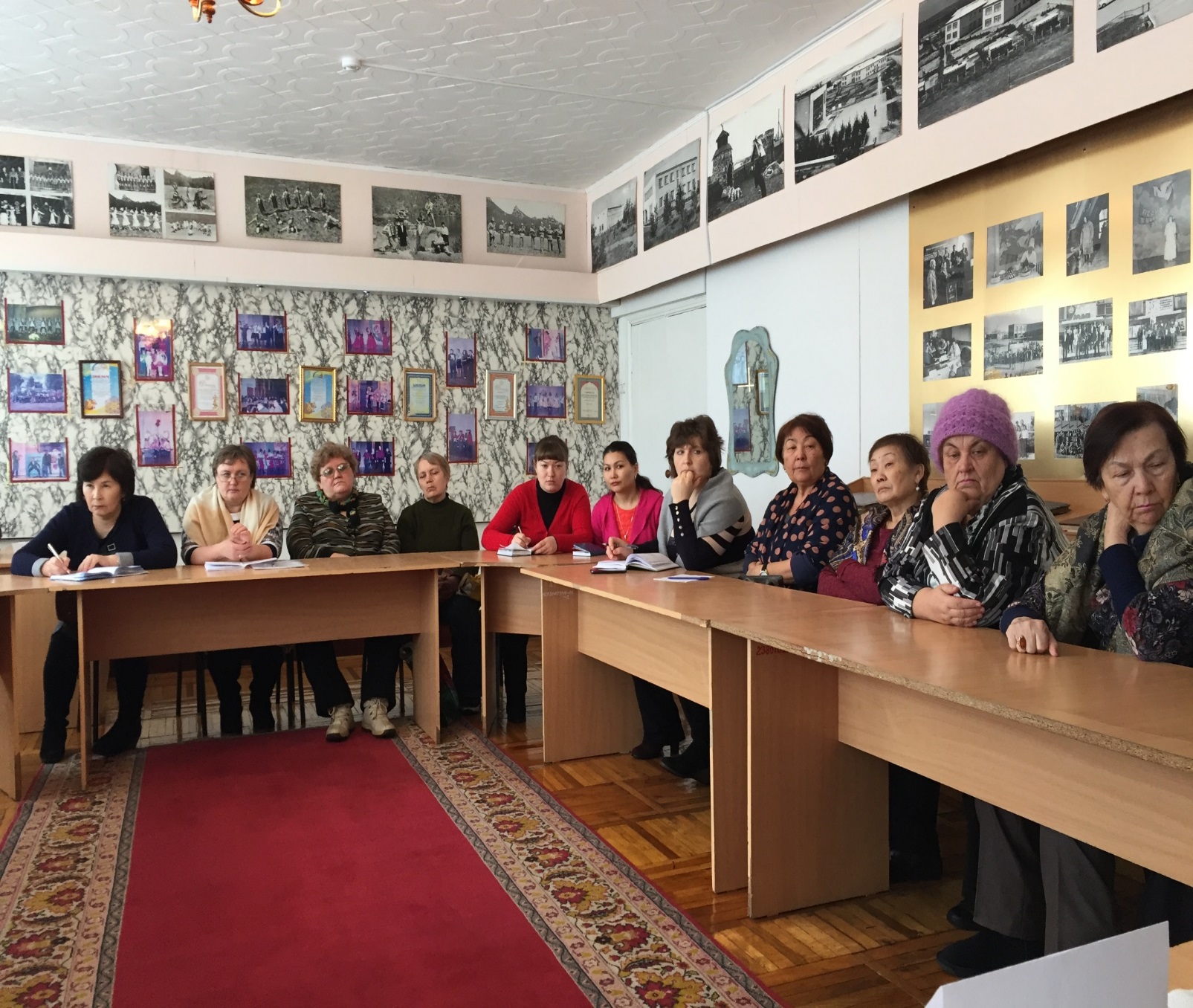 По истории района
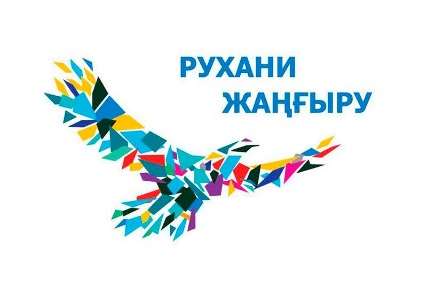 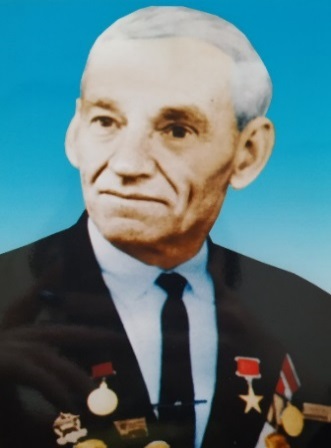 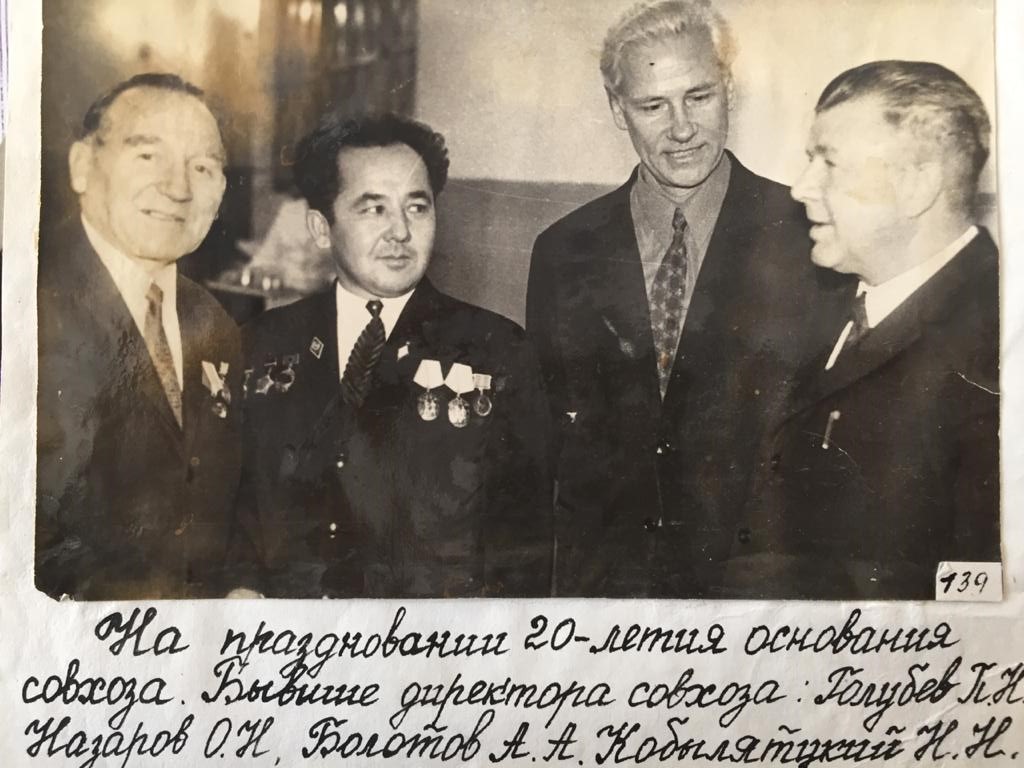 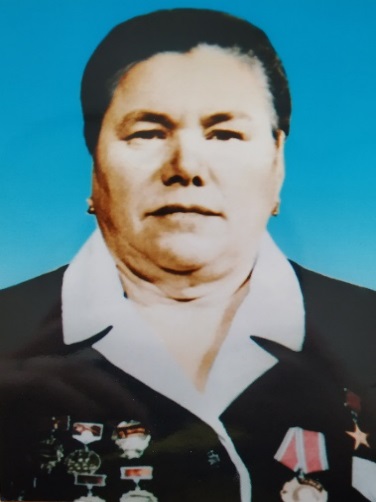 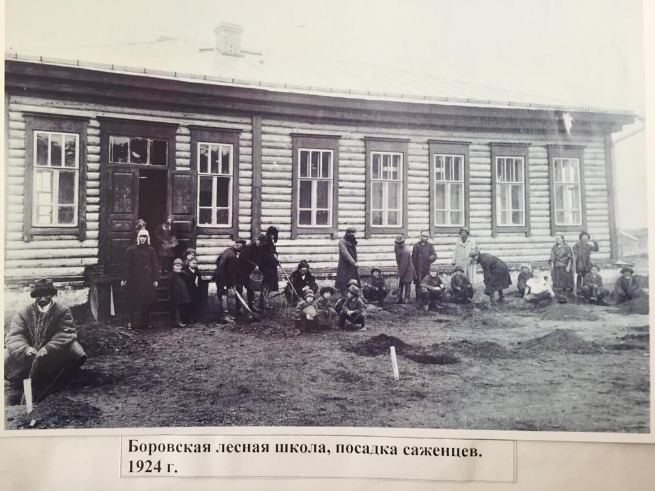 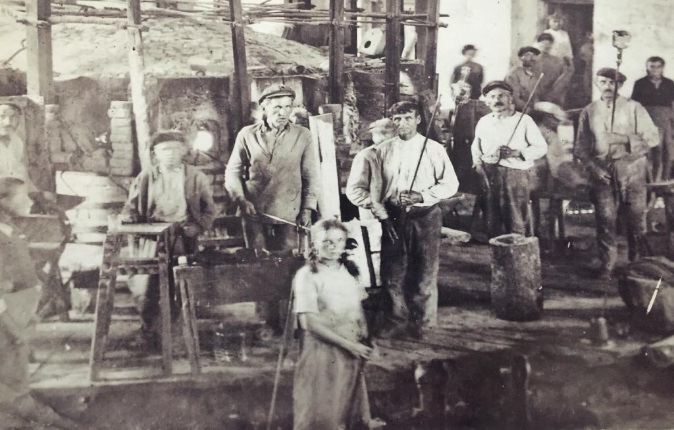 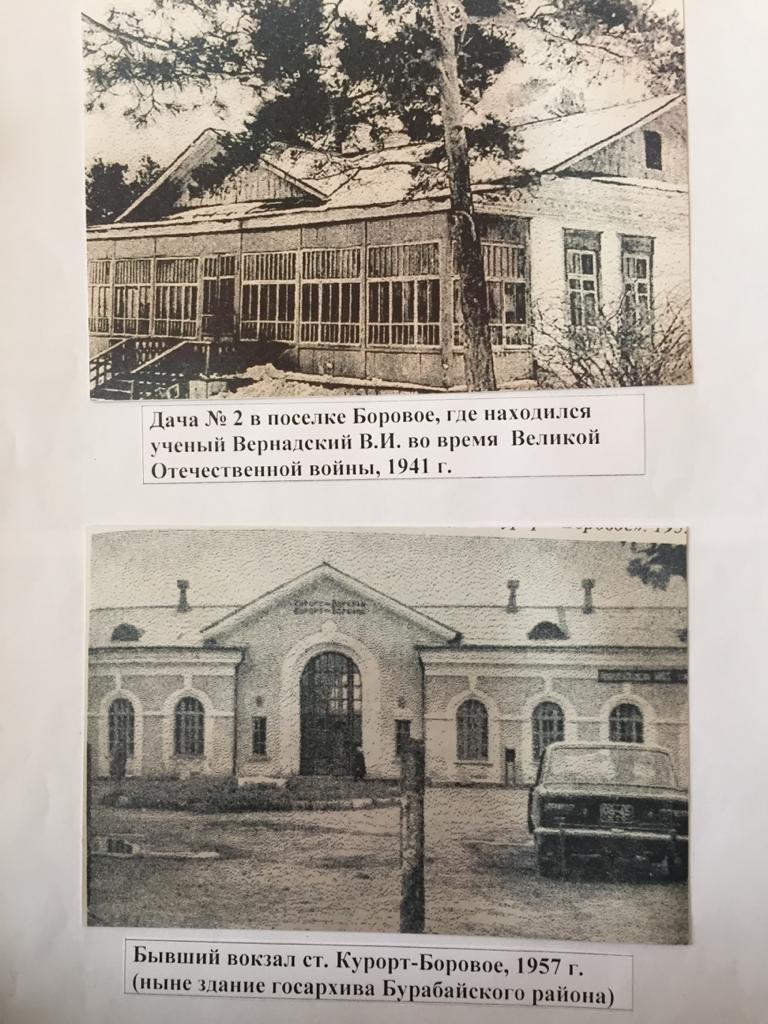 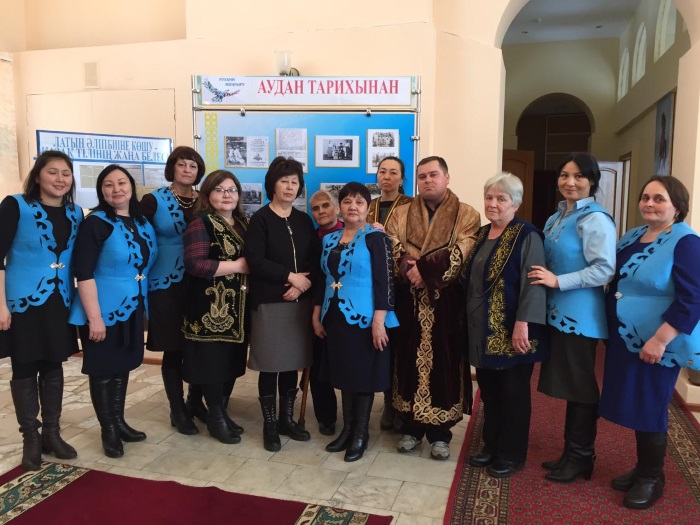 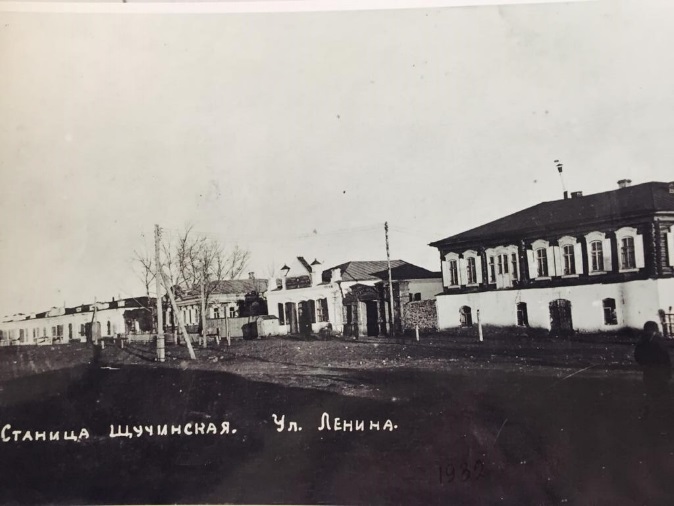 Қазақстан – менің екінші Отаным
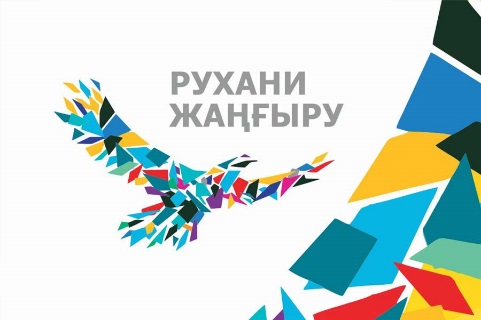 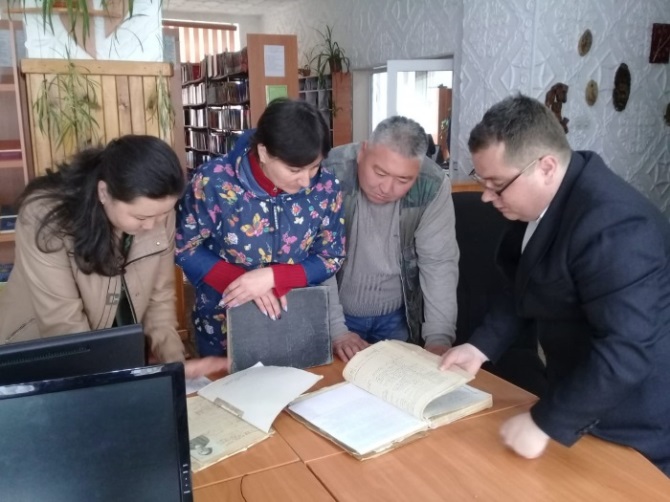 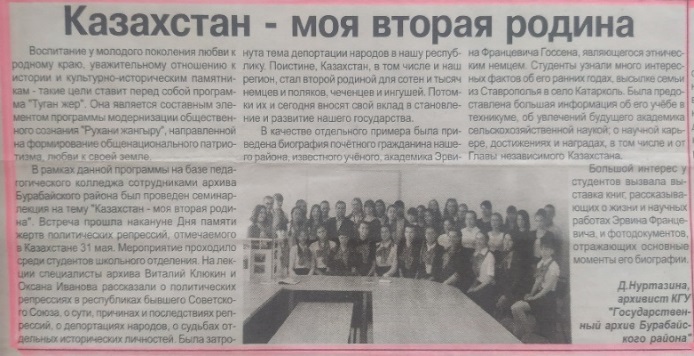 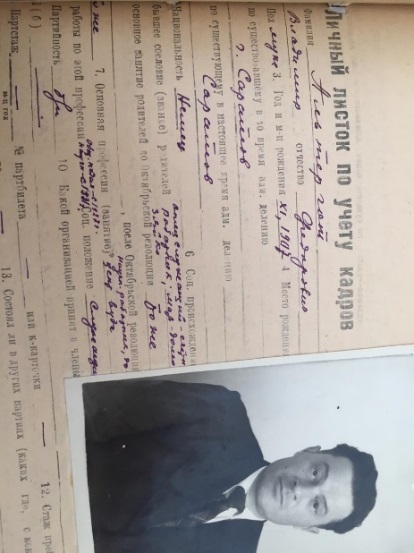 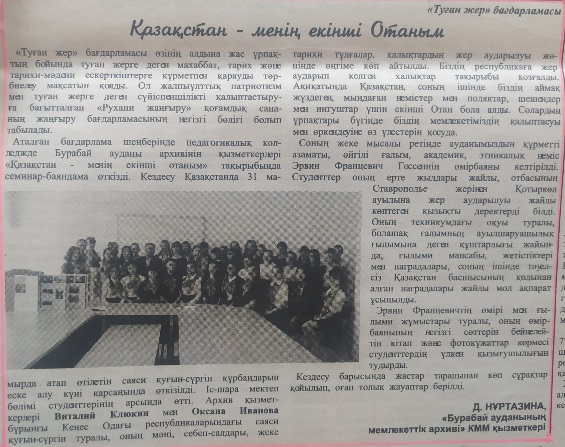 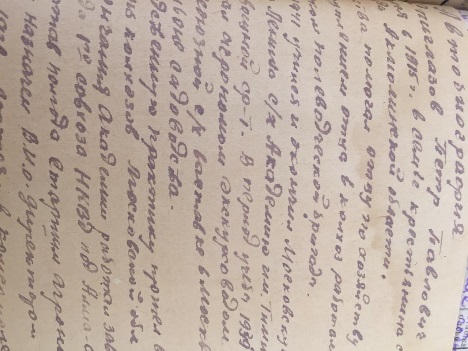 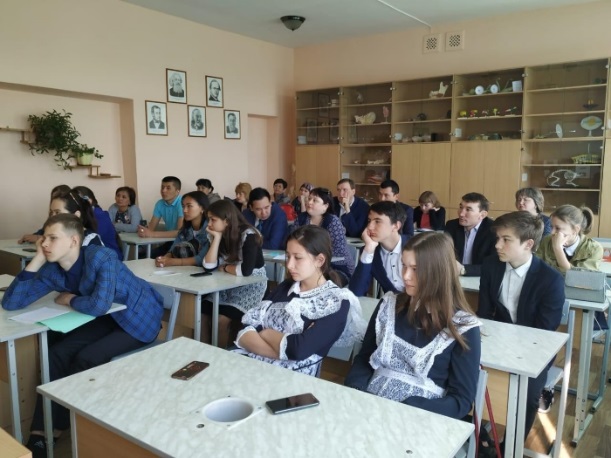 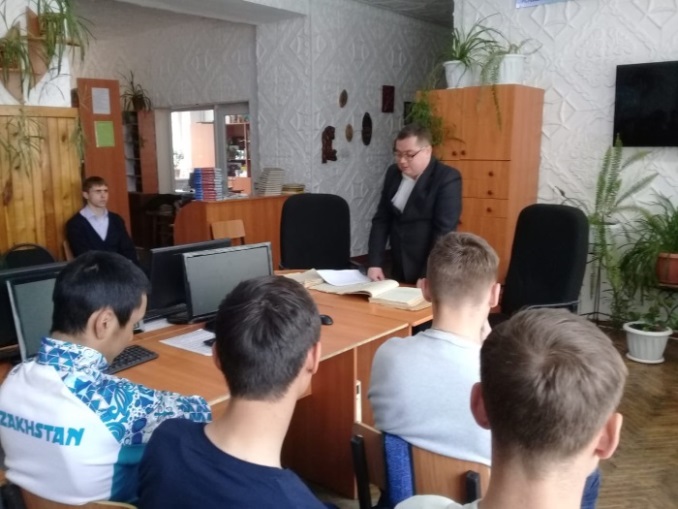 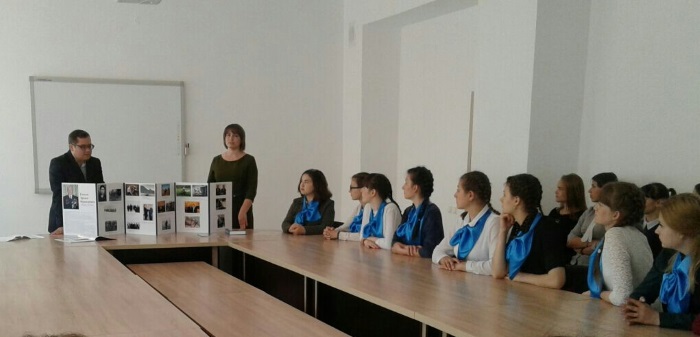 Казахстан – моя вторая Родина
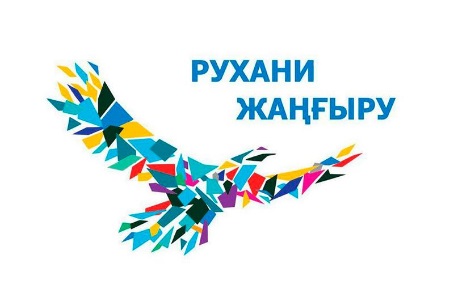 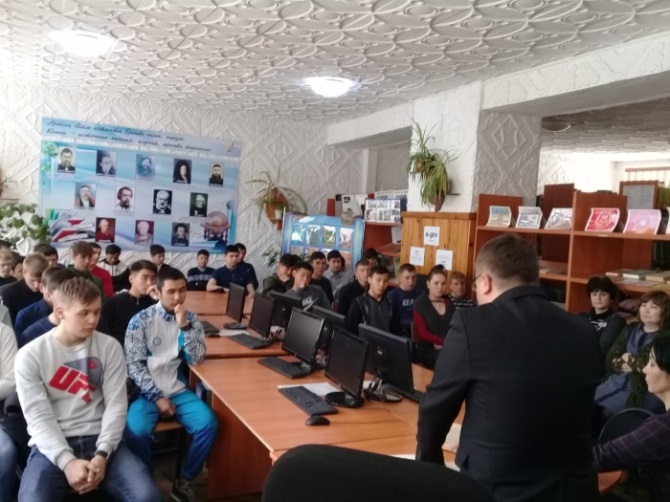 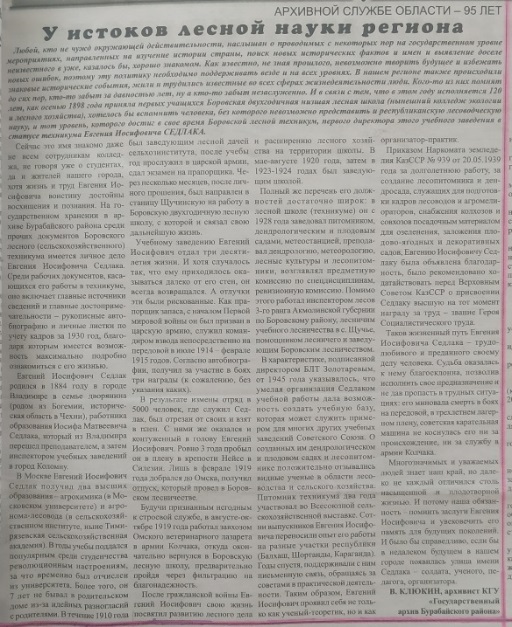 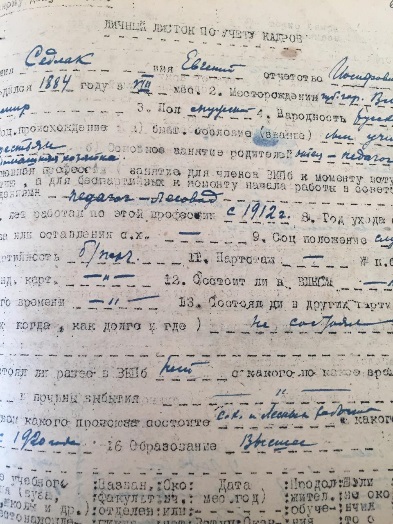 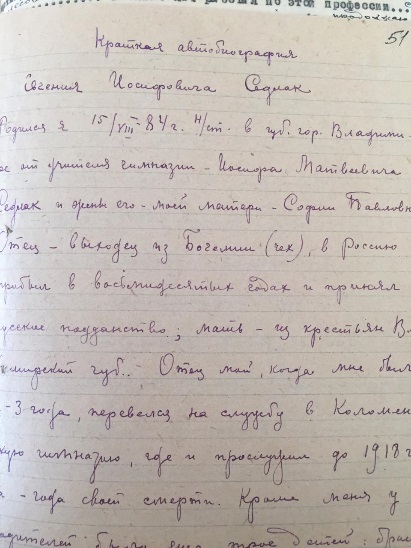 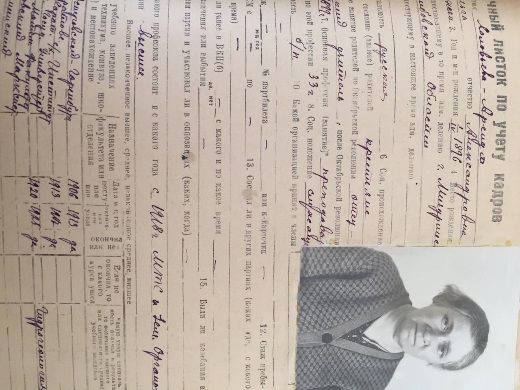 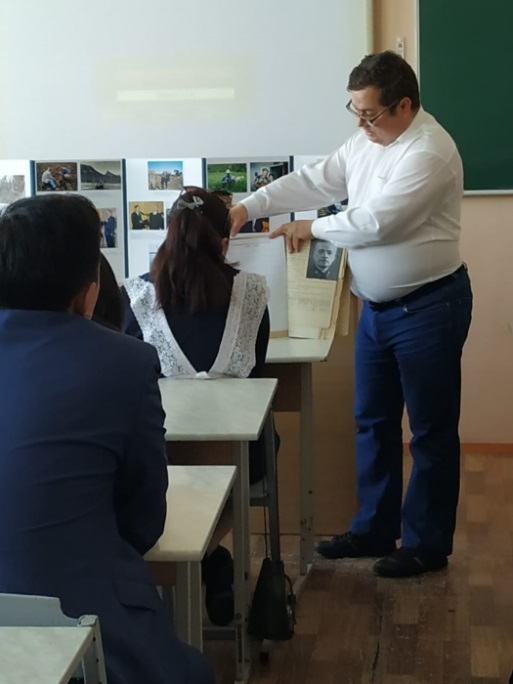 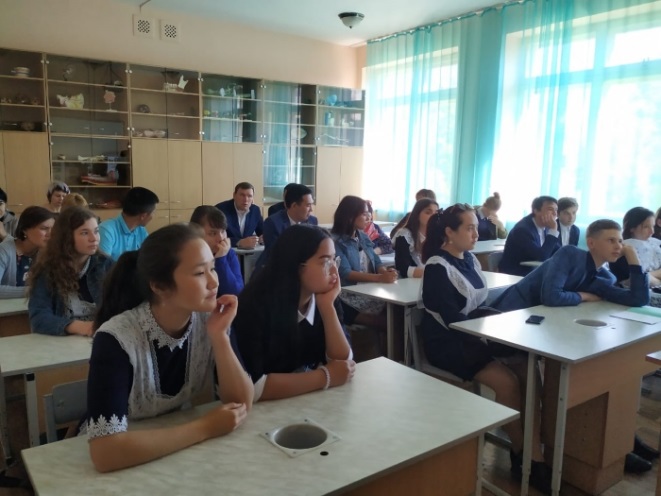 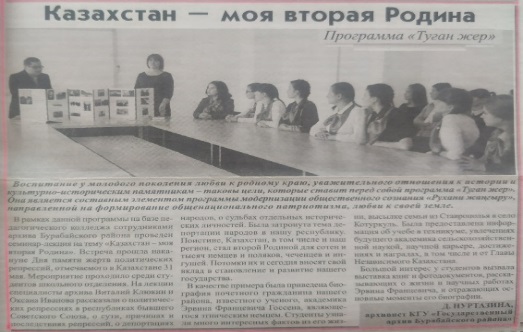 Латын әліпбиіне көшу
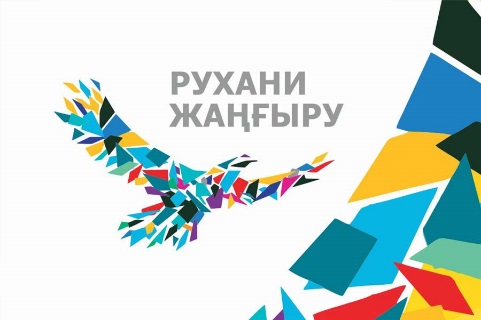 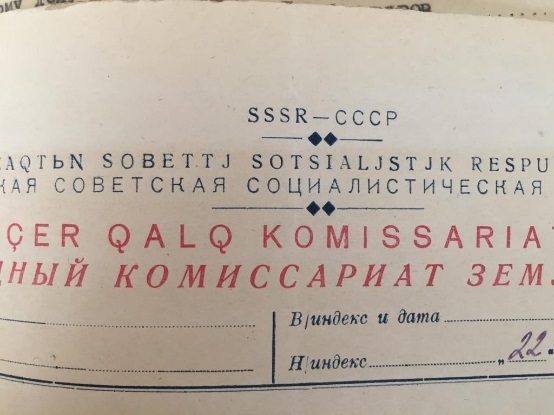 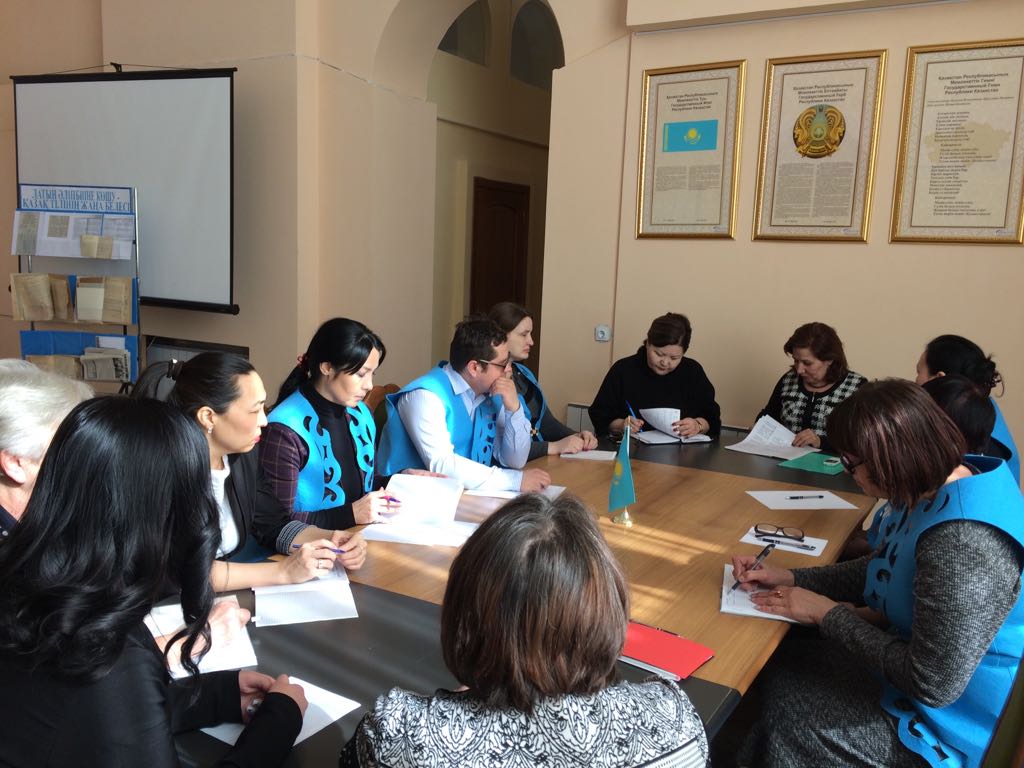 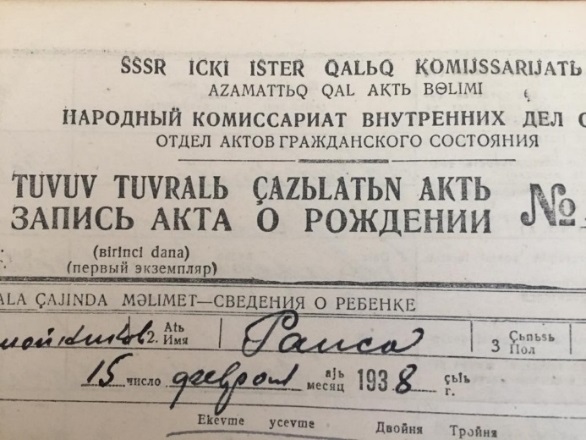 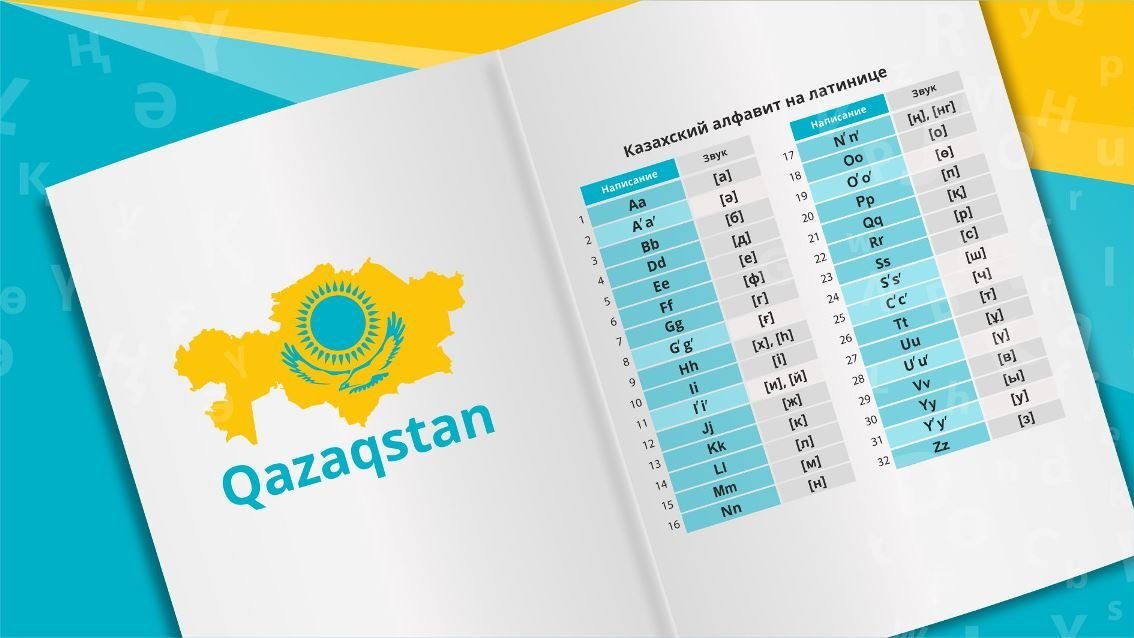 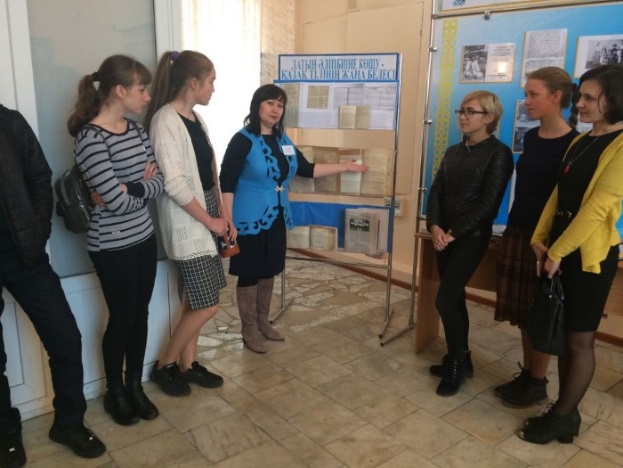 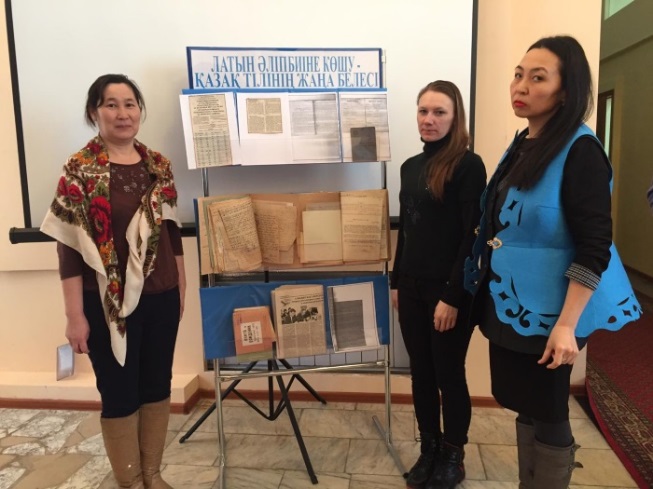 Архив құжаттары бойынша көрмелер, дөңгелек үстелдер
По переходу на латинскую графику
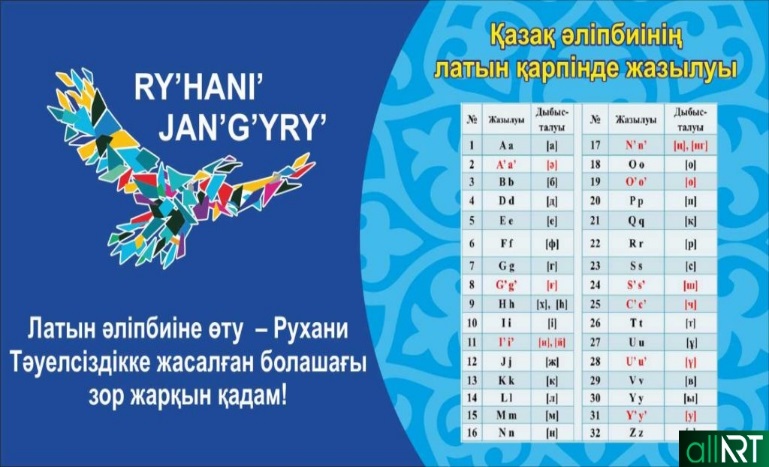 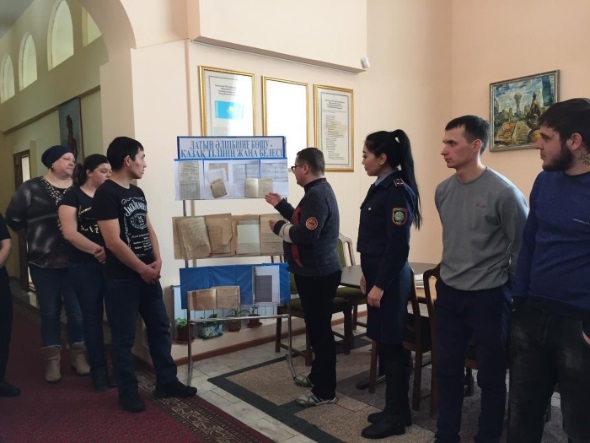 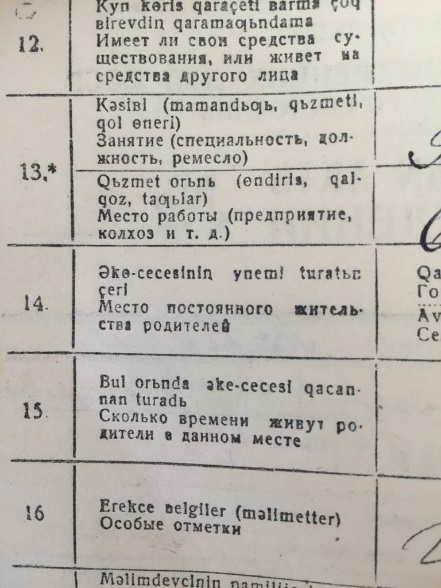 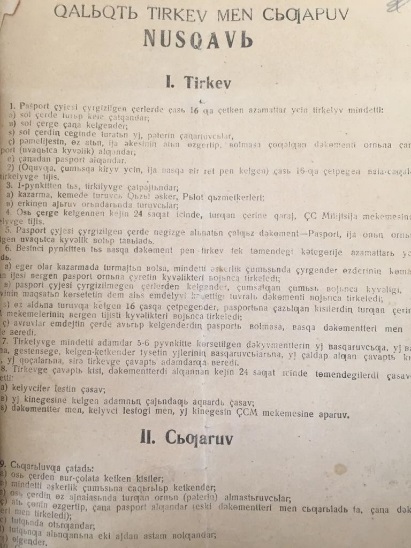 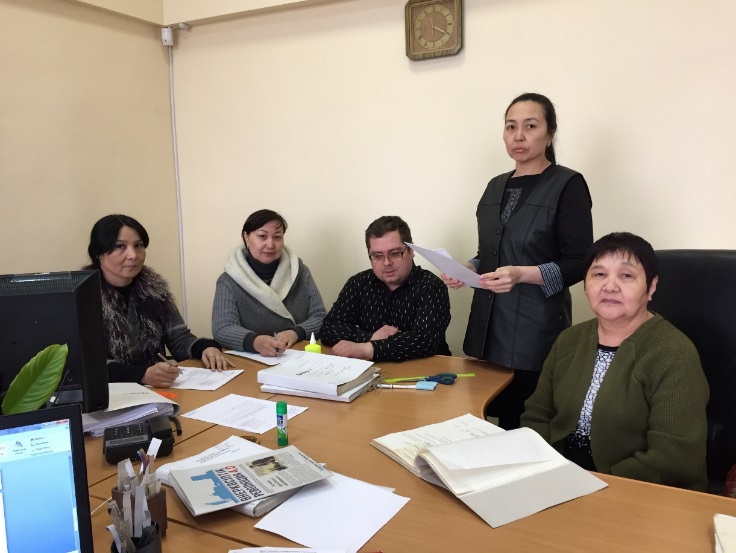 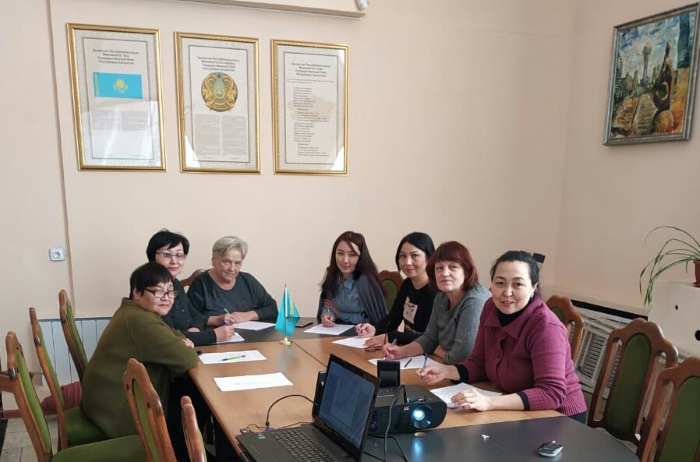 Выставки, круглые столы по документам госархива
«Бурабай» үнқағазына – 25 жыл
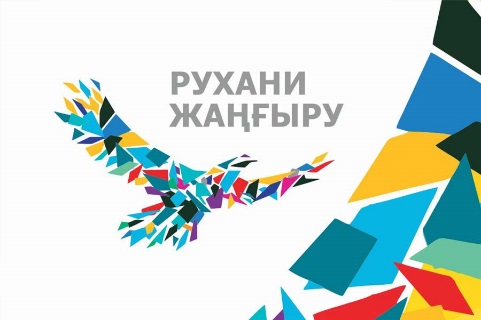 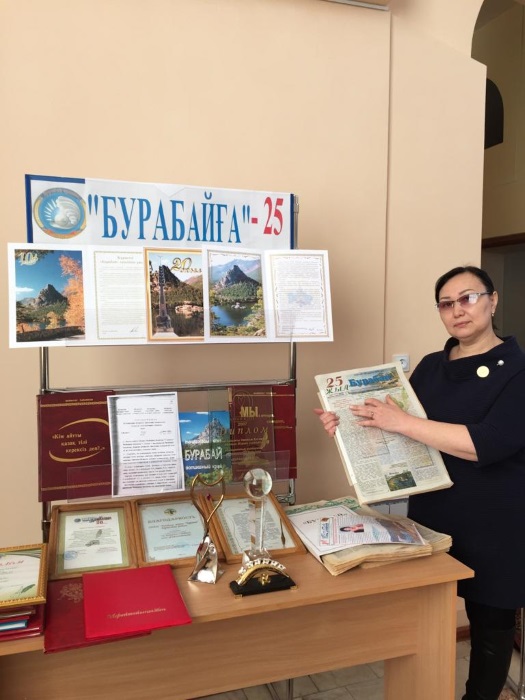 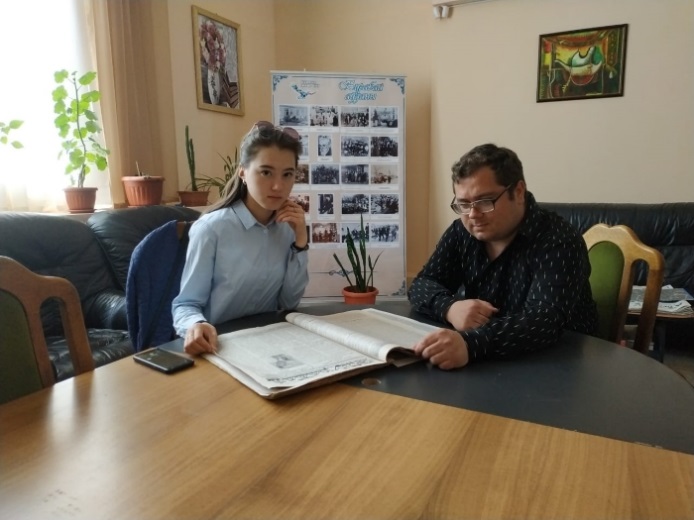 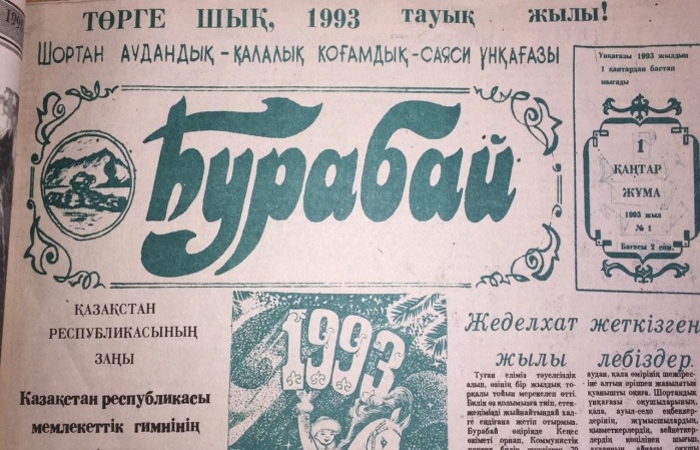 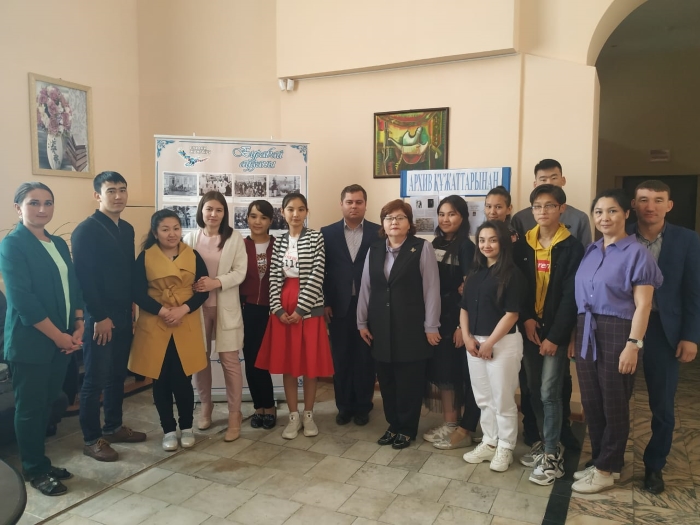 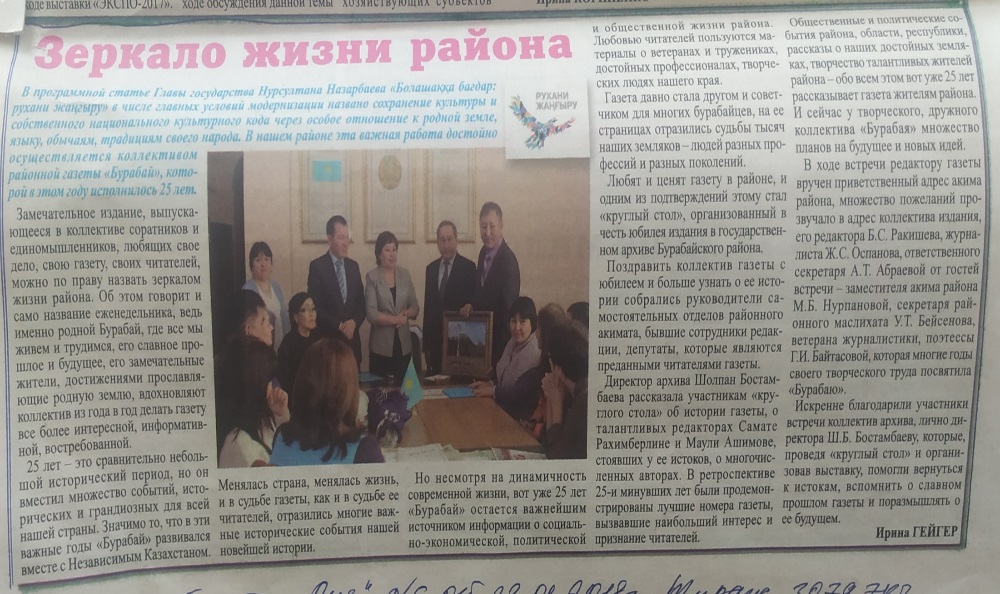 Газете «Бурабай» – 25 лет
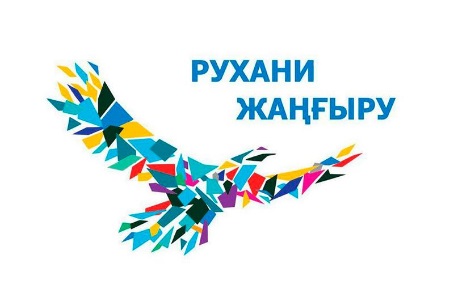 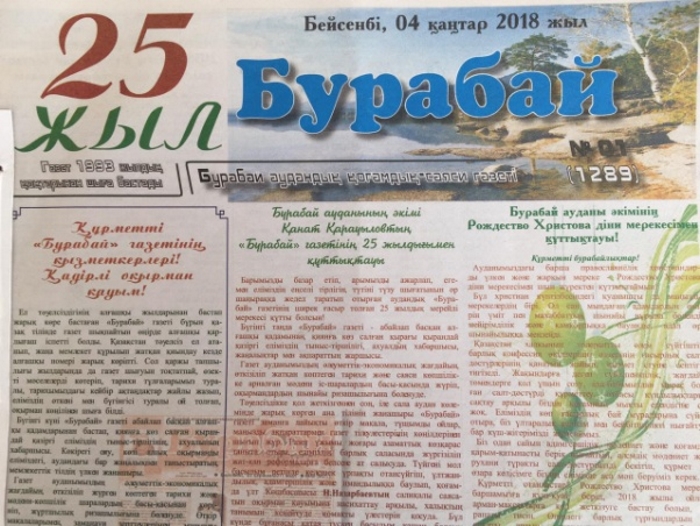 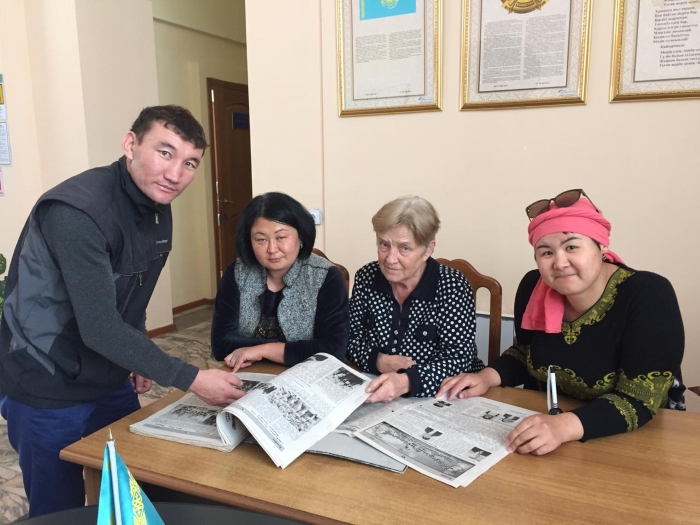 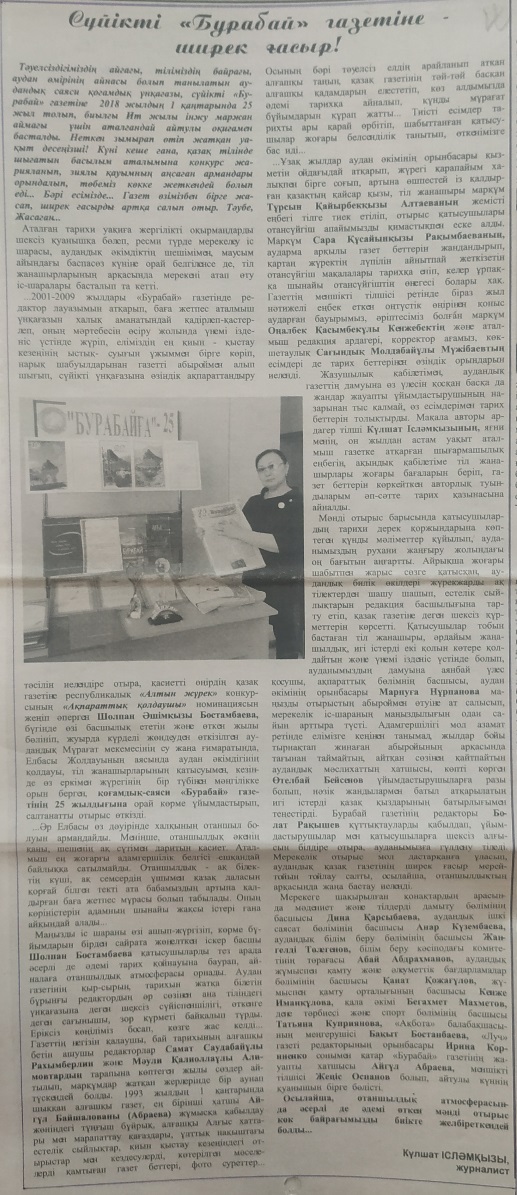 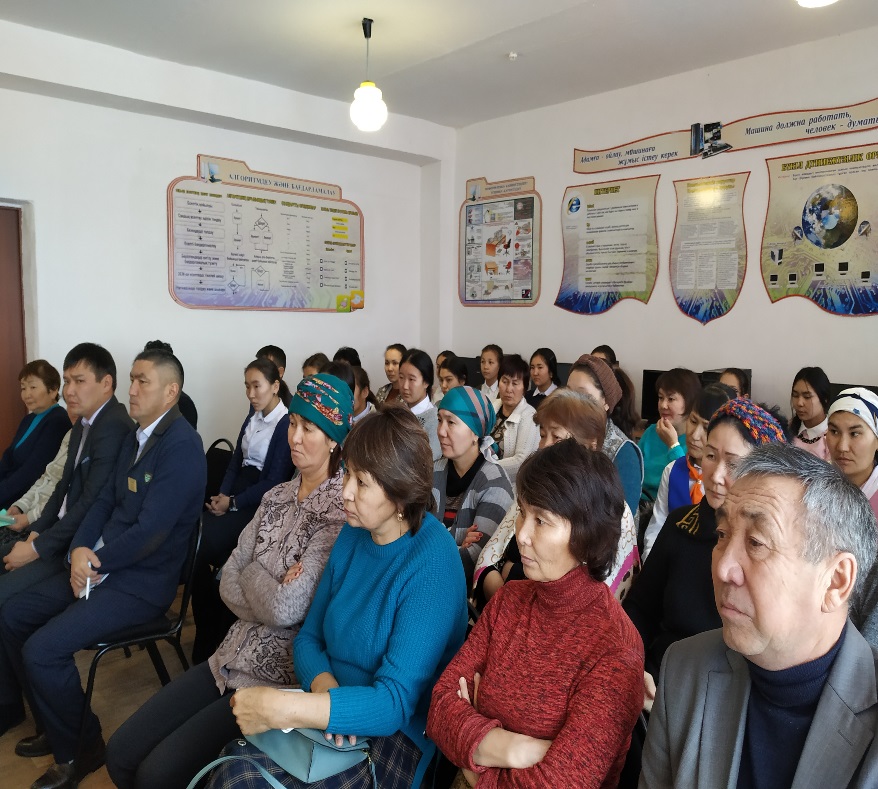 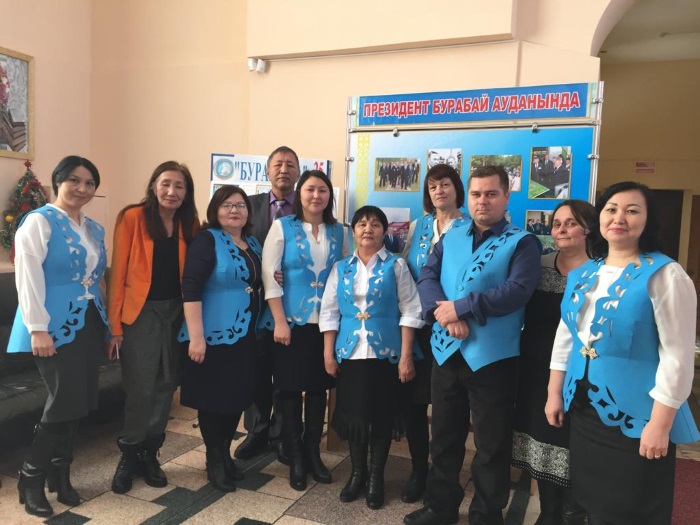 «Луч» газетіне – 85 жыл
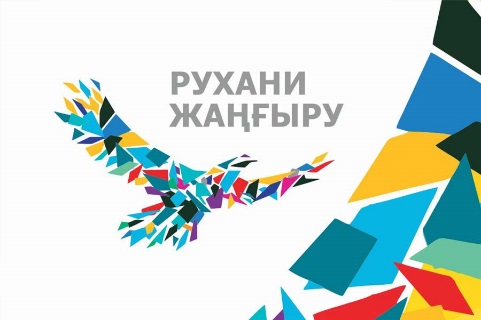 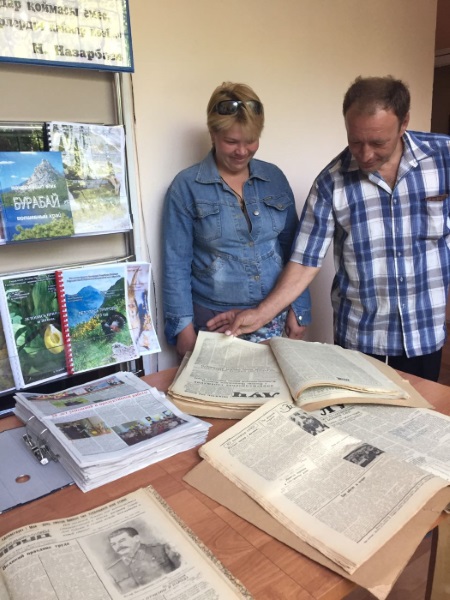 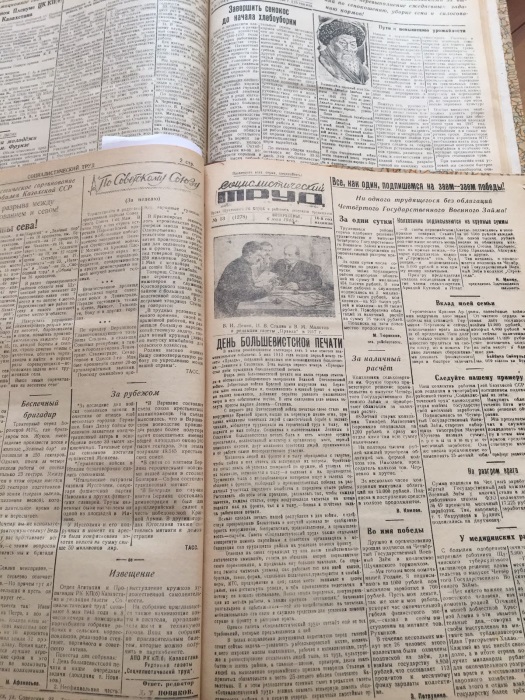 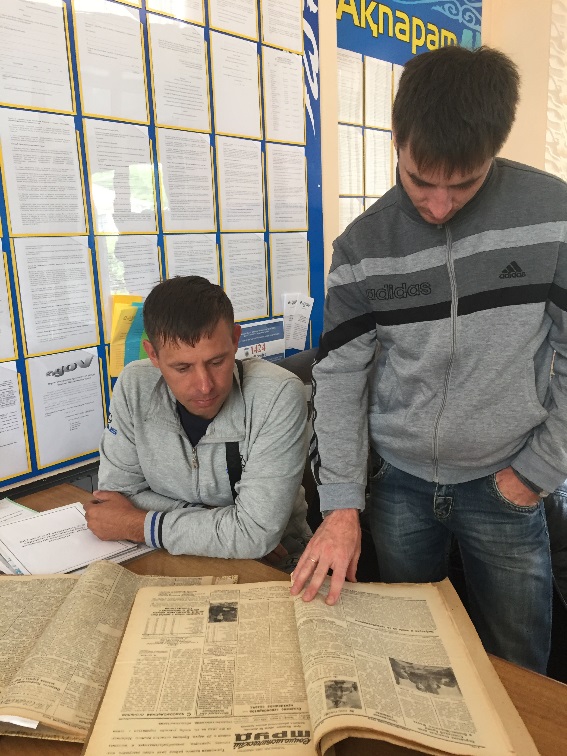 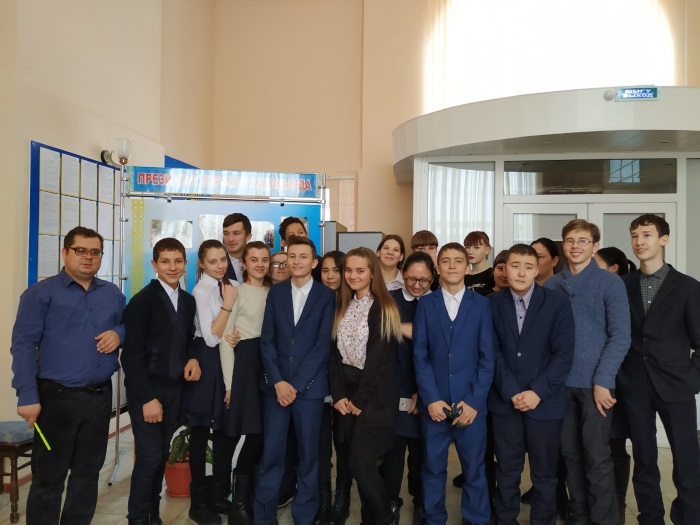 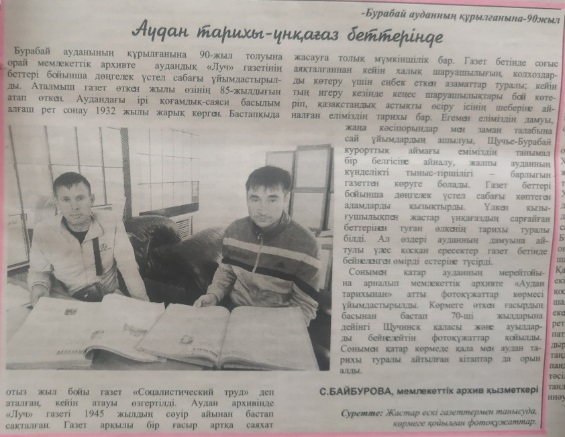 Газете «Луч» - 85 лет
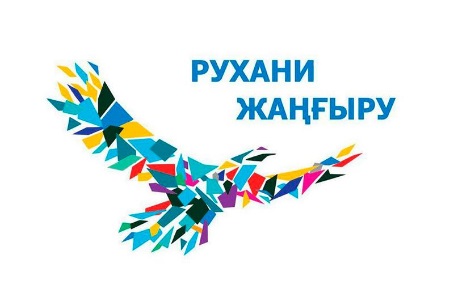 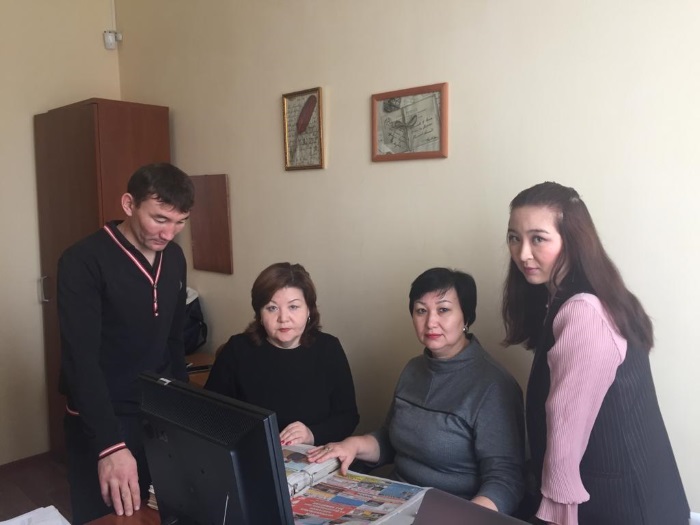 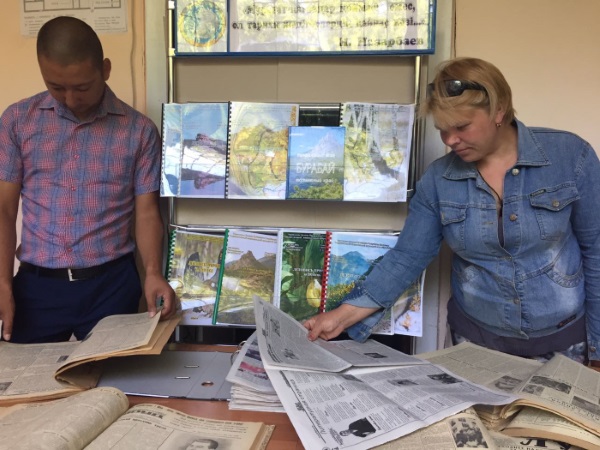 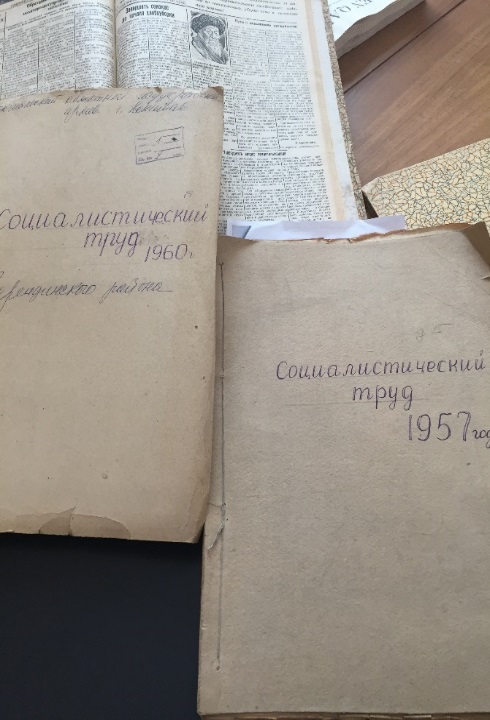 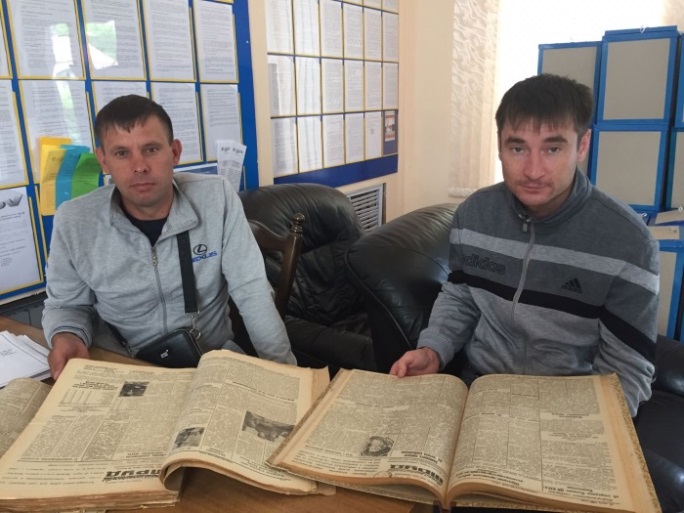 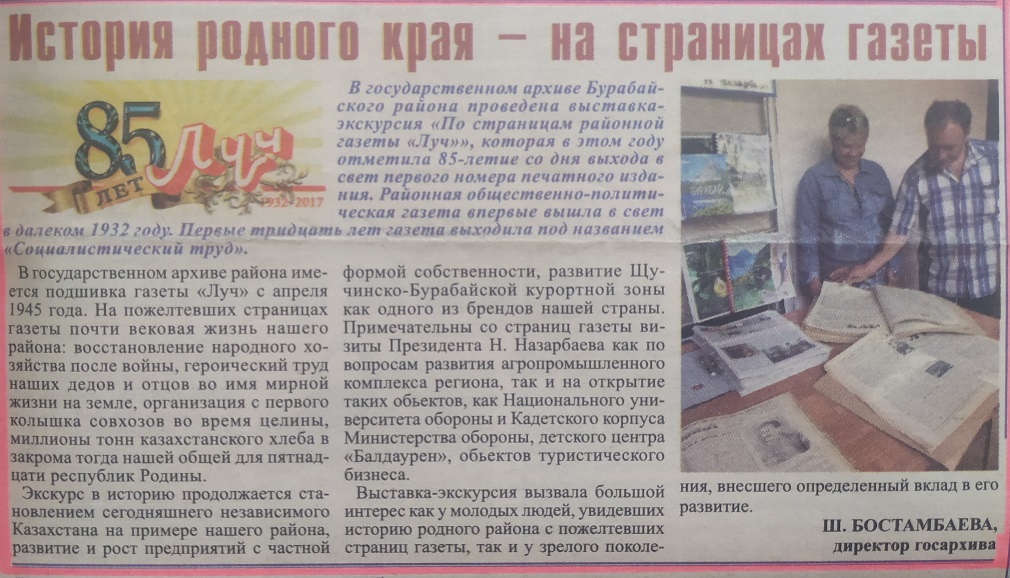 Гениалогиялық сұрақтар бойынша 
құжаттармен жұмыс
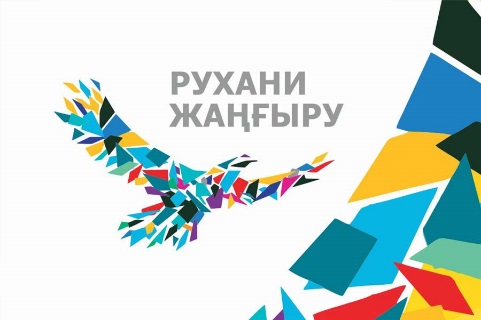 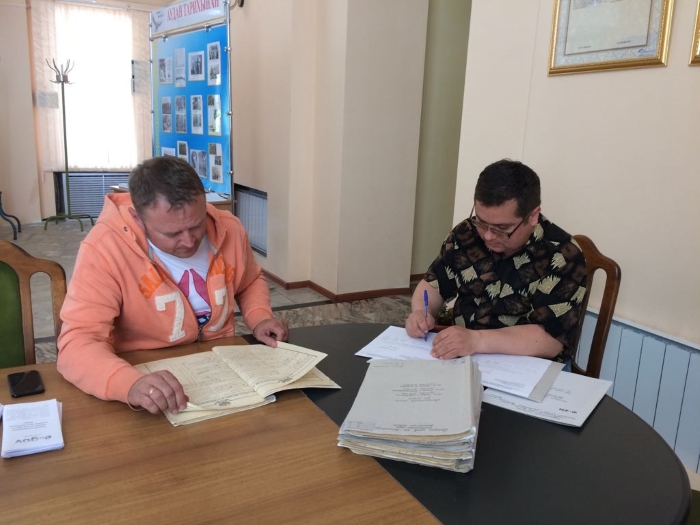 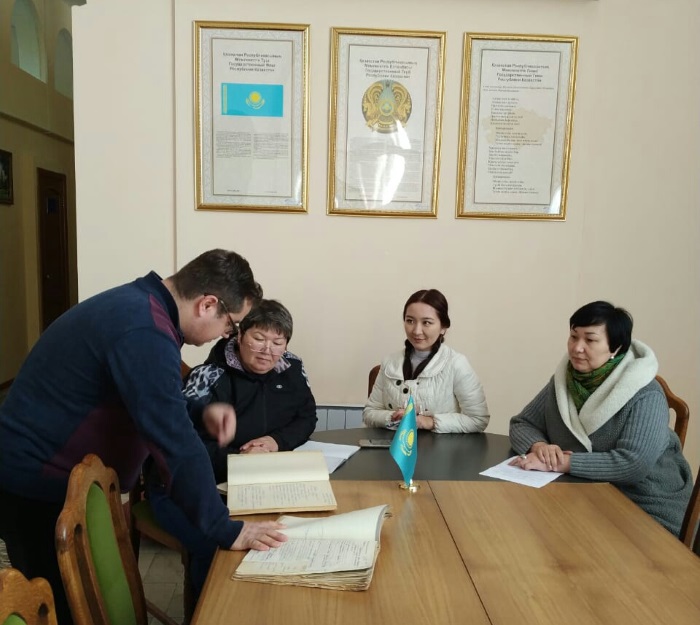 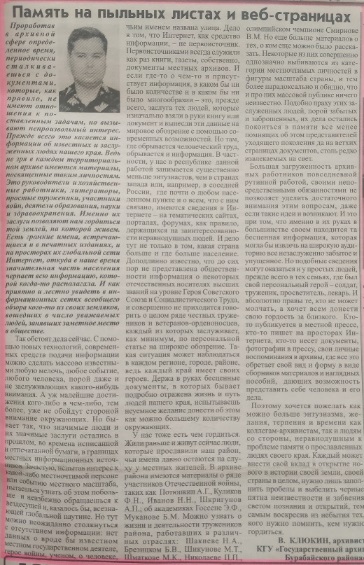 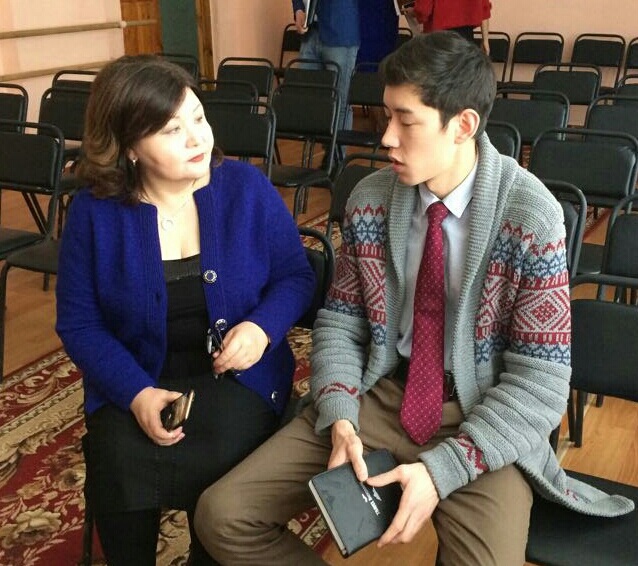 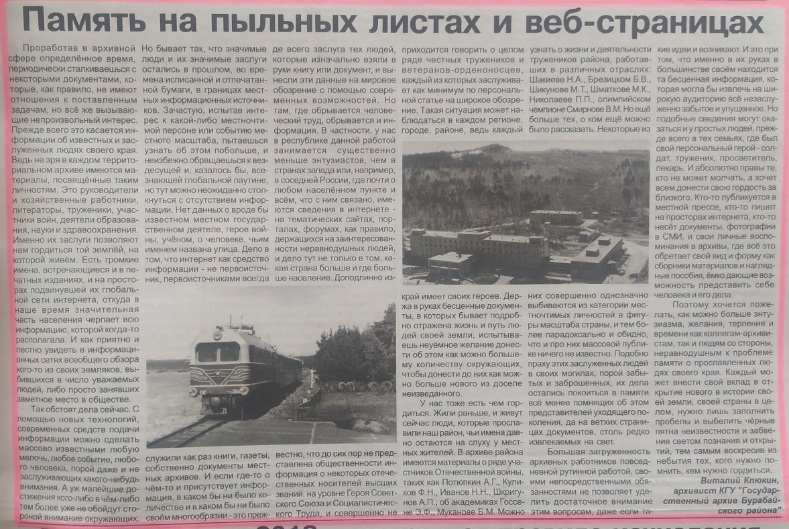 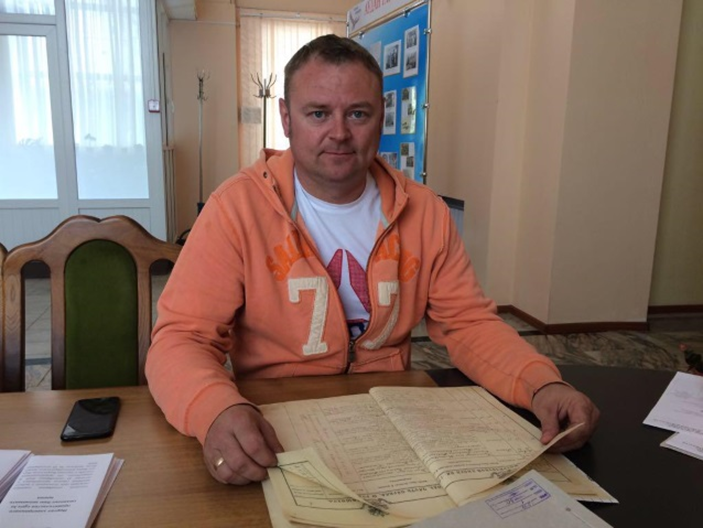 Бурабай ауданына – 90 жыл
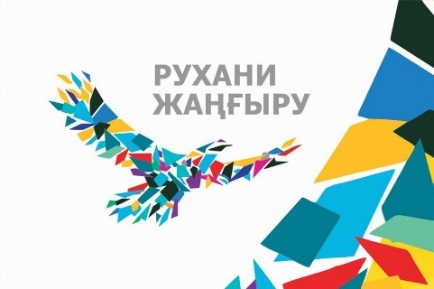 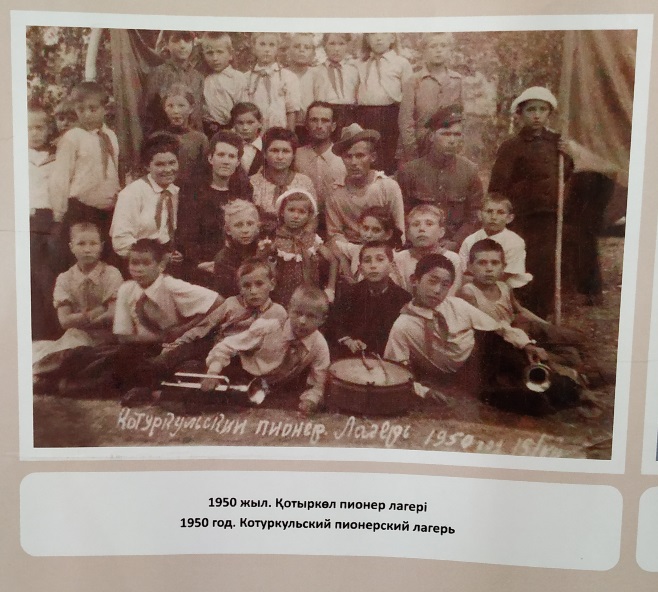 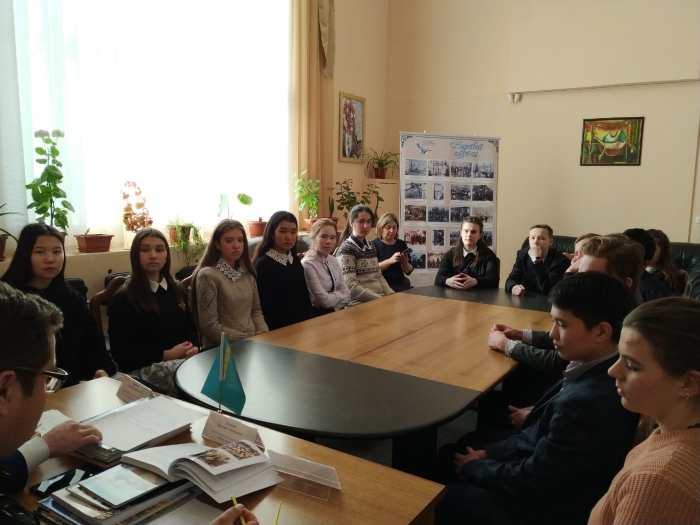 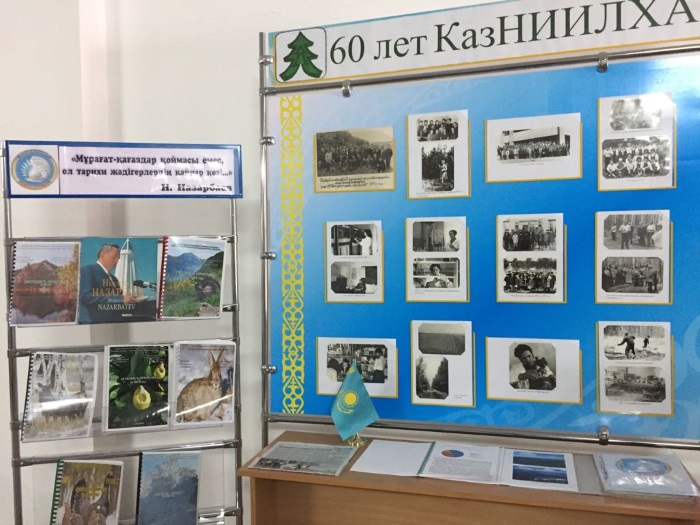 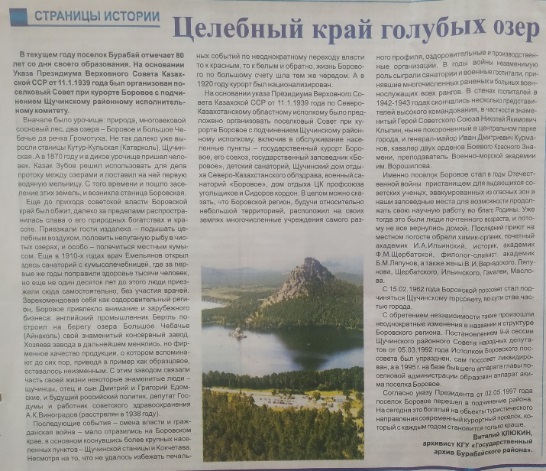 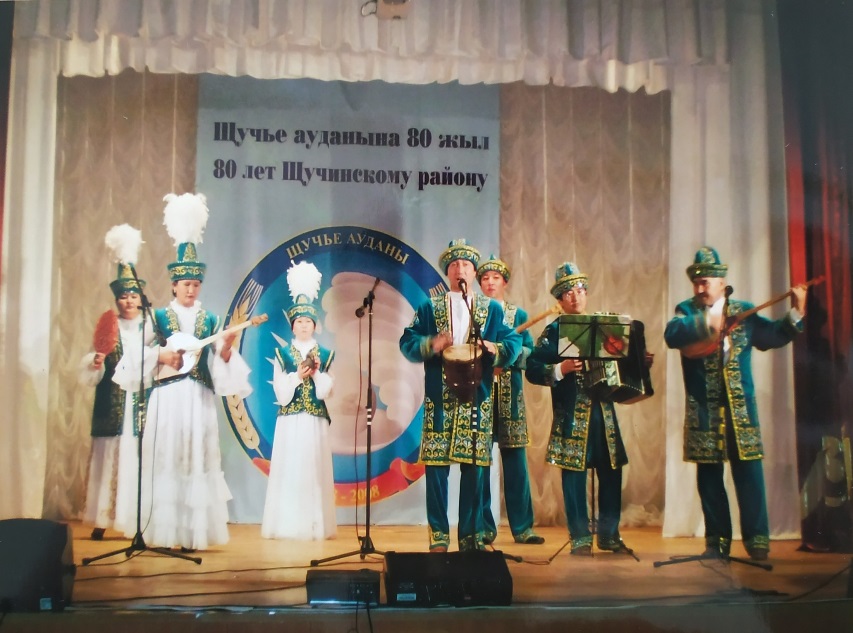 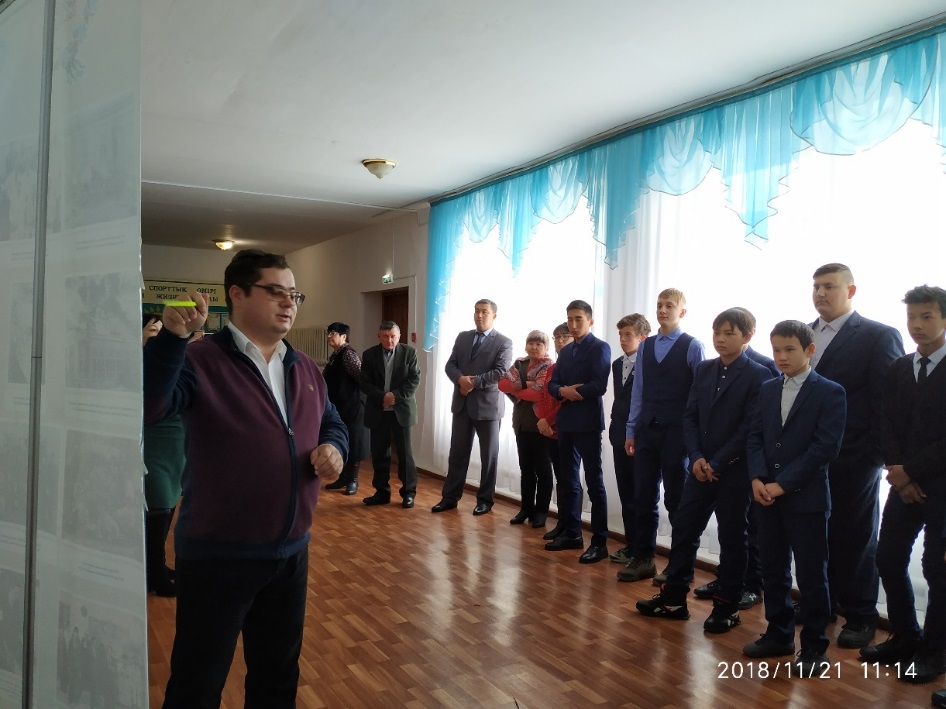 Бурабайскому району – 90 лет
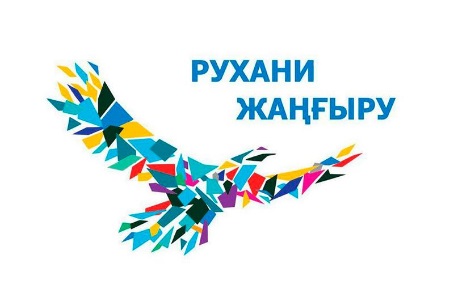 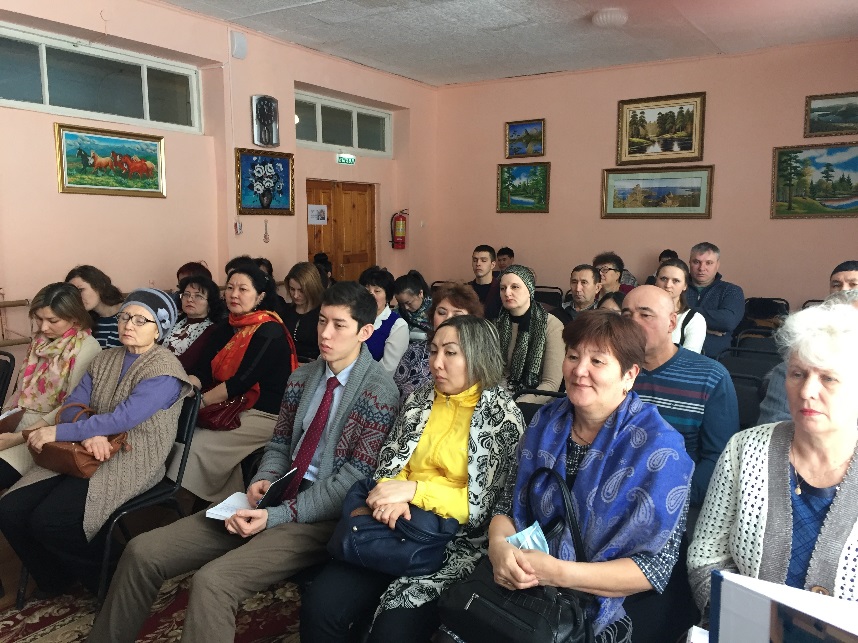 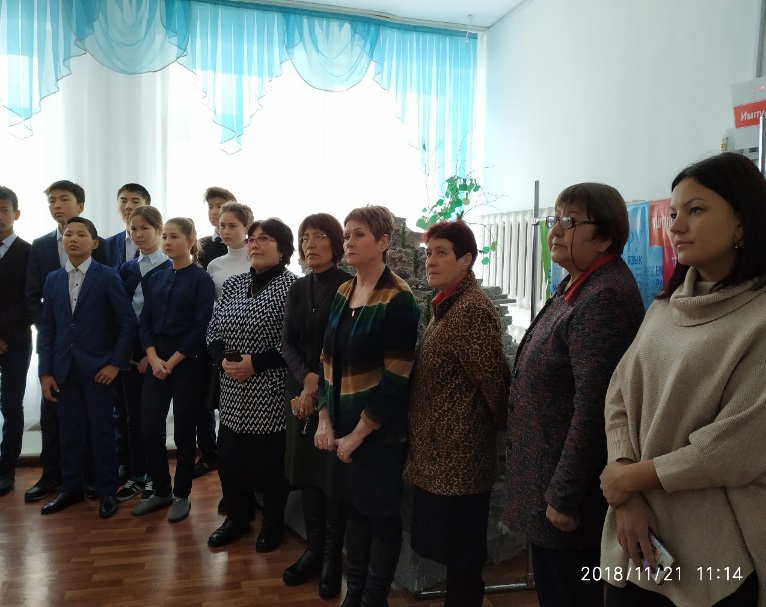 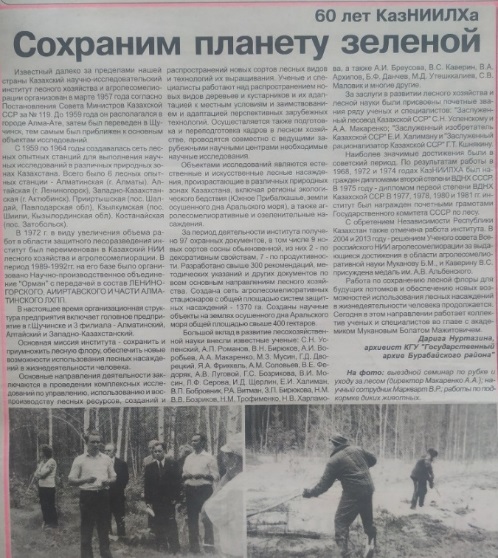 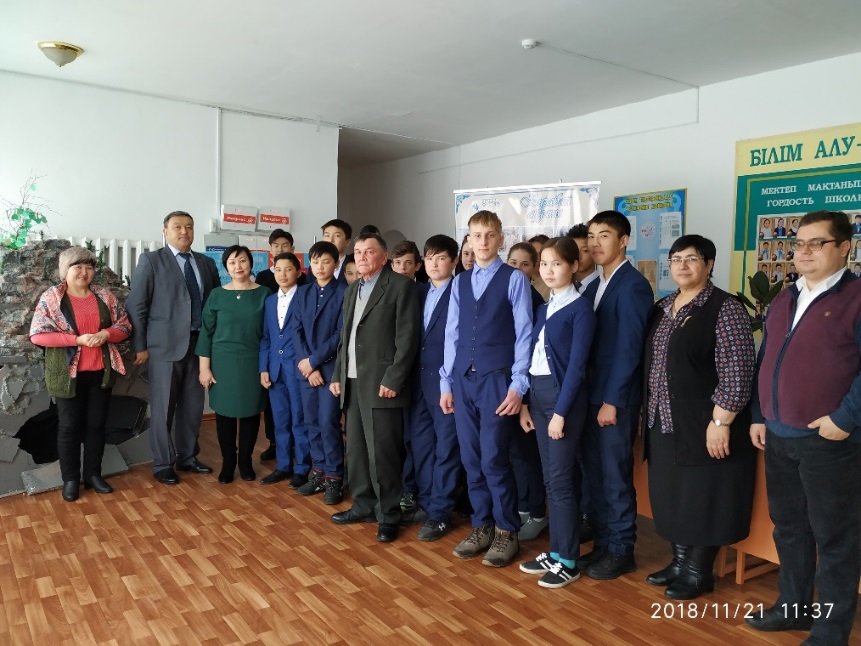 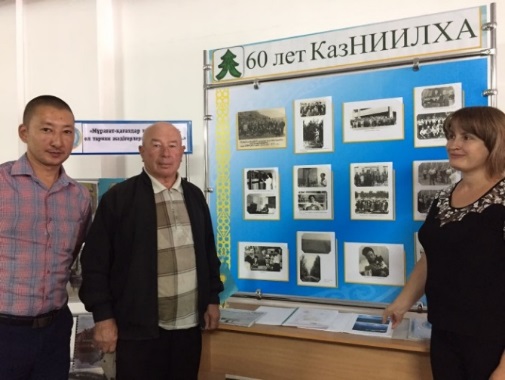 Ақмола облысының архивтік қызметіне – 95 жыл
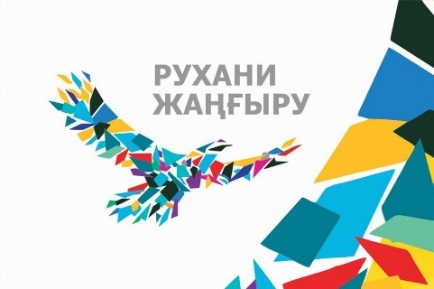 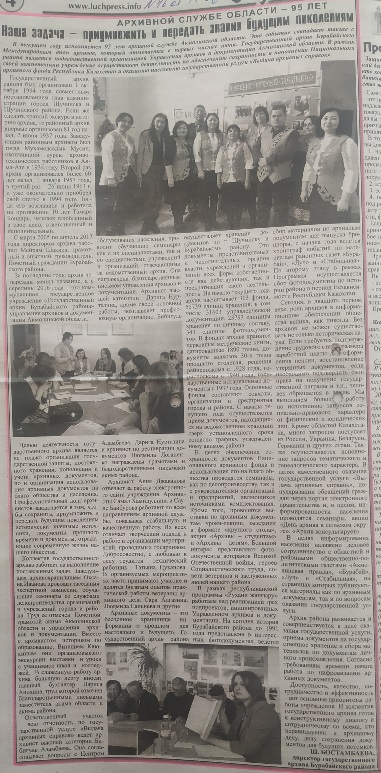 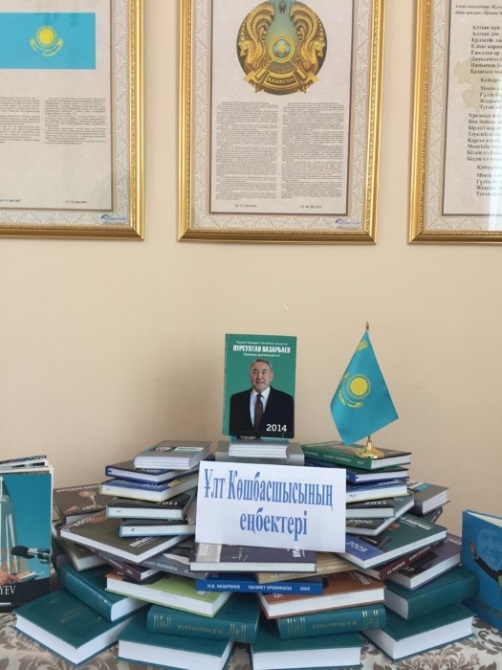 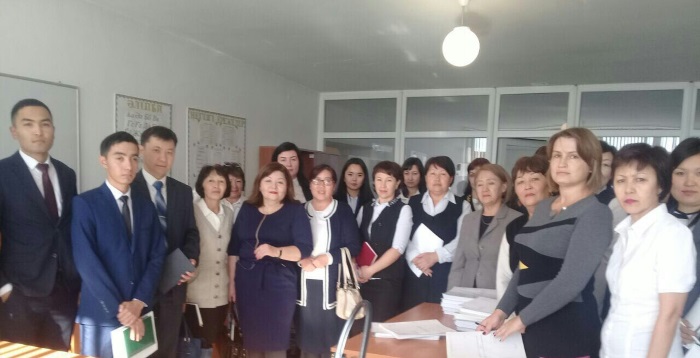 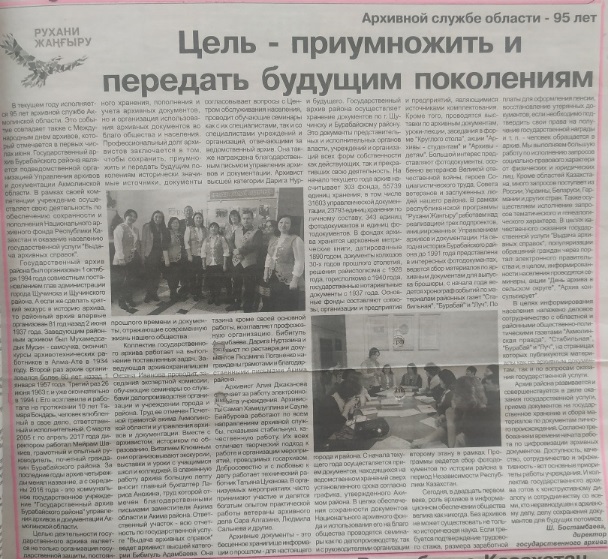 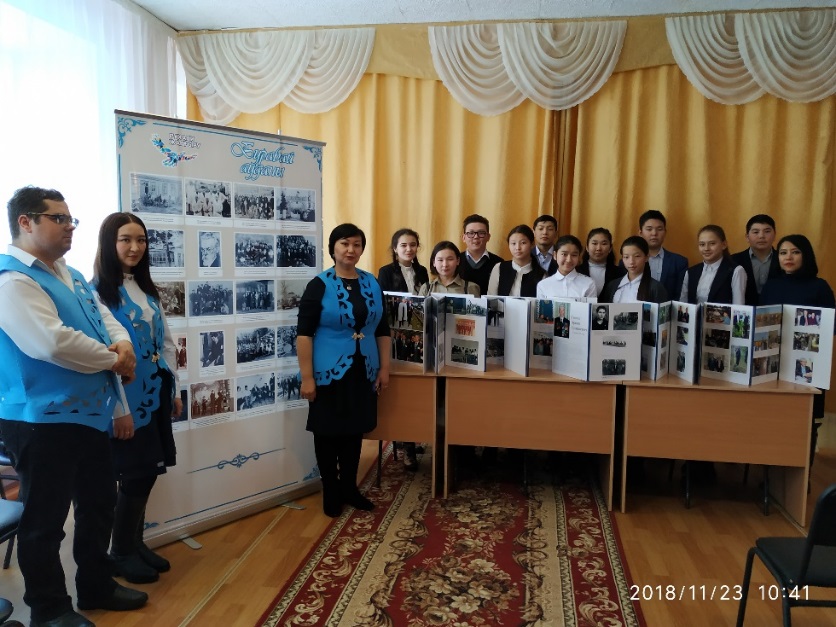 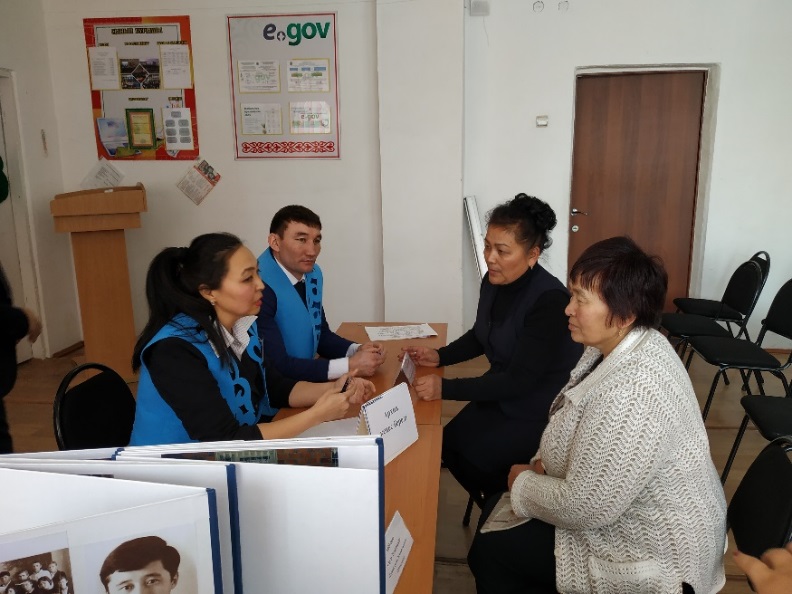 Архивной службе Акмолинской области – 95 лет
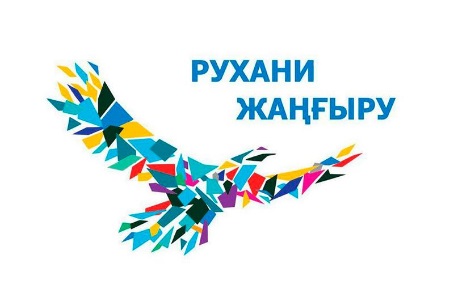 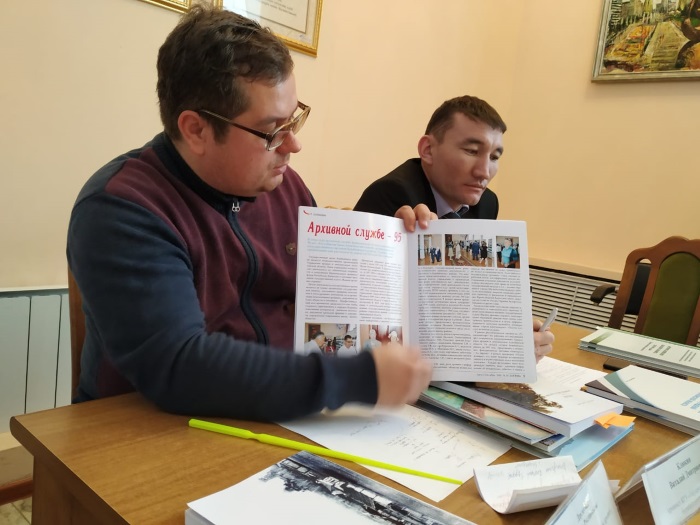 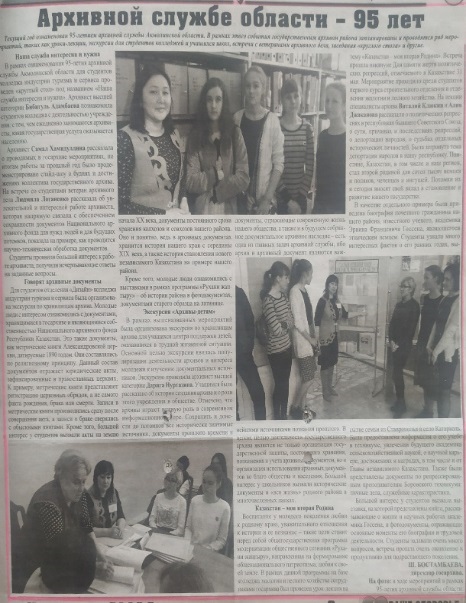 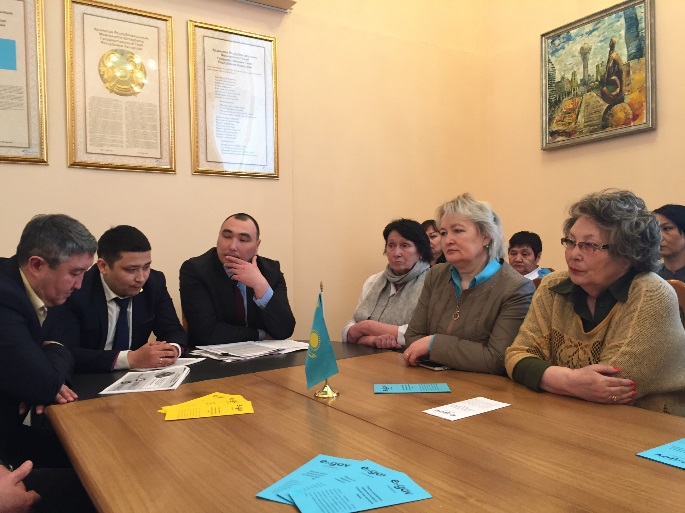 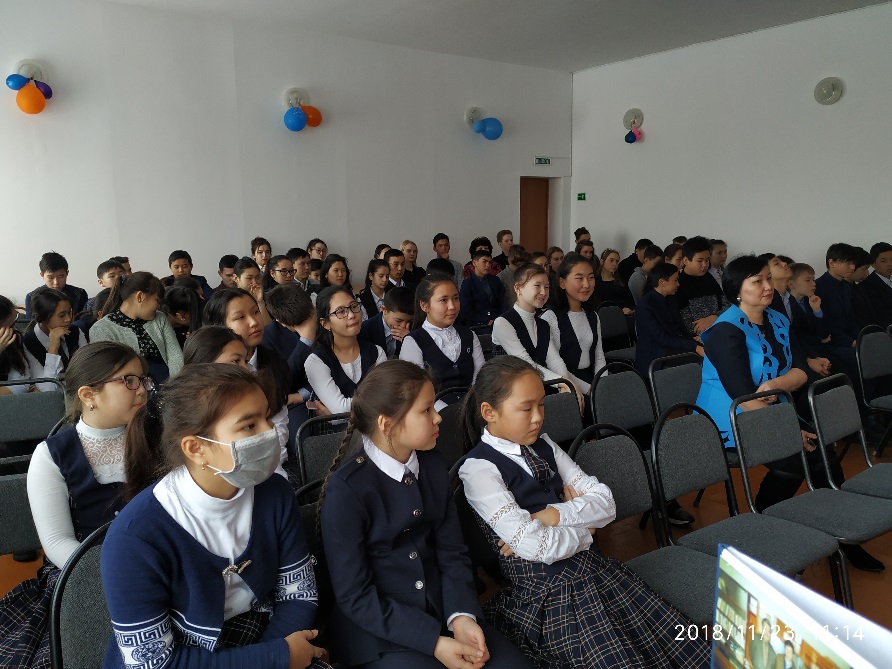 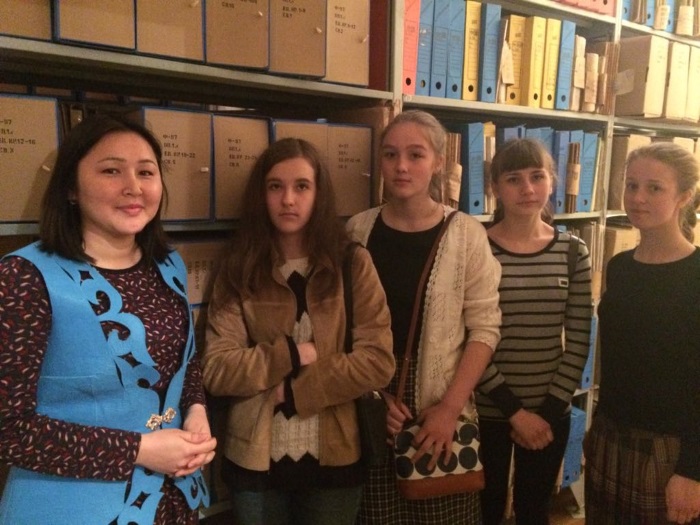 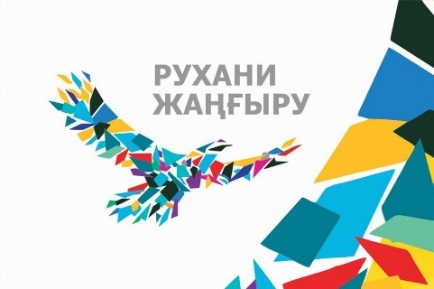 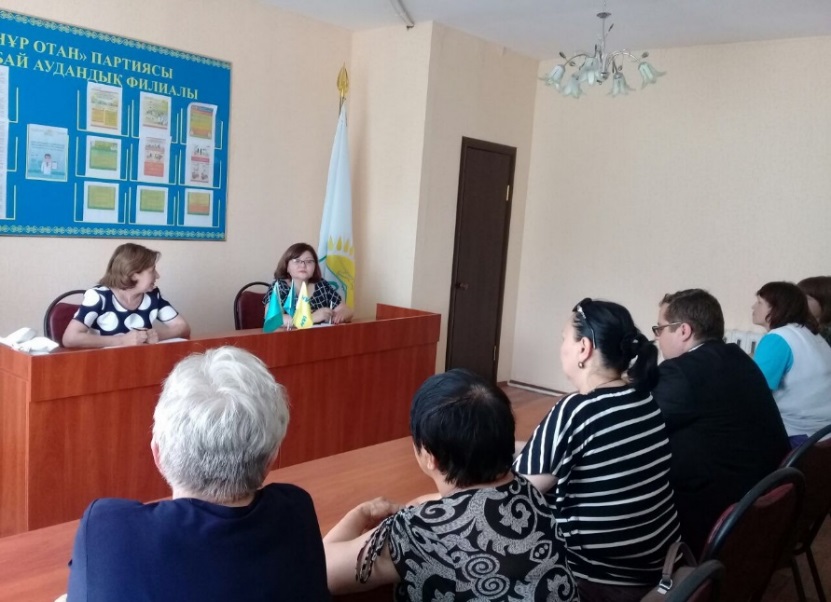 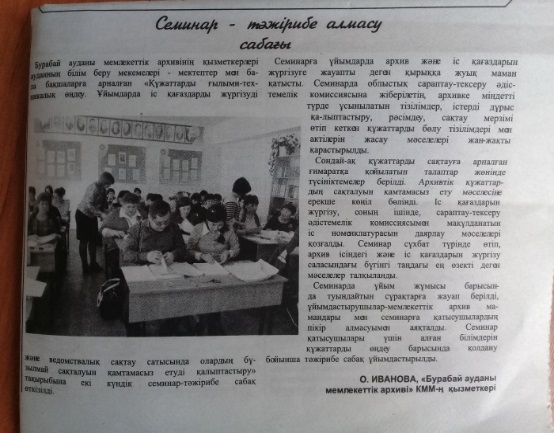 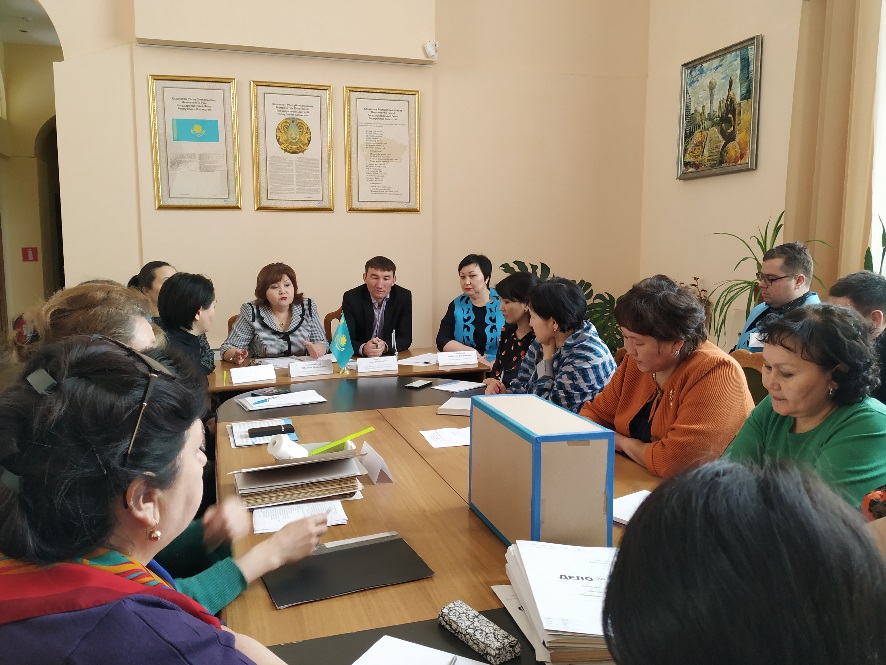 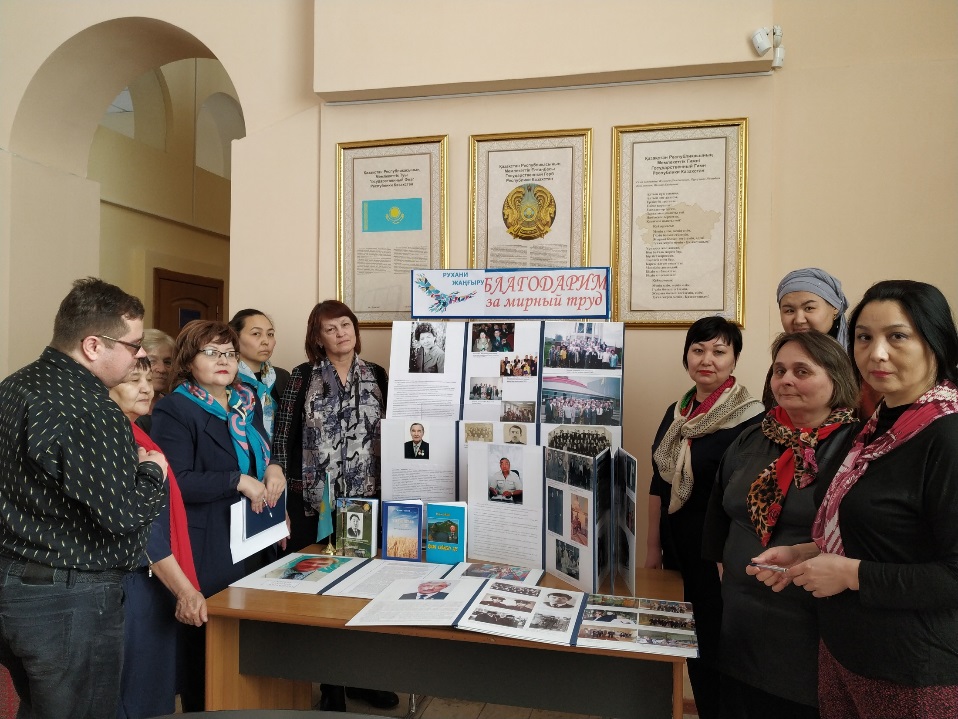 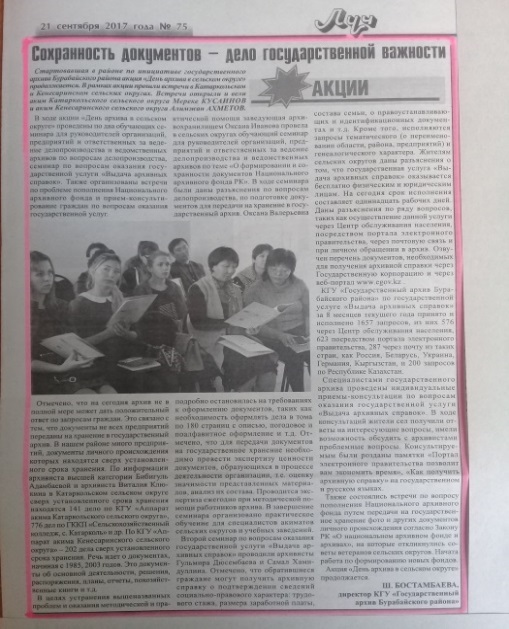 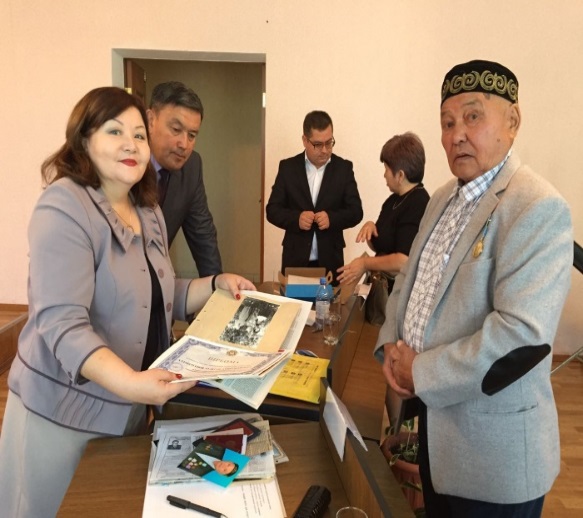 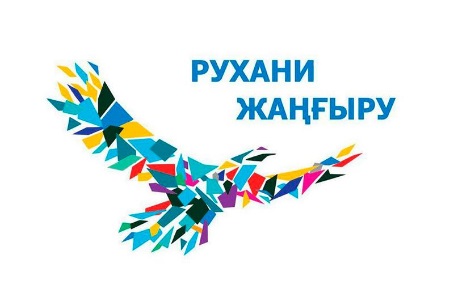 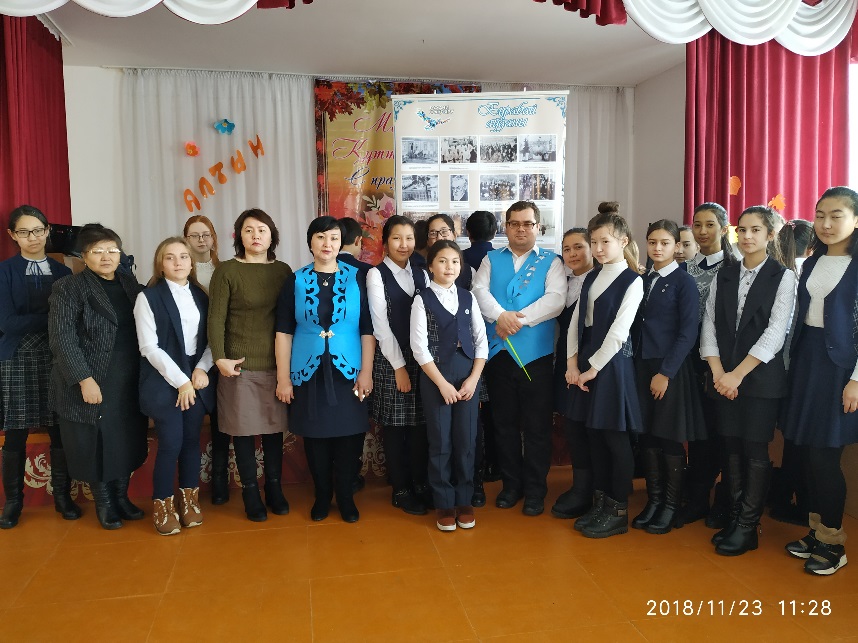 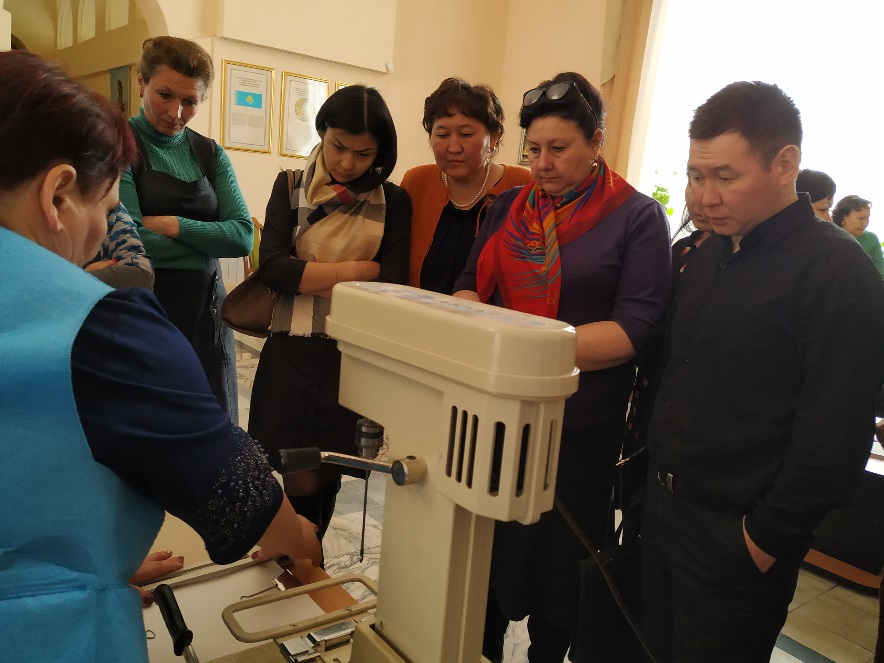 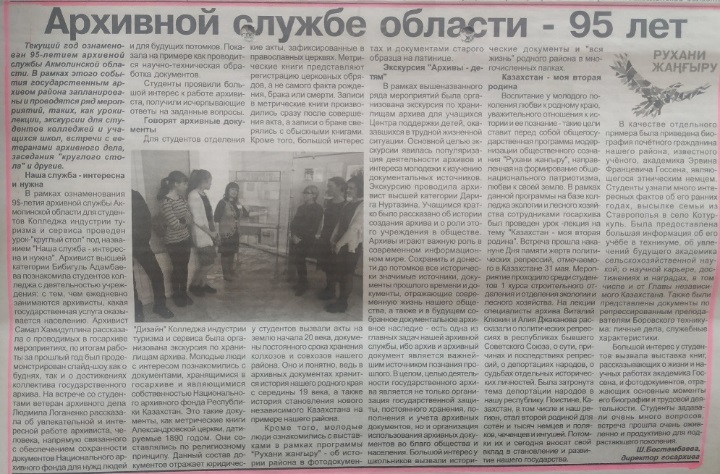 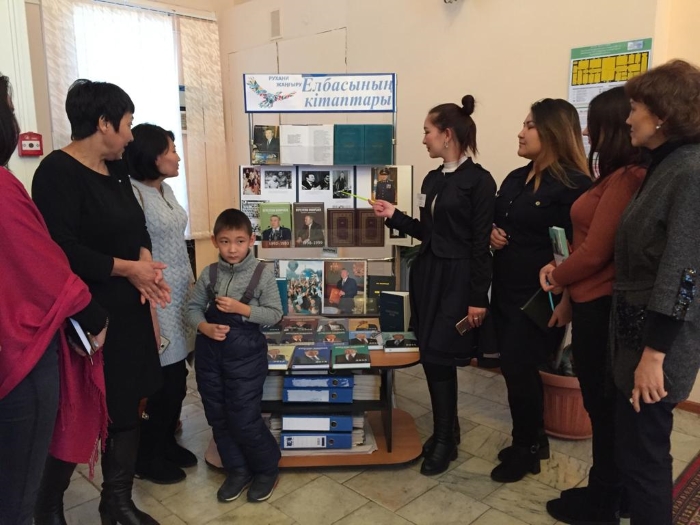 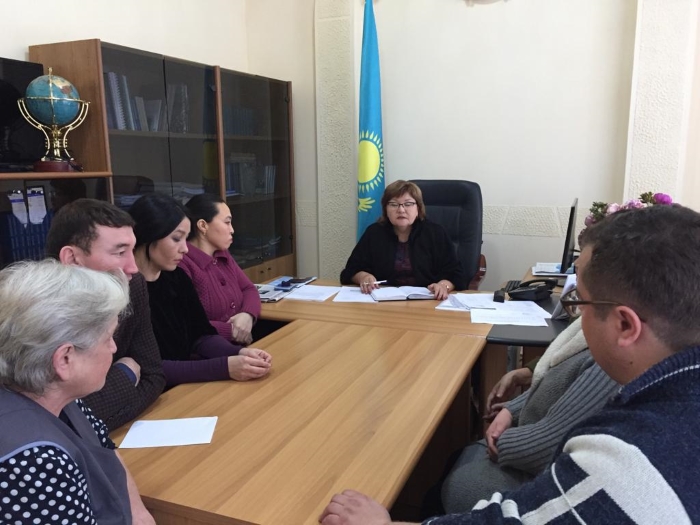 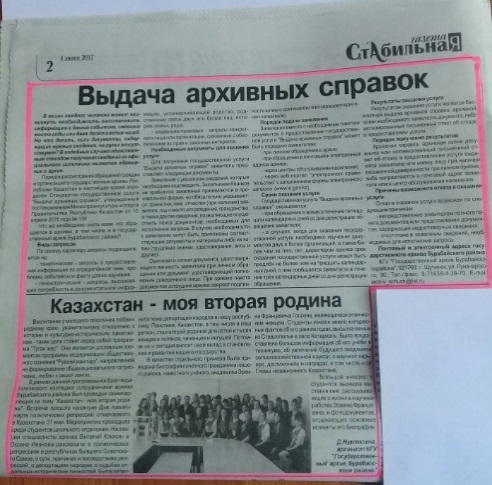 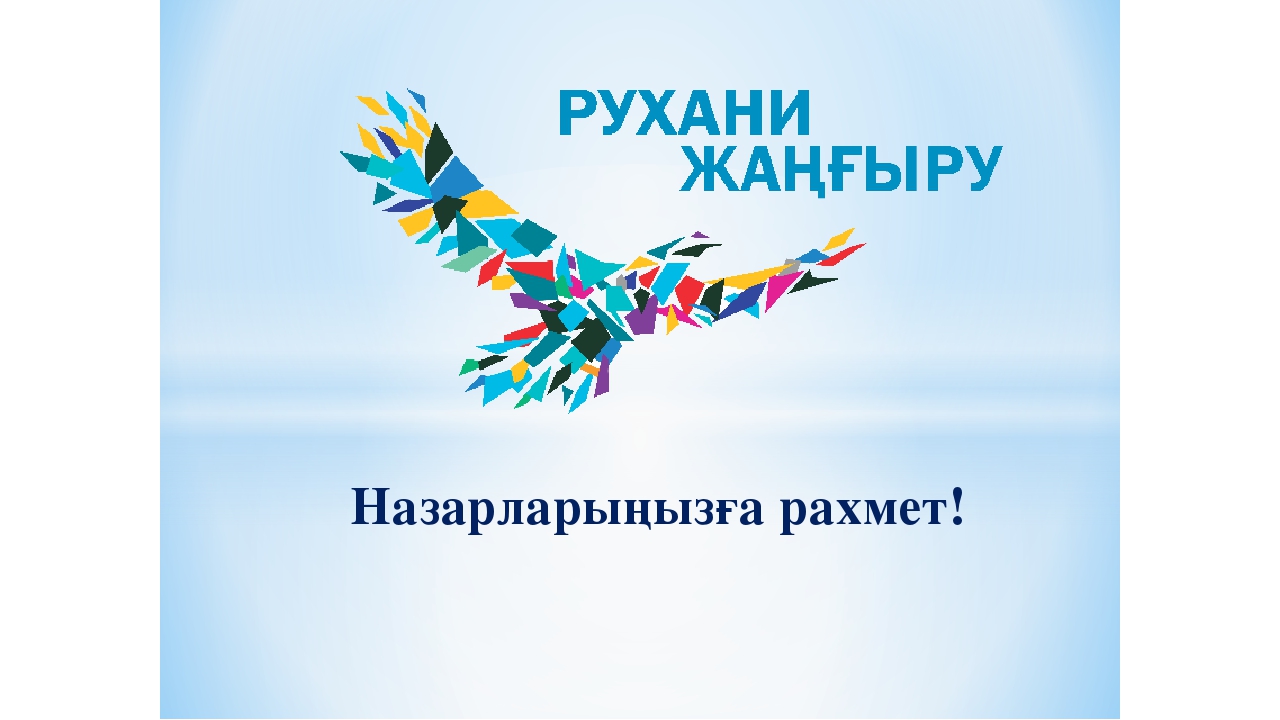